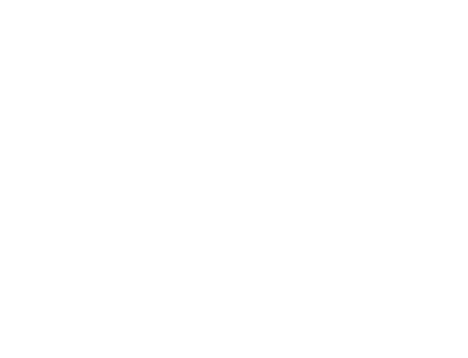 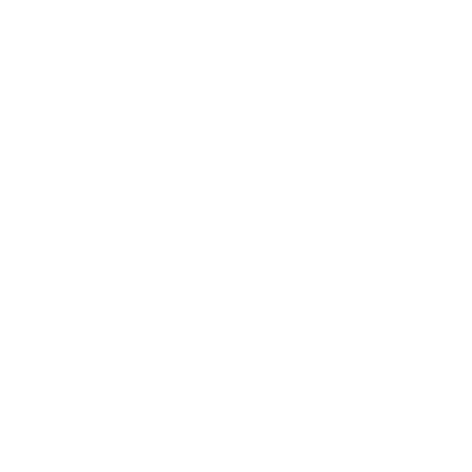 GRAND PARK
DISTRICT 9 HCMC
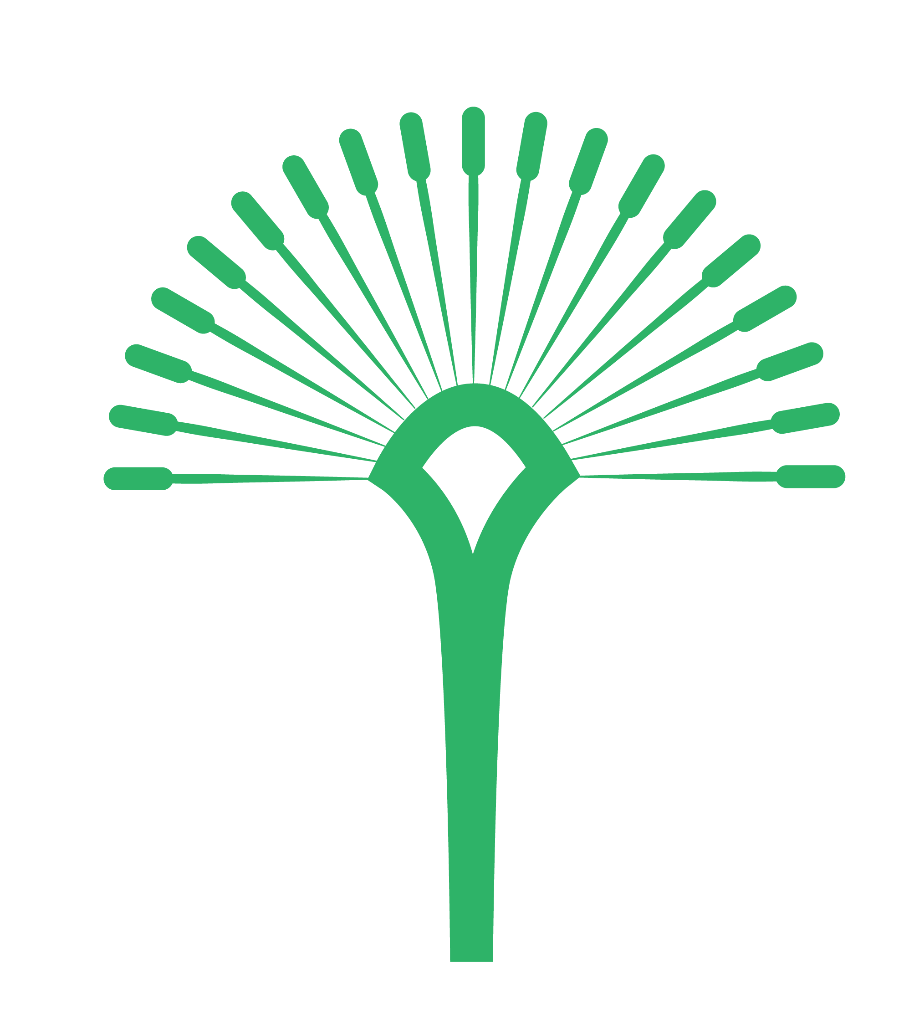 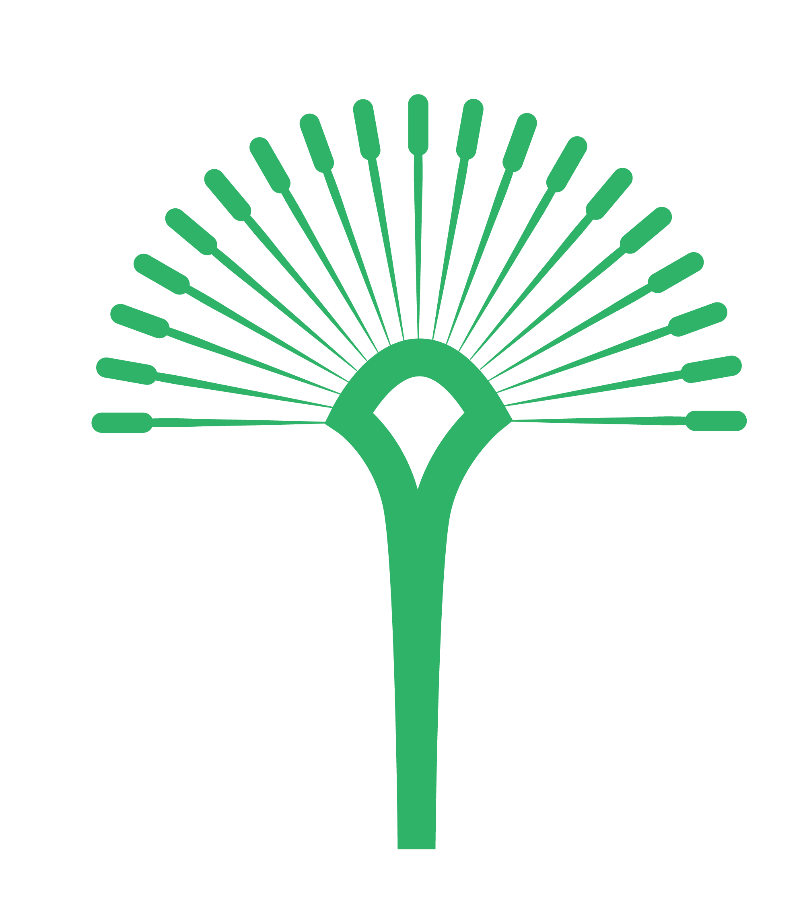 GRAND Park CITY
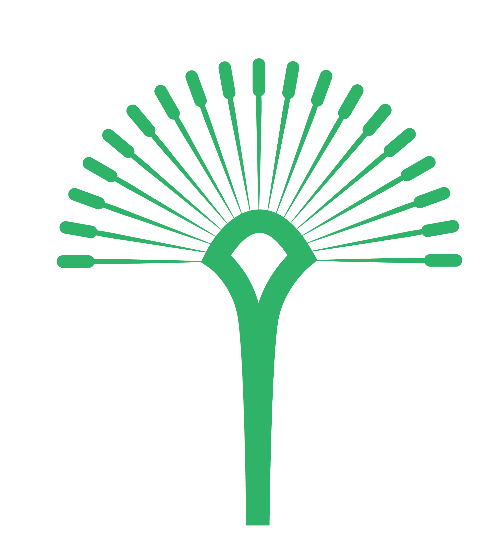 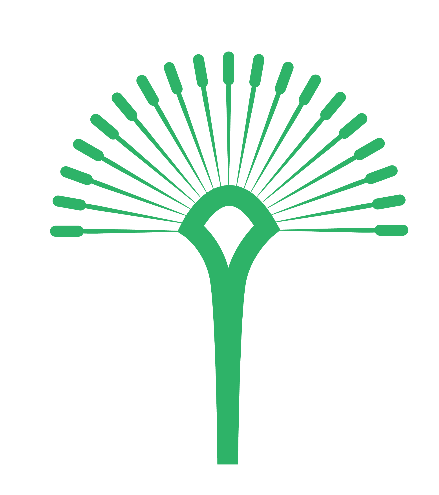 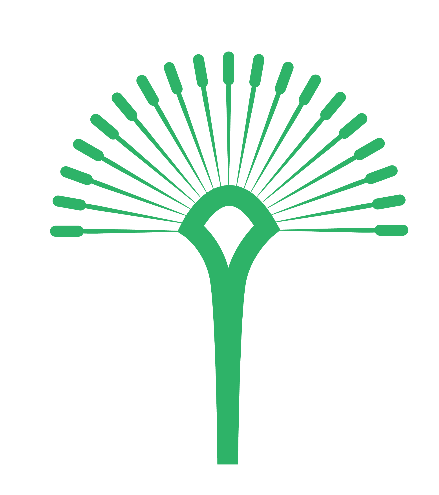 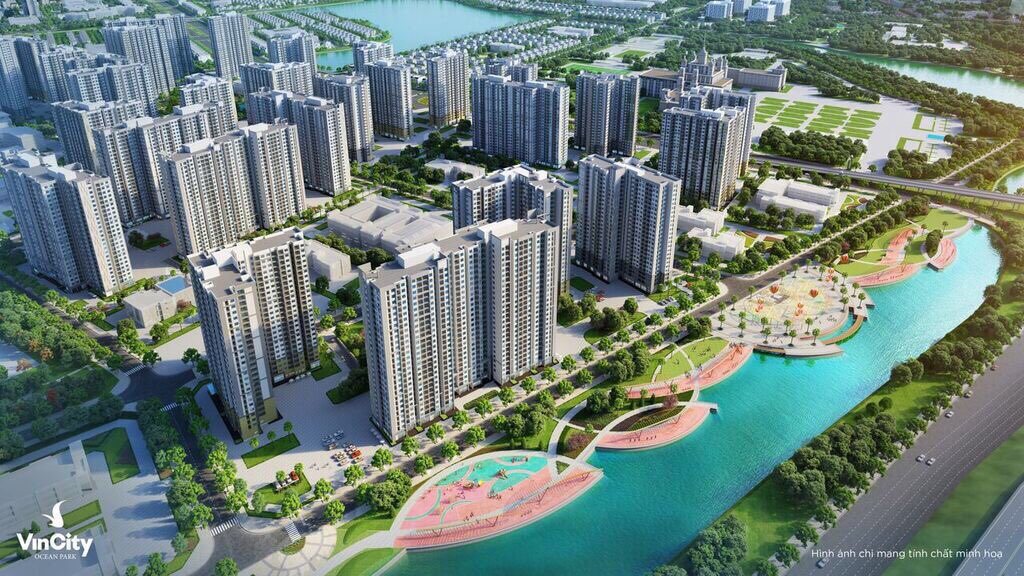 Warning : Whilst every care has been taken to ensure accuracy in the preparation of the information contained herein, no warranties whatsoever are given or legal representative is provided in respect thereon.  The vendor reserves the rights to modify features, the units, plans or the development or any part thereof as may be approved or required by the relevant authorities.
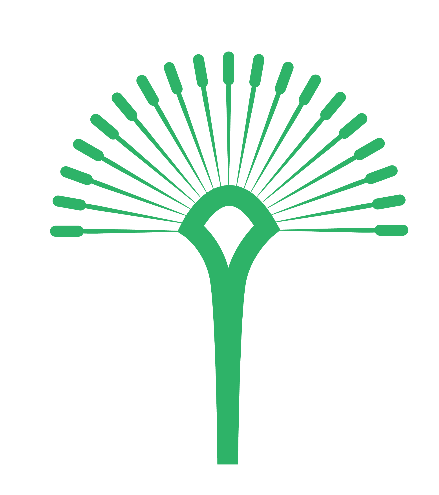 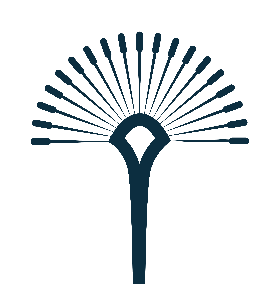 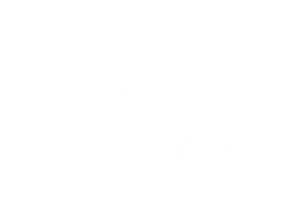 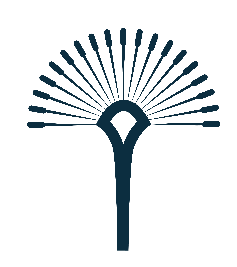 GRAND park CITY
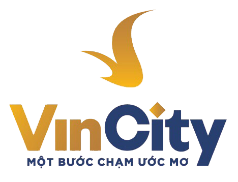 PROJECT INFORMATION
Scale
The Developer
~272 hectare
Green area~36 ha
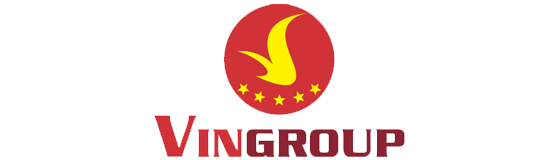 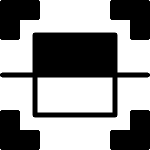 Products
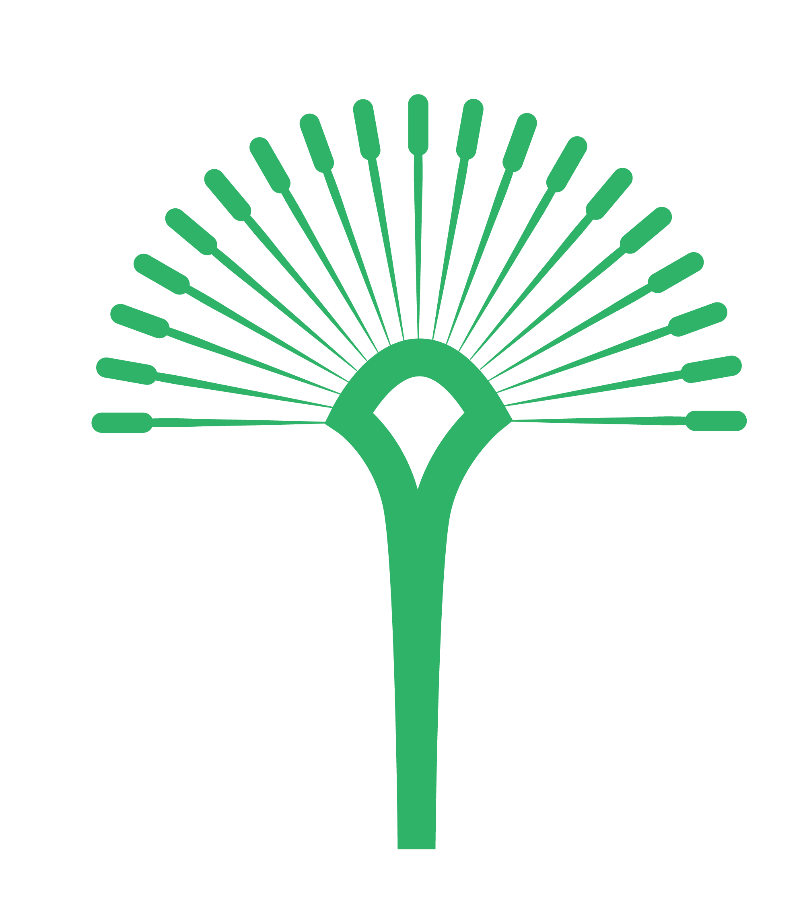 Location
71
buidings
44.000
apartments
1.600 townhouses
& villas
District 9
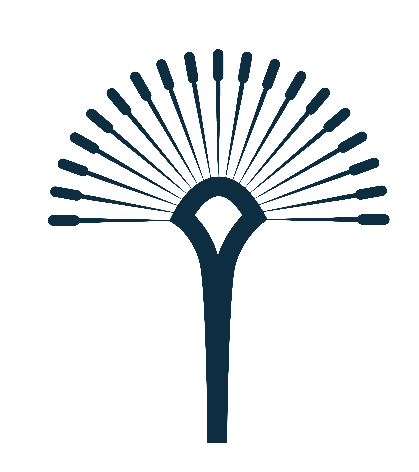 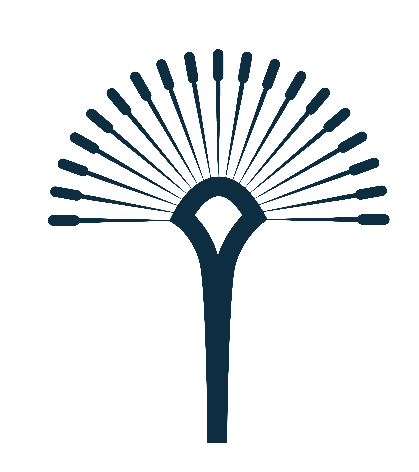 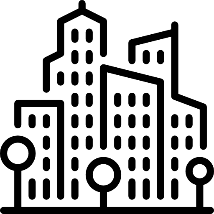 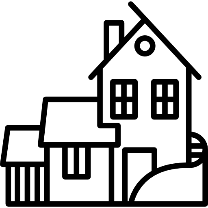 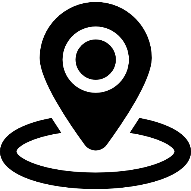 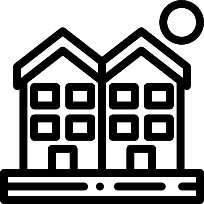 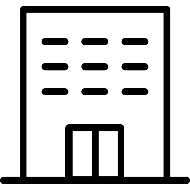 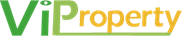 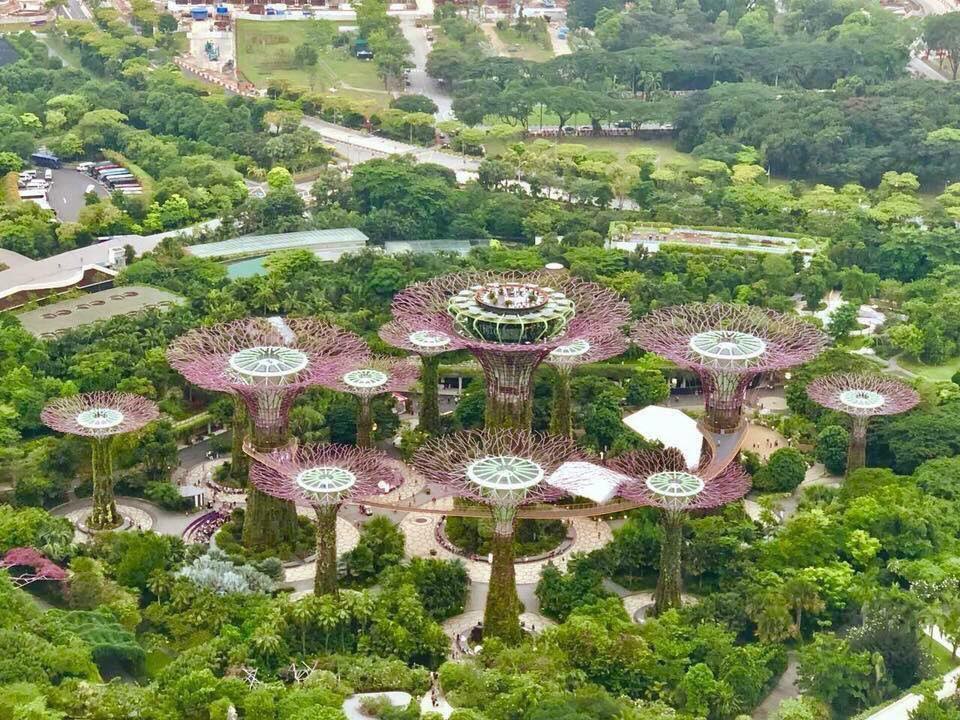 Warning : Whilst every care has been taken to ensure accuracy in the preparation of the information contained herein, no warranties whatsoever are given or legal representative is provided in respect thereon.  The vendor reserves the rights to modify features, the units, plans or the development or any part thereof as may be approved or required by the relevant authorities.
AMENITIES
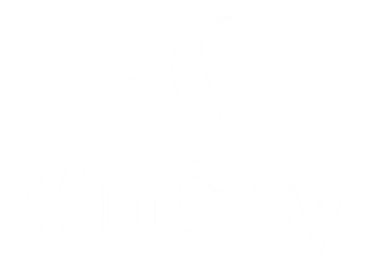 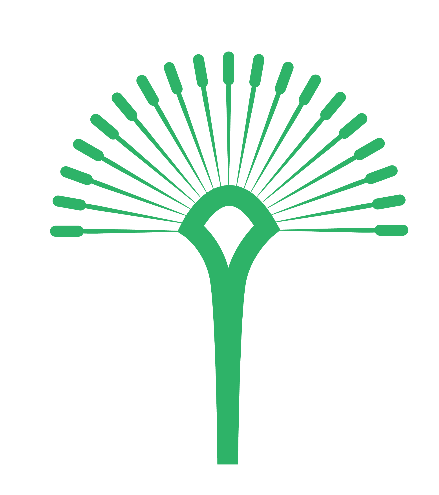 Southeast Asia's  largest riverine park (36 hectare)
Light as style of Gardens by the Bay
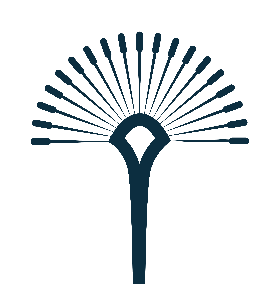 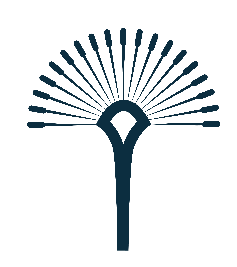 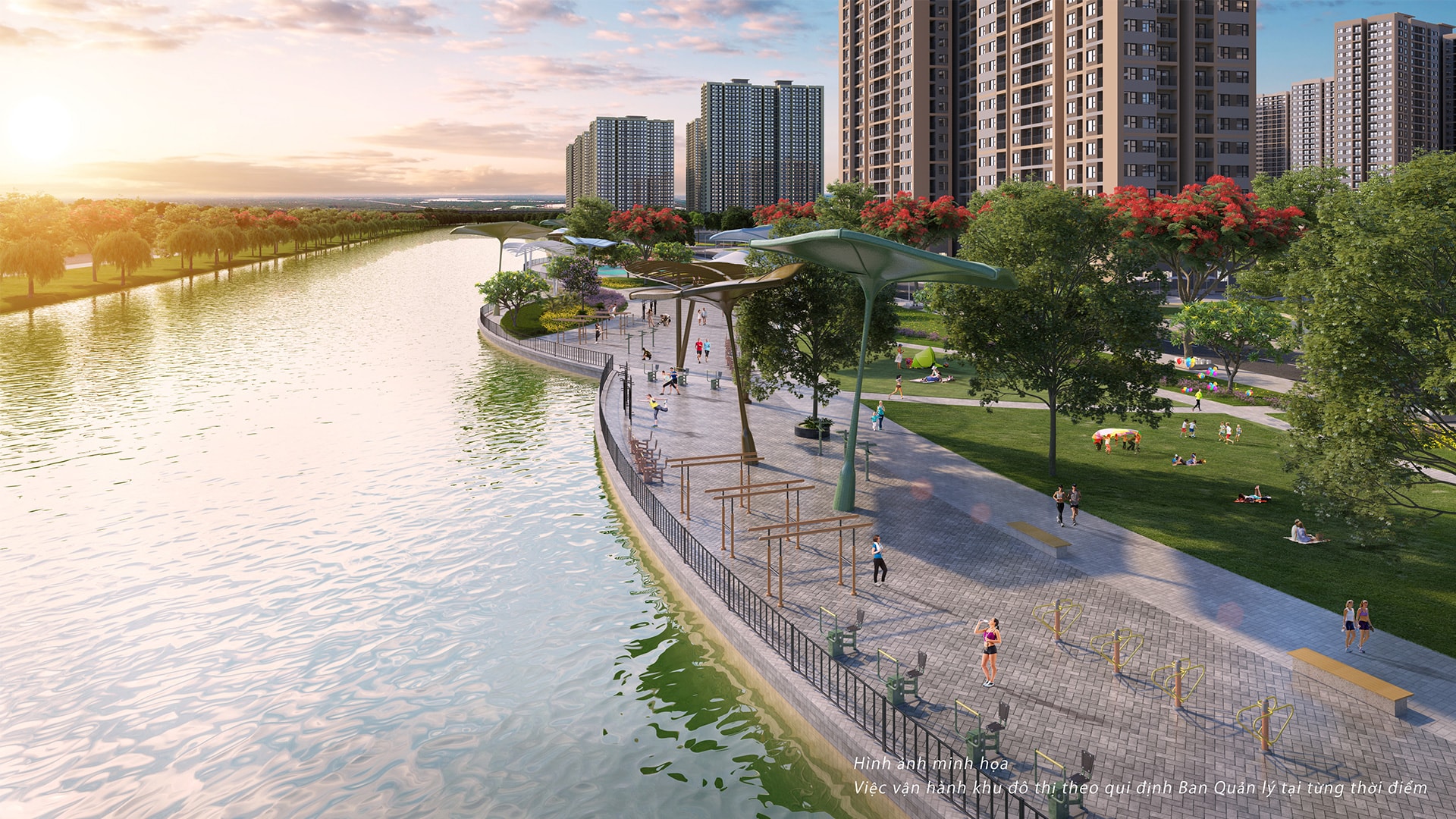 Warning : Whilst every care has been taken to ensure accuracy in the preparation of the information contained herein, no warranties whatsoever are given or legal representative is provided in respect thereon.  The vendor reserves the rights to modify features, the units, plans or the development or any part thereof as may be approved or required by the relevant authorities.
AMENITIES
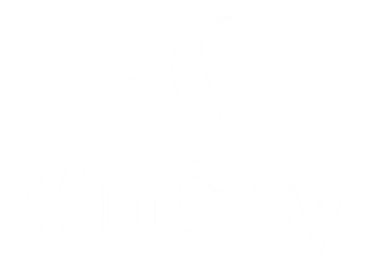 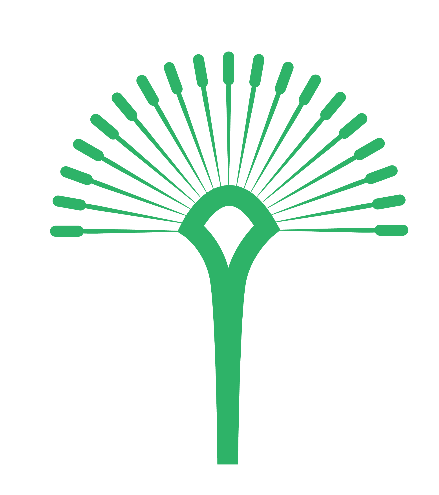 Grassland in main square : 2 ha
Jogging track along the river
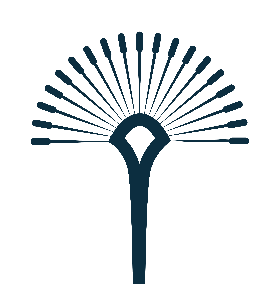 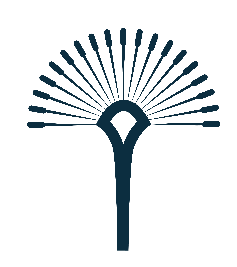 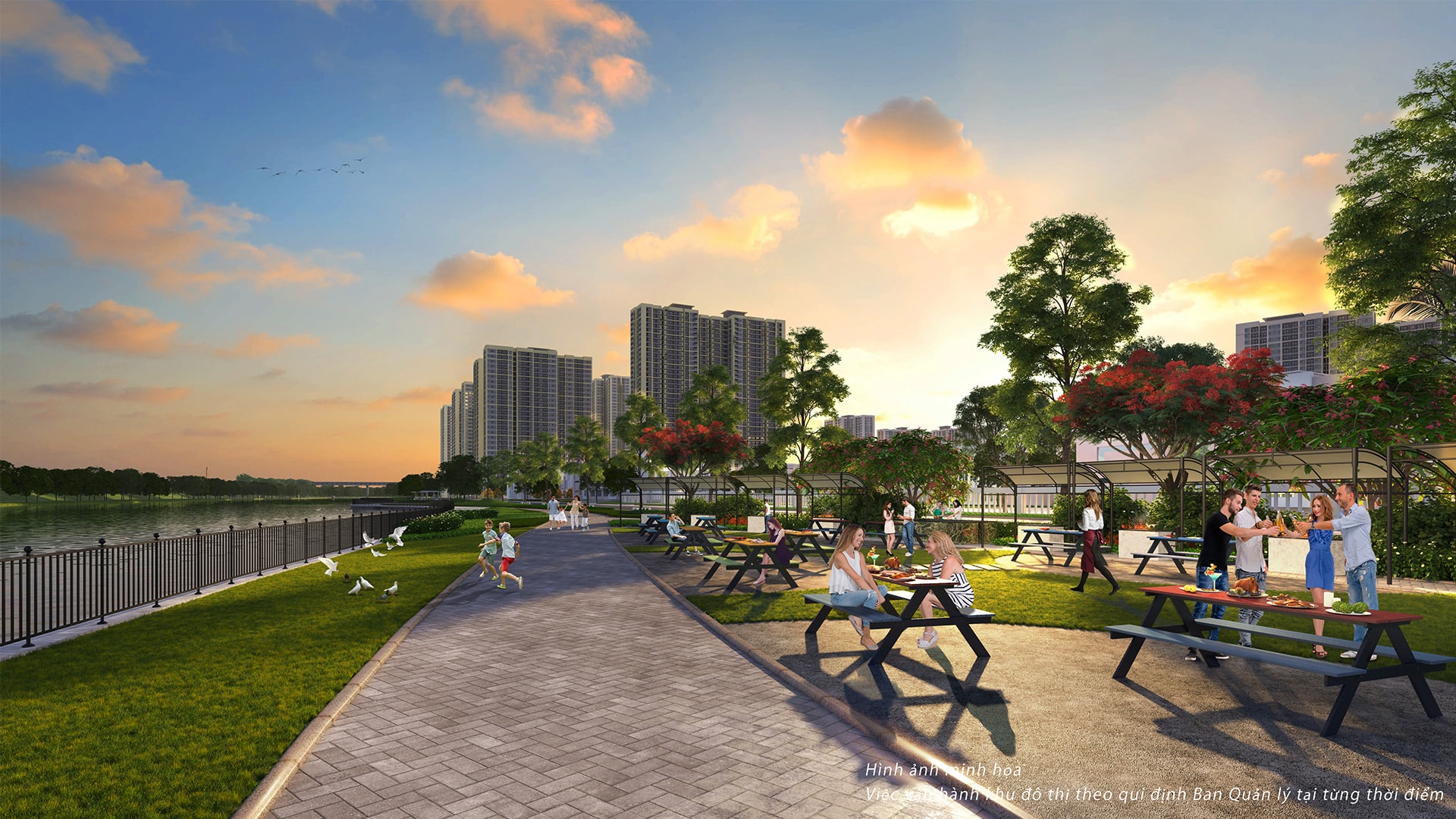 Warning : Whilst every care has been taken to ensure accuracy in the preparation of the information contained herein, no warranties whatsoever are given or legal representative is provided in respect thereon.  The vendor reserves the rights to modify features, the units, plans or the development or any part thereof as may be approved or required by the relevant authorities.
AMENITIES
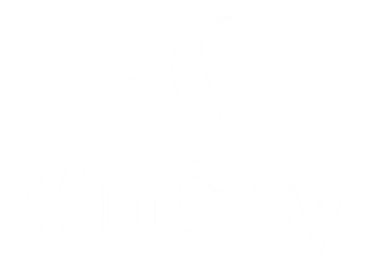 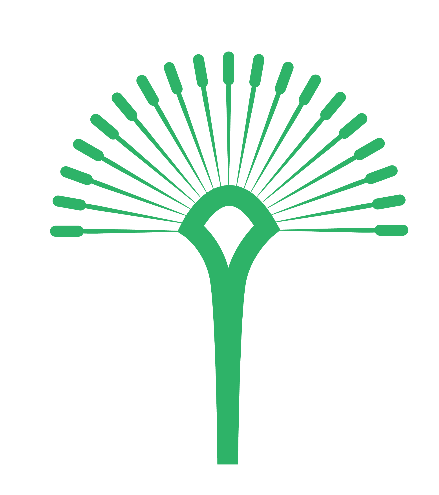 BBQ area is  expected 150 boxes
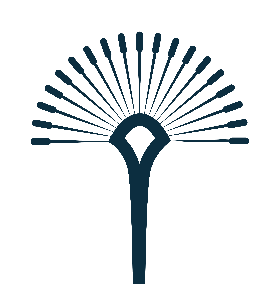 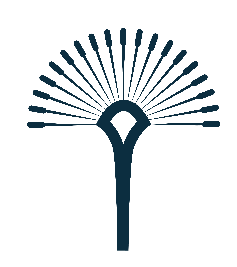 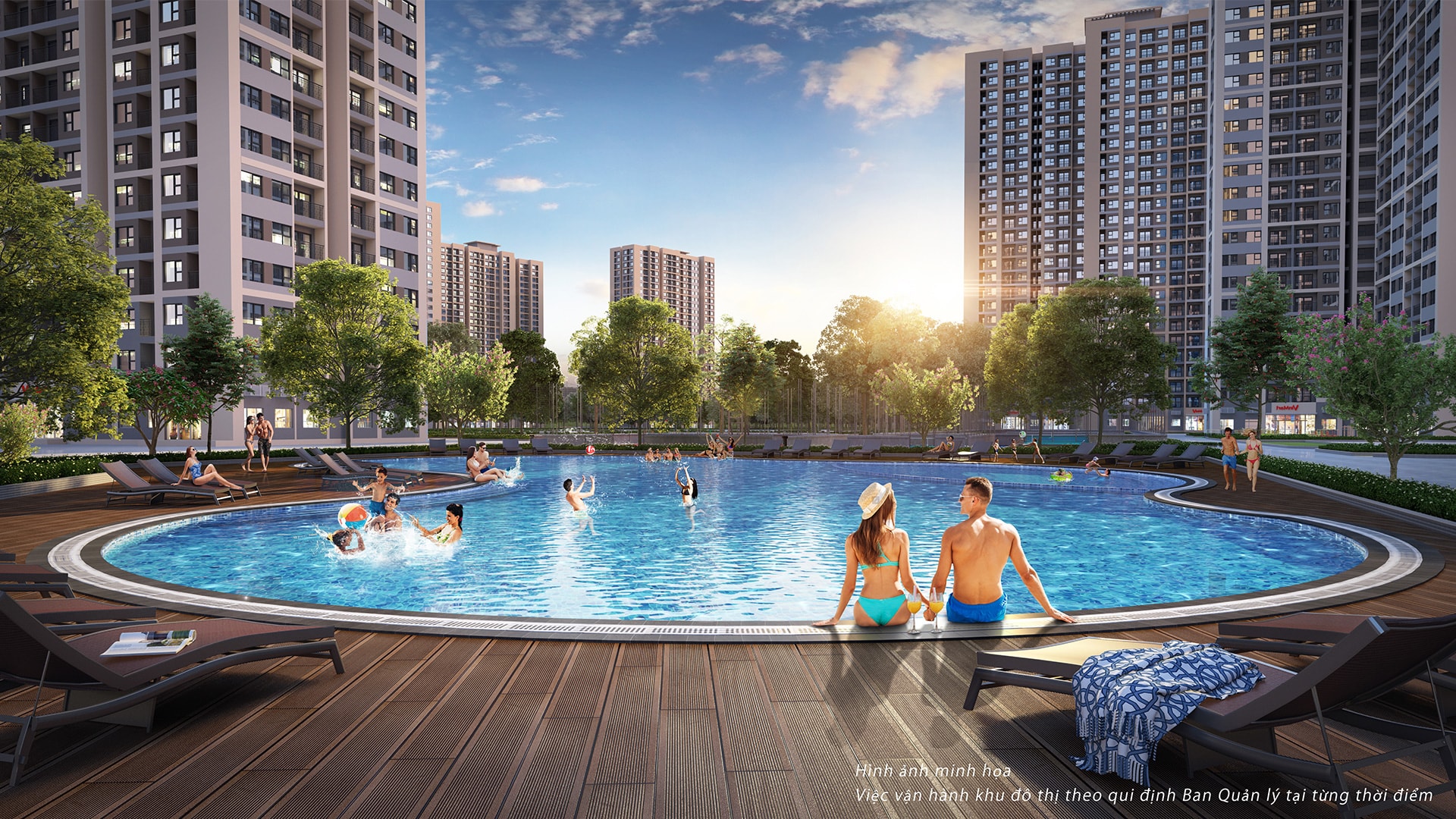 Warning : Whilst every care has been taken to ensure accuracy in the preparation of the information contained herein, no warranties whatsoever are given or legal representative is provided in respect thereon.  The vendor reserves the rights to modify features, the units, plans or the development or any part thereof as may be approved or required by the relevant authorities.
AMENITIES
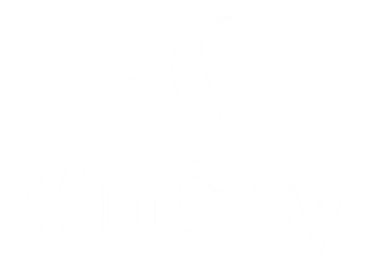 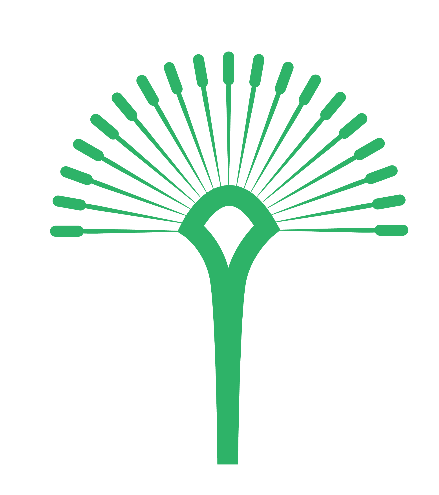 The artificial river systems, white sand, clean water that residents can use comfortably; duck boat, canoe yake
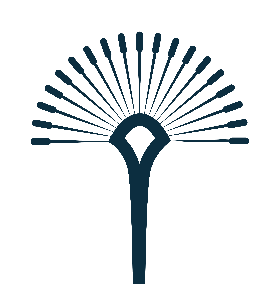 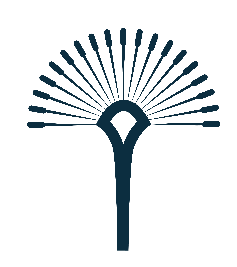 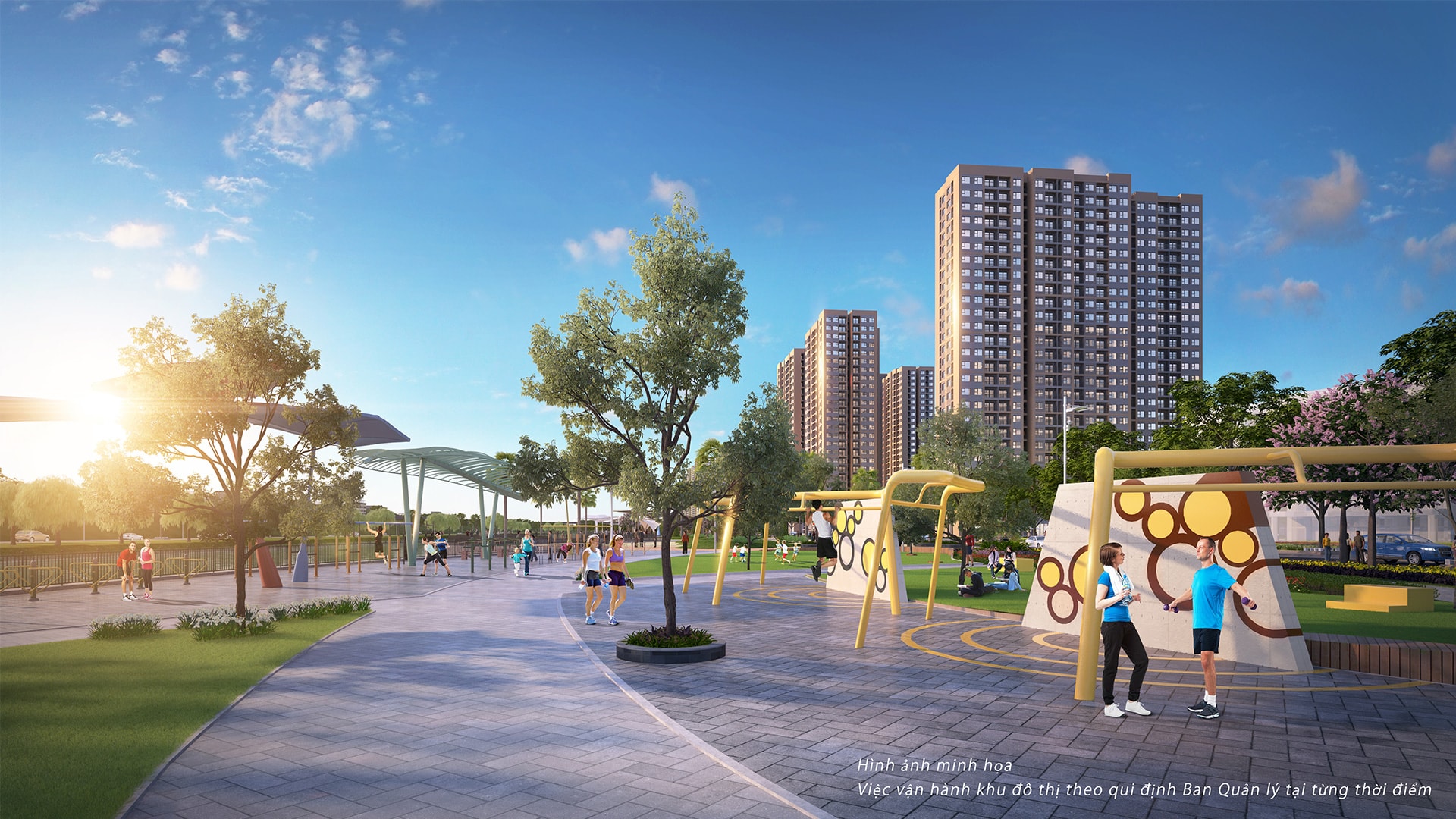 Warning : Whilst every care has been taken to ensure accuracy in the preparation of the information contained herein, no warranties whatsoever are given or legal representative is provided in respect thereon.  The vendor reserves the rights to modify features, the units, plans or the development or any part thereof as may be approved or required by the relevant authorities.
AMENITIES
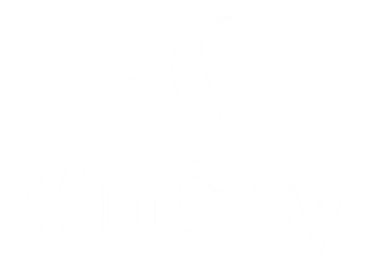 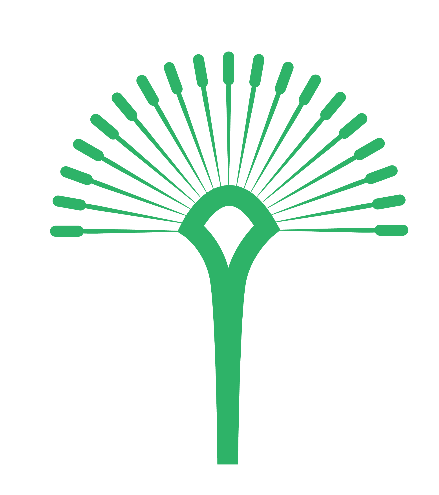 Outdoor gymnasiums with 1000 various machines are spreaded out around the park area.
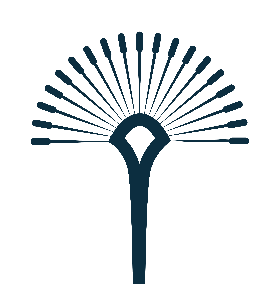 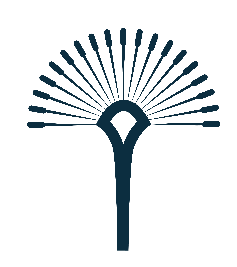 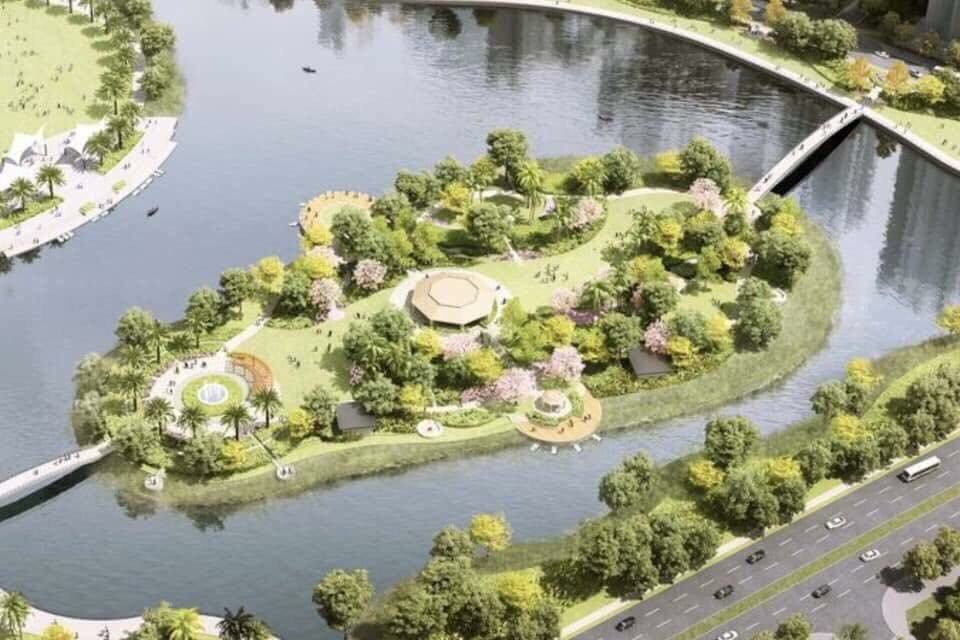 Warning : Whilst every care has been taken to ensure accuracy in the preparation of the information contained herein, no warranties whatsoever are given or legal representative is provided in respect thereon.  The vendor reserves the rights to modify features, the units, plans or the development or any part thereof as may be approved or required by the relevant authorities.
AMENITIES
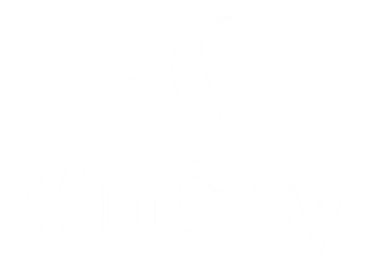 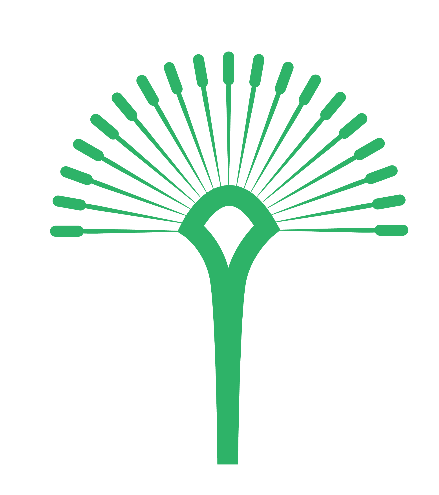 Ayurvedic island: 2 ha- Yoga, Meditation, Chinese chess are arranged around the island (100 boards)
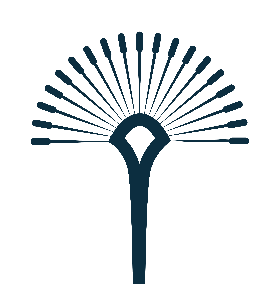 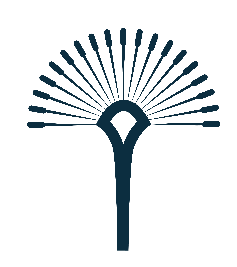 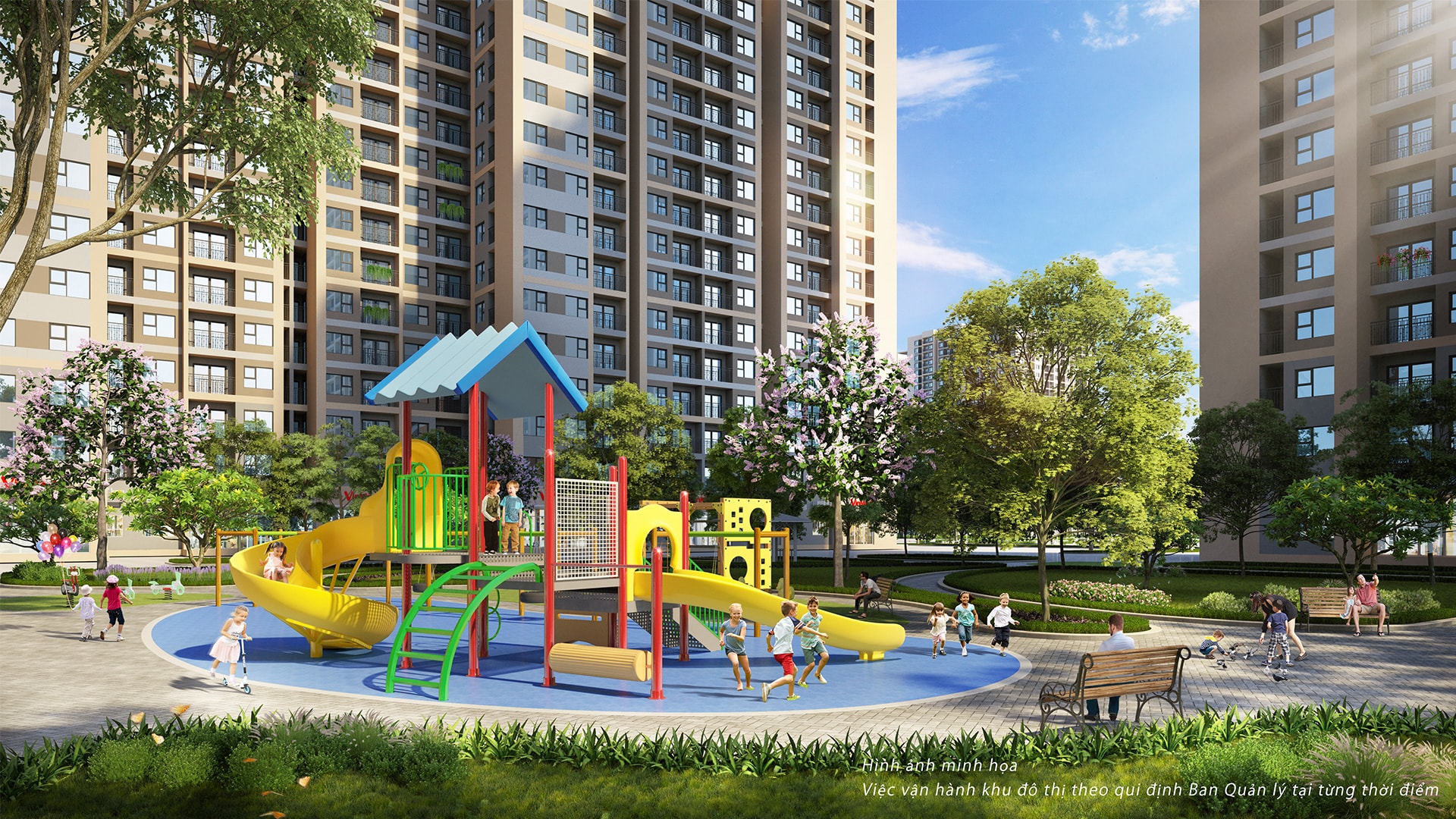 Warning : Whilst every care has been taken to ensure accuracy in the preparation of the information contained herein, no warranties whatsoever are given or legal representative is provided in respect thereon.  The vendor reserves the rights to modify features, the units, plans or the development or any part thereof as may be approved or required by the relevant authorities.
AMENITIES
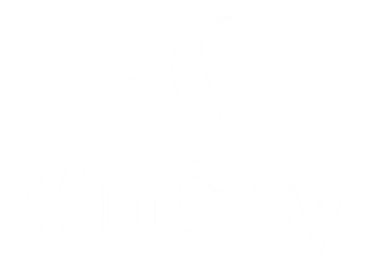 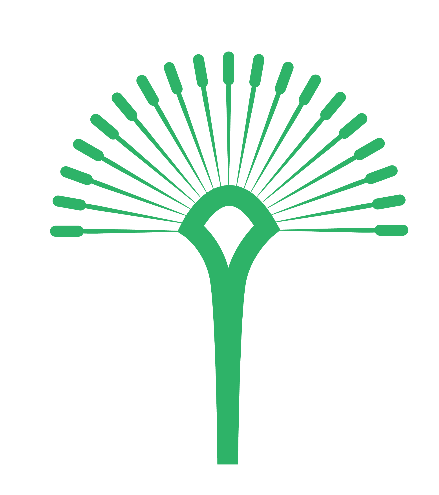 Kid zone 5000sqm, with the fountains designe to combine the light like Nguyen Hue walking street.
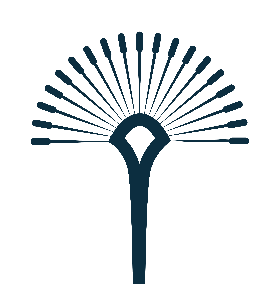 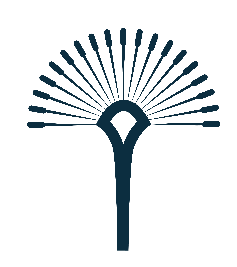 Warning : Whilst every care has been taken to ensure accuracy in the preparation of the information contained herein, no warranties whatsoever are given or legal representative is provided in respect thereon.  The vendor reserves the rights to modify features, the units, plans or the development or any part thereof as may be approved or required by the relevant authorities.
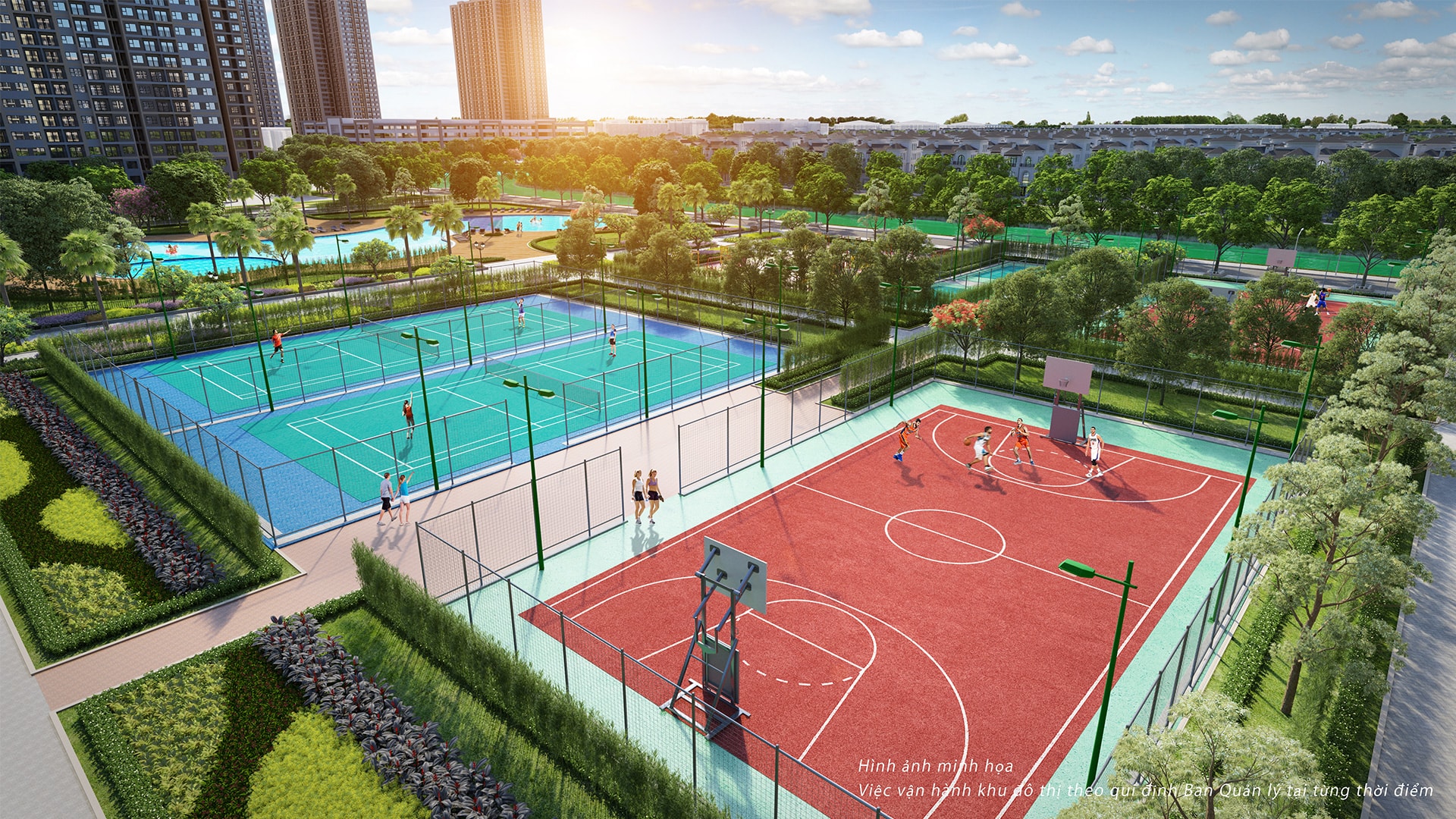 AMENITIES
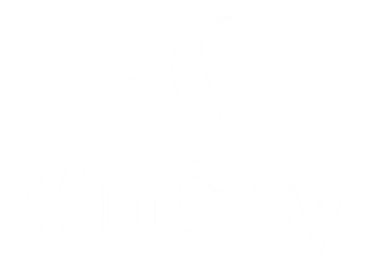 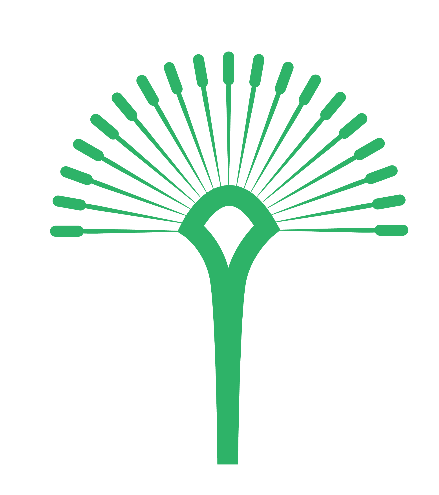 170 Football fields, Tennis courts, Basketball courts
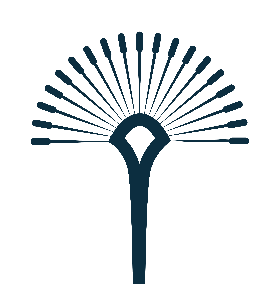 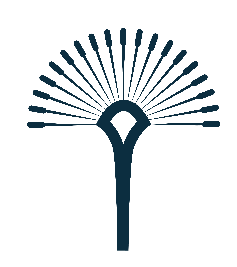 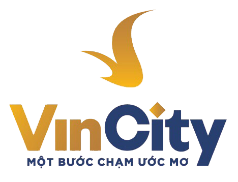 MASTER PLAN
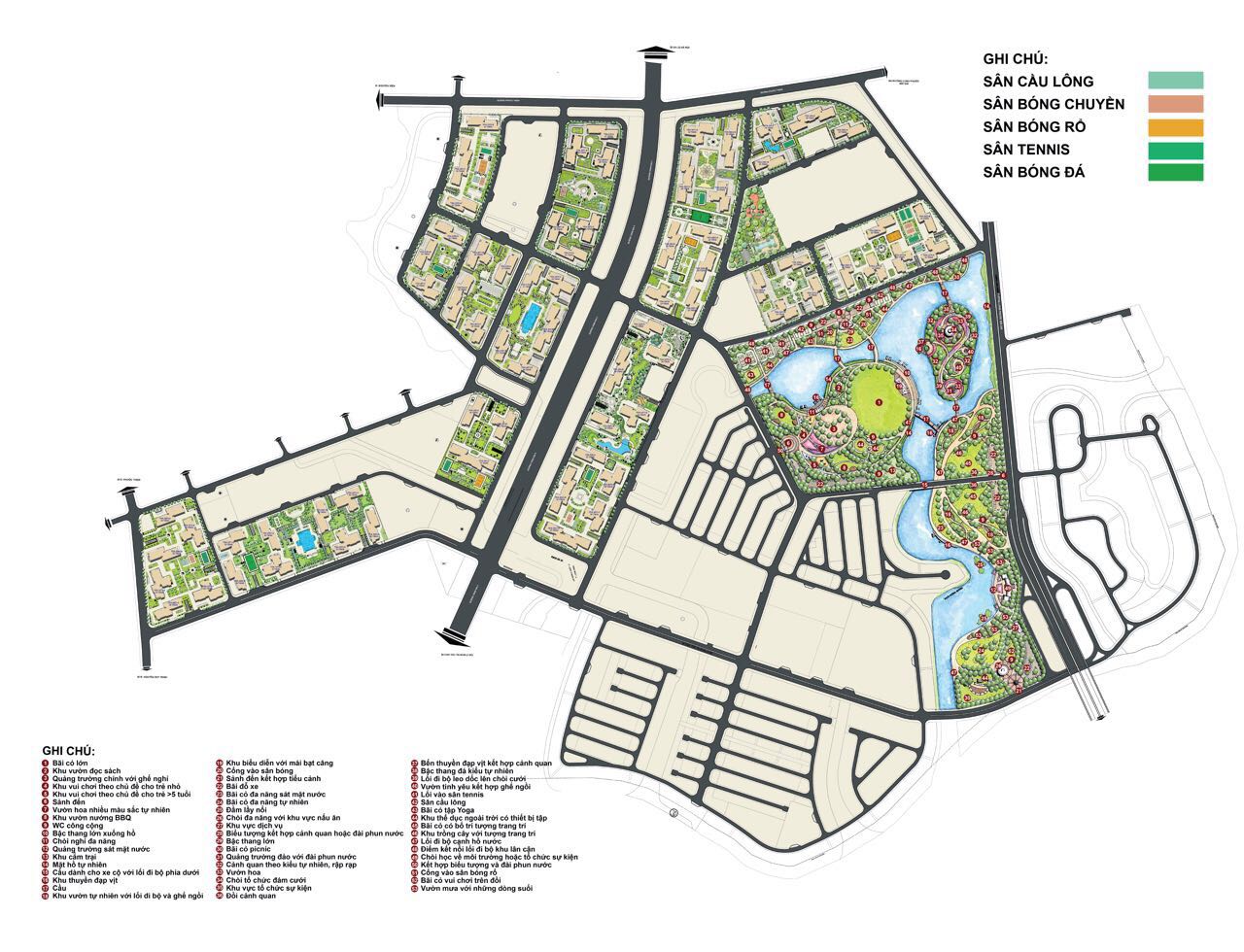 THE RIVER
LEGEND
BADMINTON COURT
VOLLEYBALL COURSE
BASKETBALL YARD
TENNIS COURT
FOOTBALL PITCHES
THE RESORT
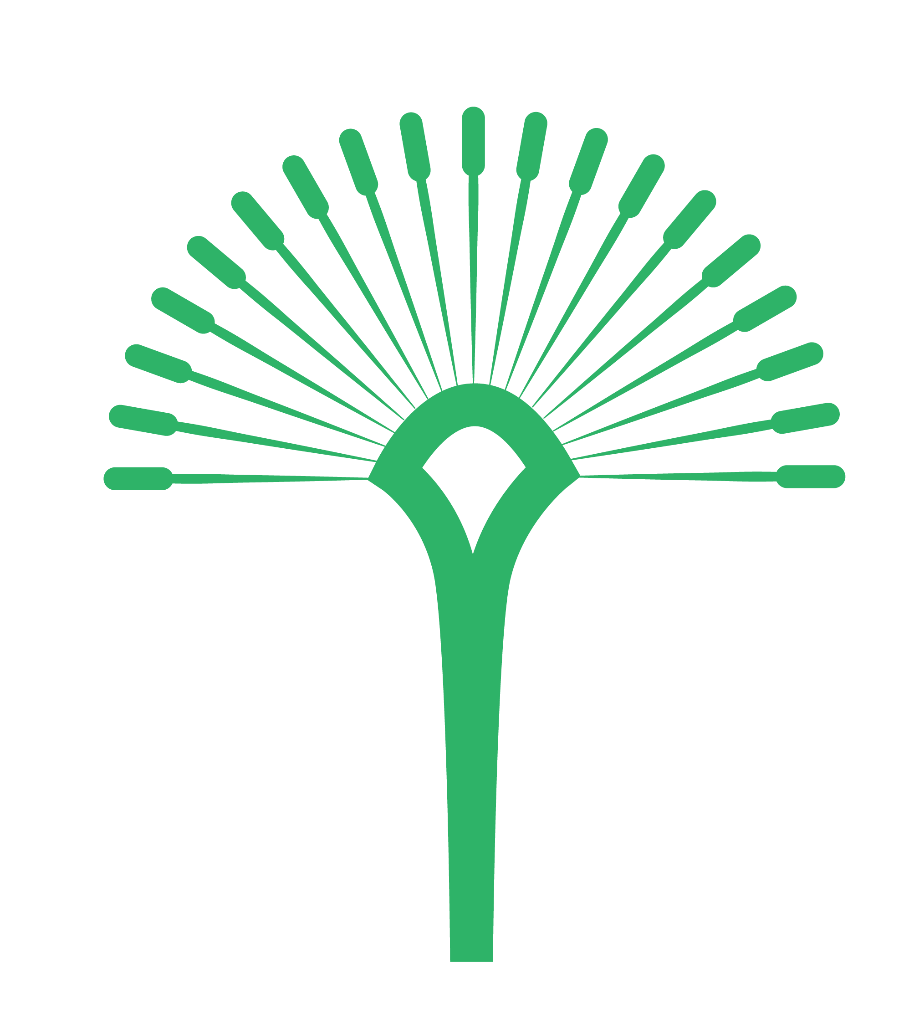 THE LIGHT
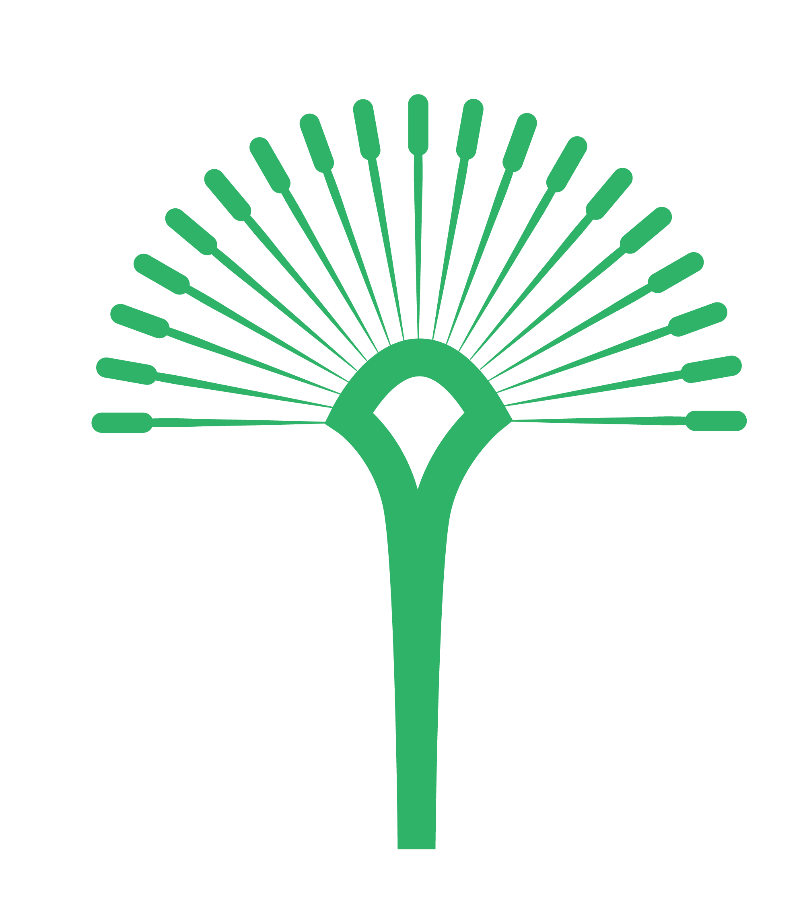 THE CENTRAL
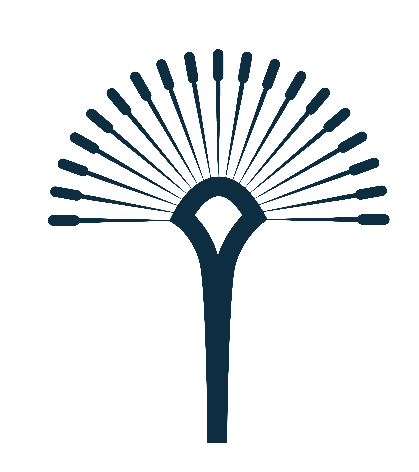 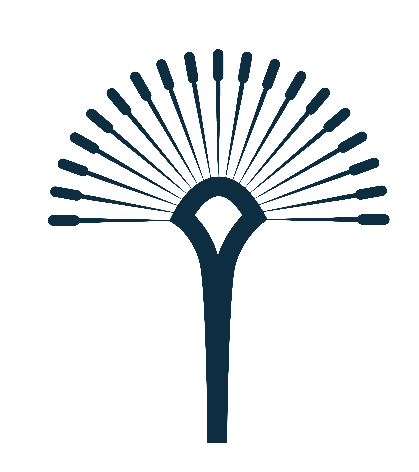 Warning : Whilst every care has been taken to ensure accuracy in the preparation of the information contained herein, no warranties whatsoever are given or legal representative is provided in respect thereon.  The vendor reserves the rights to modify features, the units, plans or the development or any part thereof as may be approved or required by the relevant authorities.
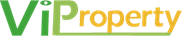 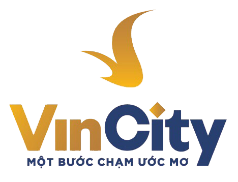 FLOOR PLAN
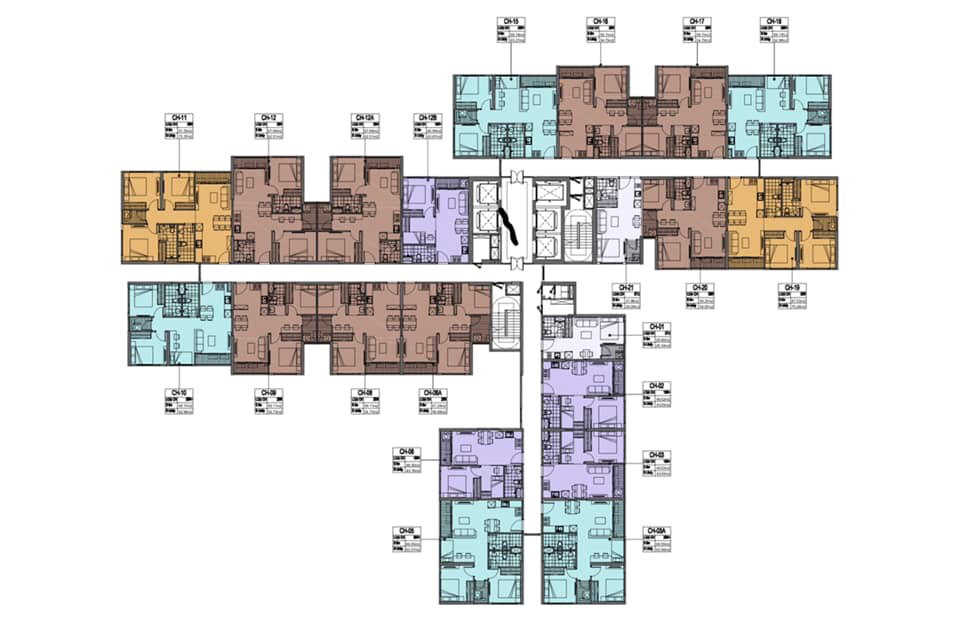 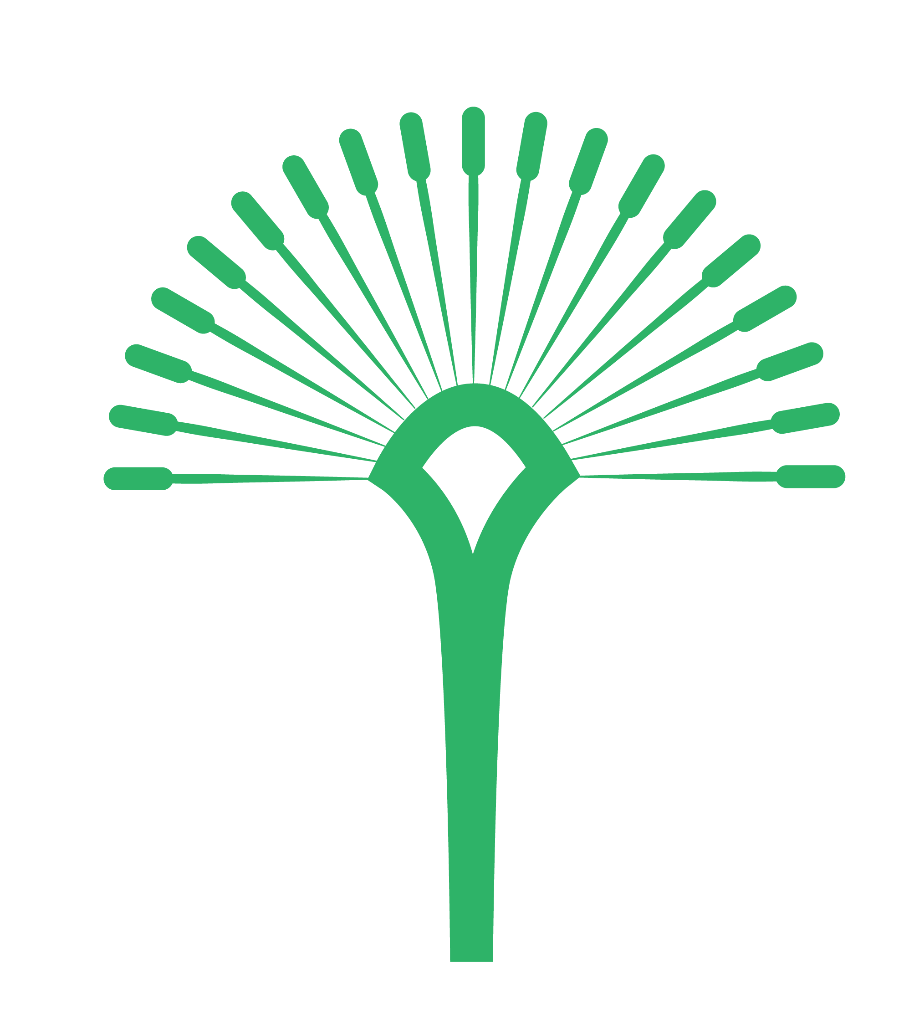 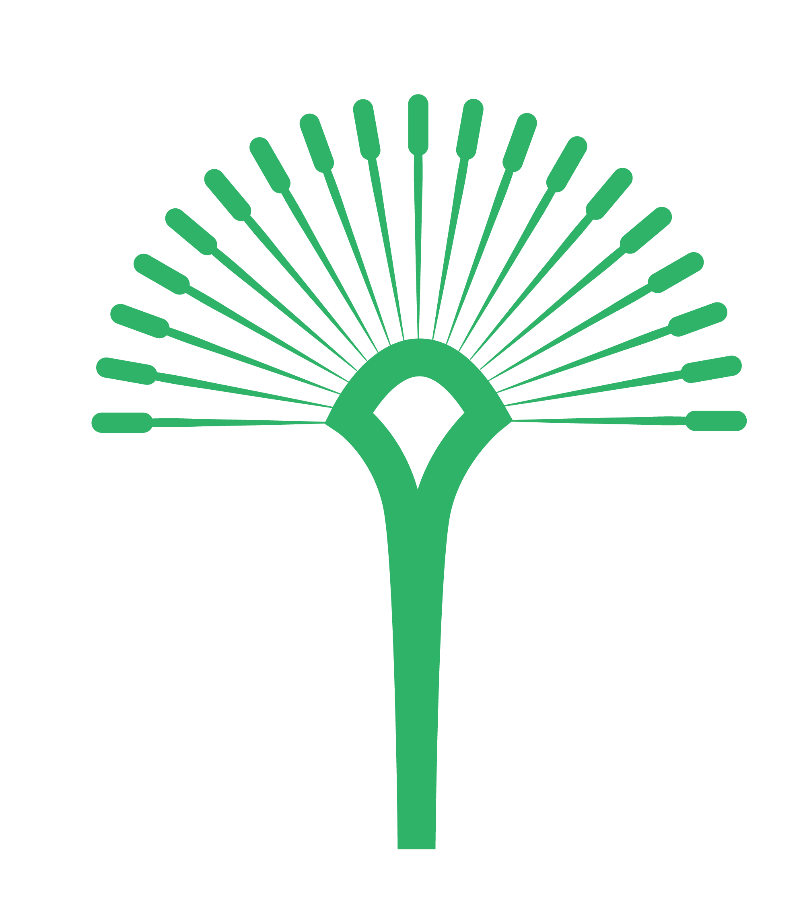 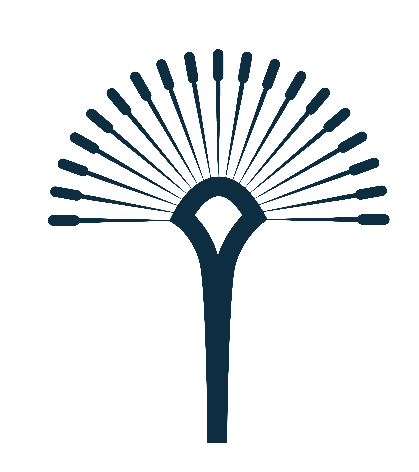 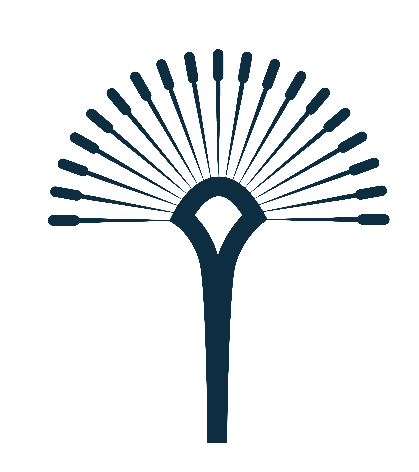 Warning : Whilst every care has been taken to ensure accuracy in the preparation of the information contained herein, no warranties whatsoever are given or legal representative is provided in respect thereon.  The vendor reserves the rights to modify features, the units, plans or the development or any part thereof as may be approved or required by the relevant authorities.
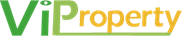 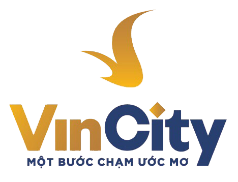 FLOOR PLAN
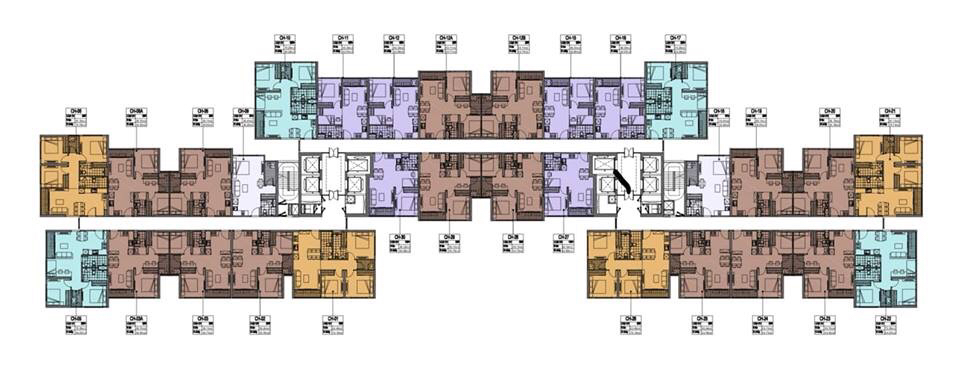 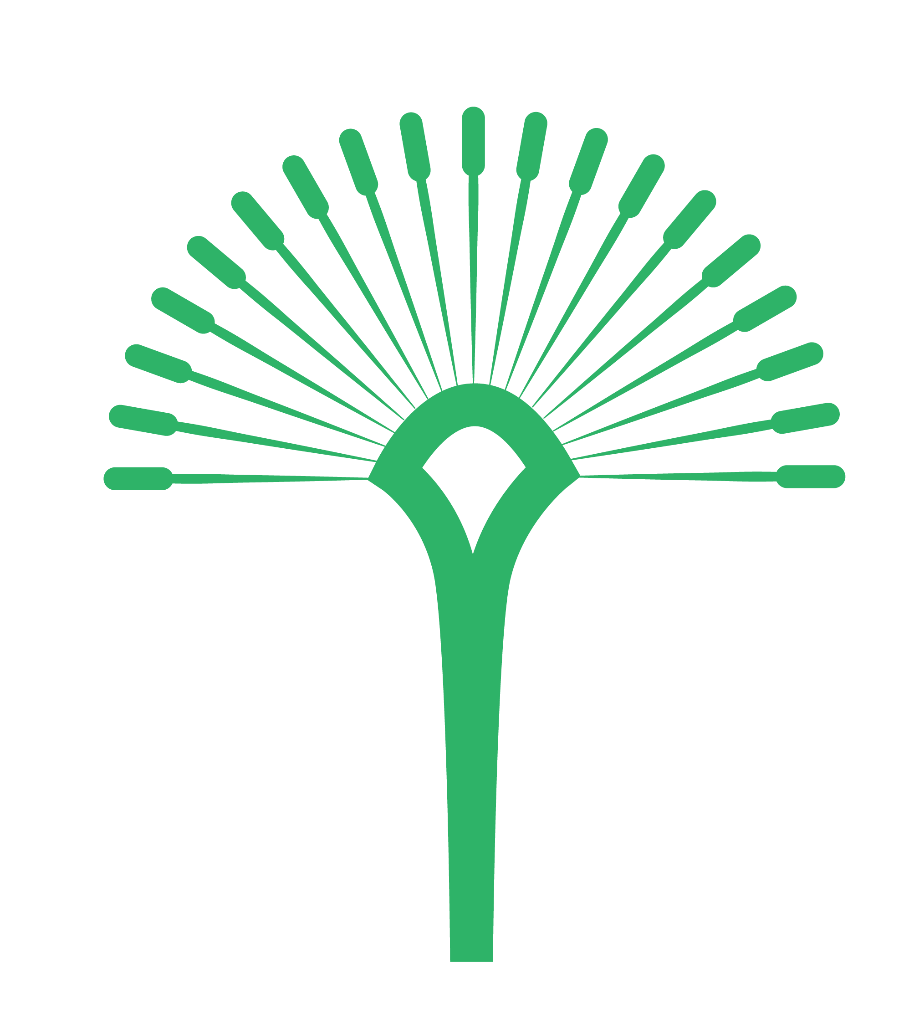 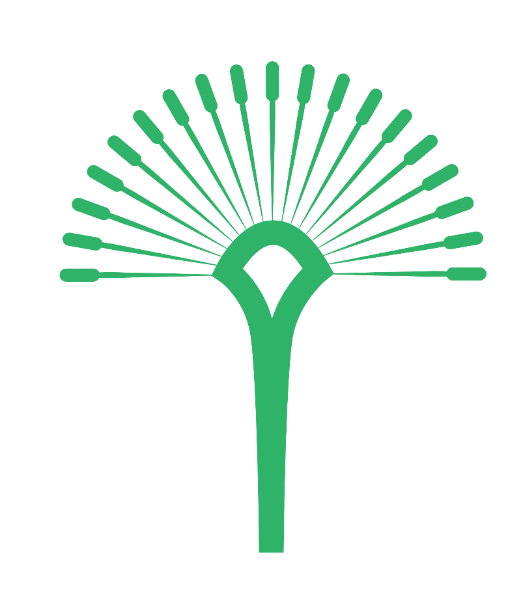 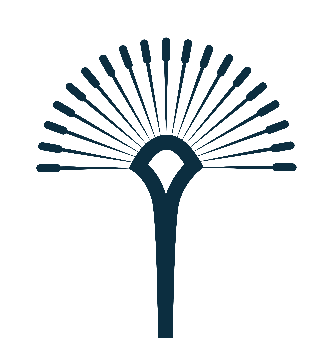 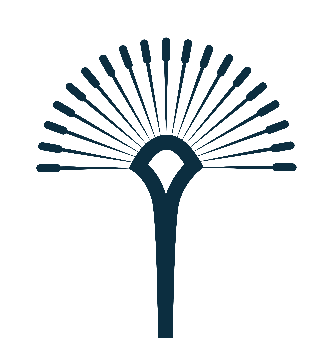 Warning : Whilst every care has been taken to ensure accuracy in the preparation of the information contained herein, no warranties whatsoever are given or legal representative is provided in respect thereon.  The vendor reserves the rights to modify features, the units, plans or the development or any part thereof as may be approved or required by the relevant authorities.
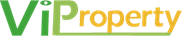 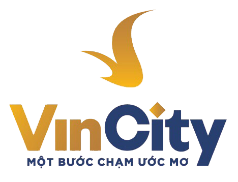 FLOOR PLAN
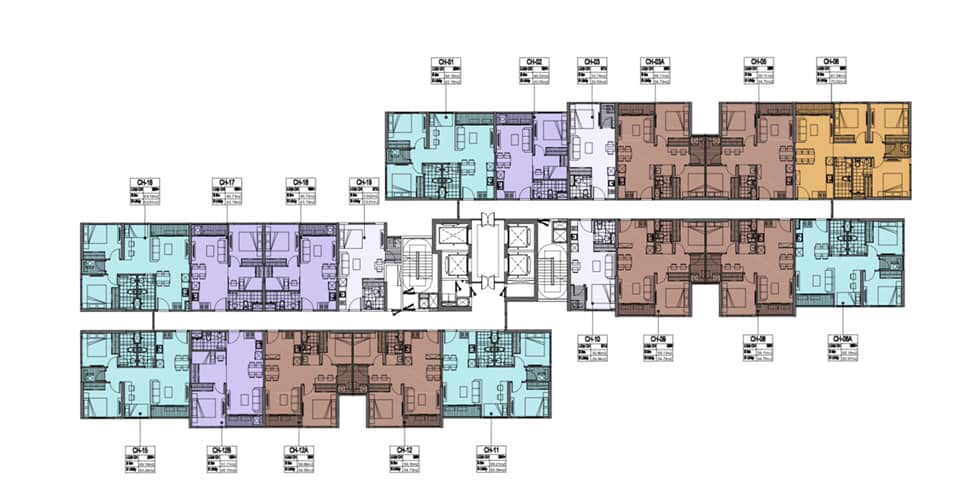 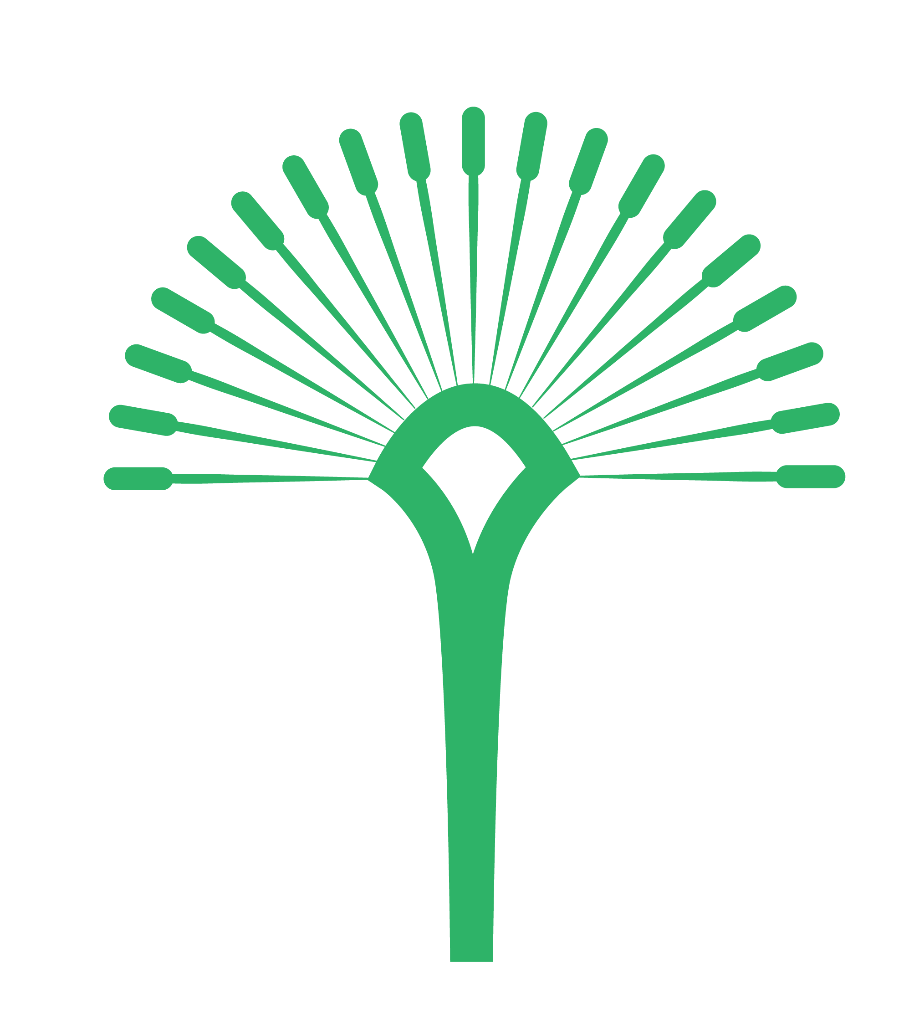 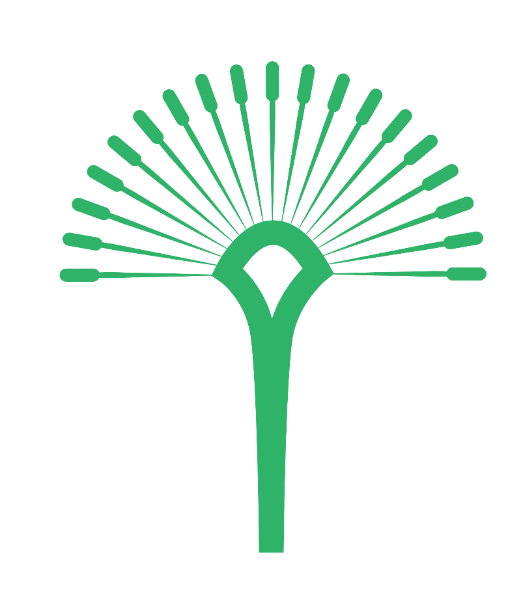 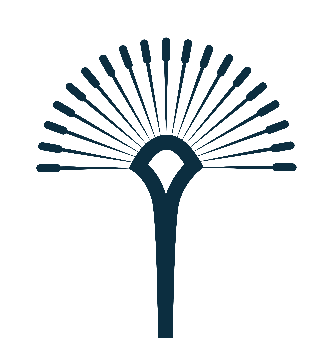 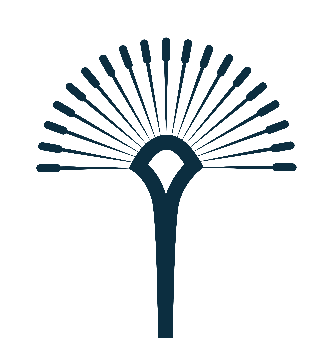 Warning : Whilst every care has been taken to ensure accuracy in the preparation of the information contained herein, no warranties whatsoever are given or legal representative is provided in respect thereon.  The vendor reserves the rights to modify features, the units, plans or the development or any part thereof as may be approved or required by the relevant authorities.
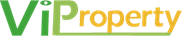 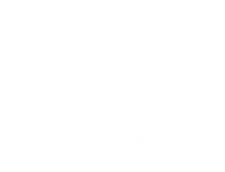 DESIGN CONCEPT
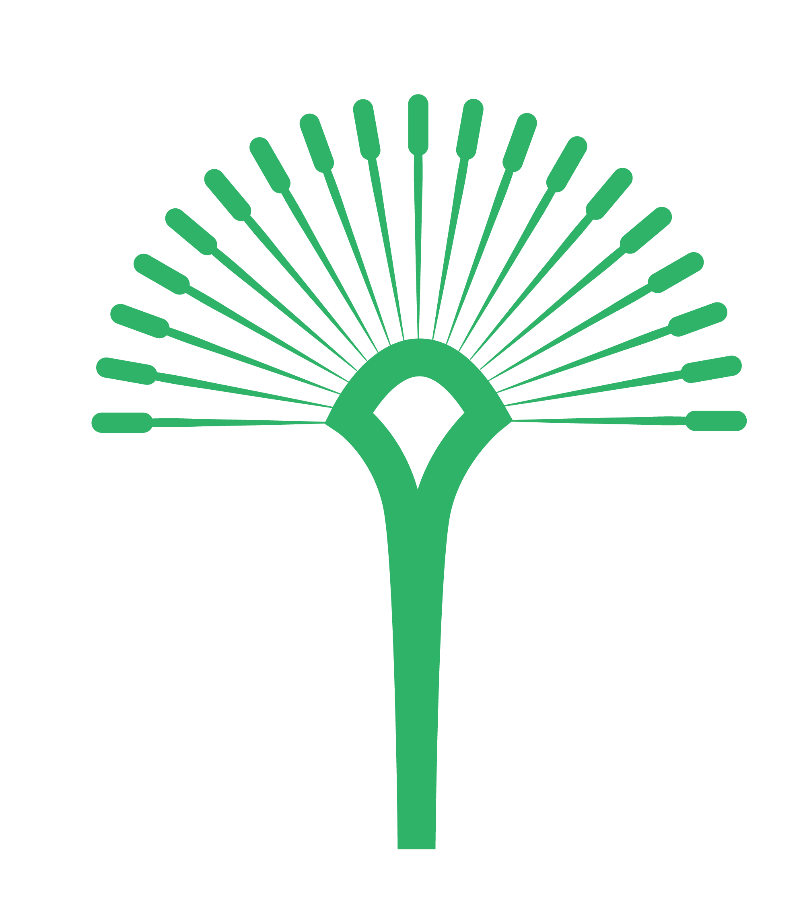 1 BEDROOM
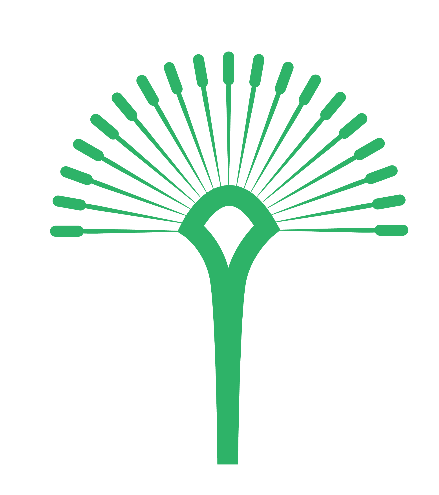 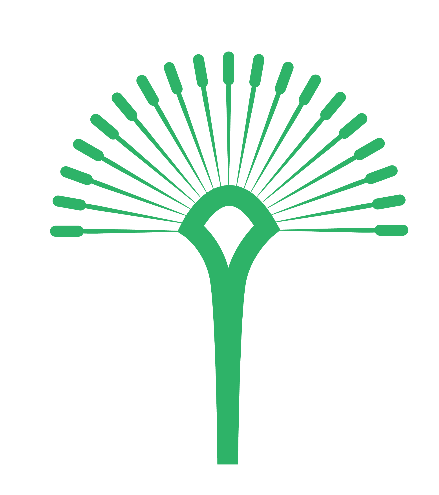 Warning : Whilst every care has been taken to ensure accuracy in the preparation of the information contained herein, no warranties whatsoever are given or legal representative is provided in respect thereon.  The vendor reserves the rights to modify features, the units, plans or the development or any part thereof as may be approved or required by the relevant authorities.
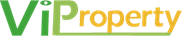 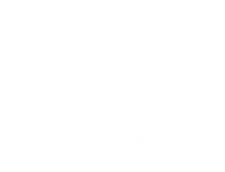 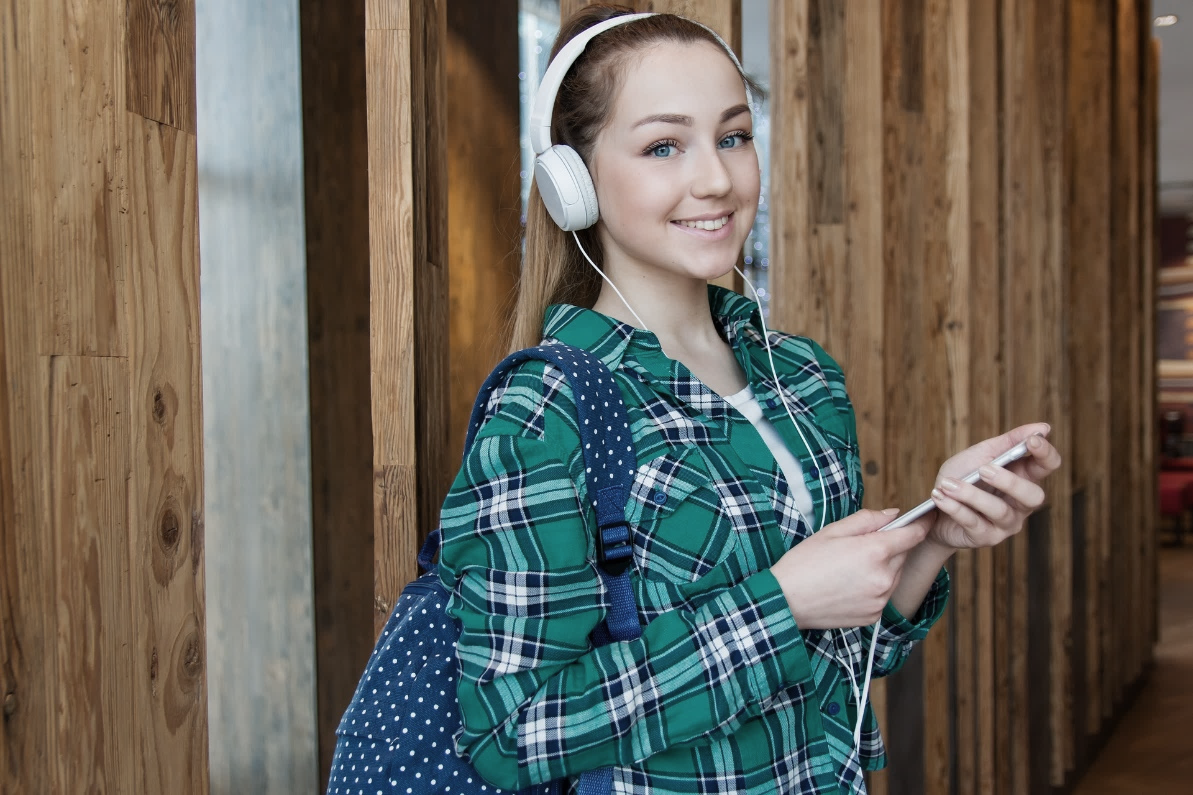 TARGET CLIENT
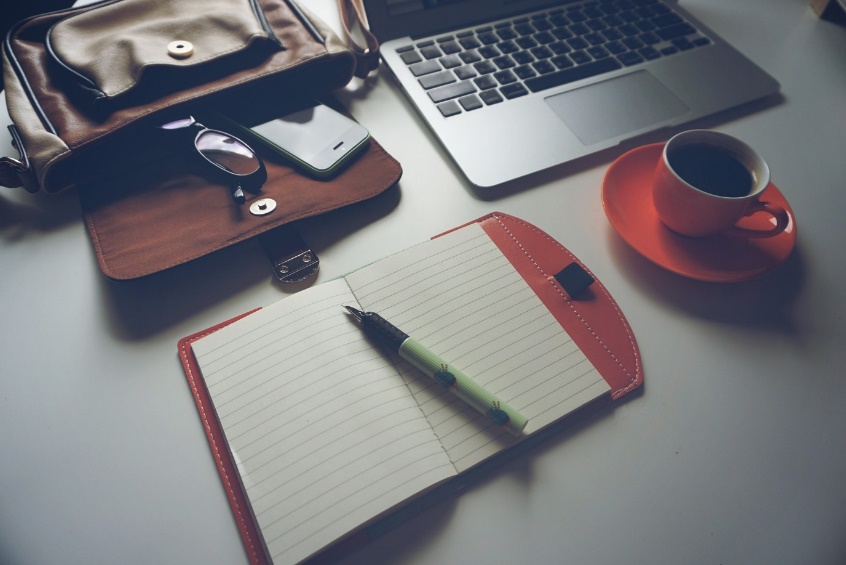 The University Students
The young and single
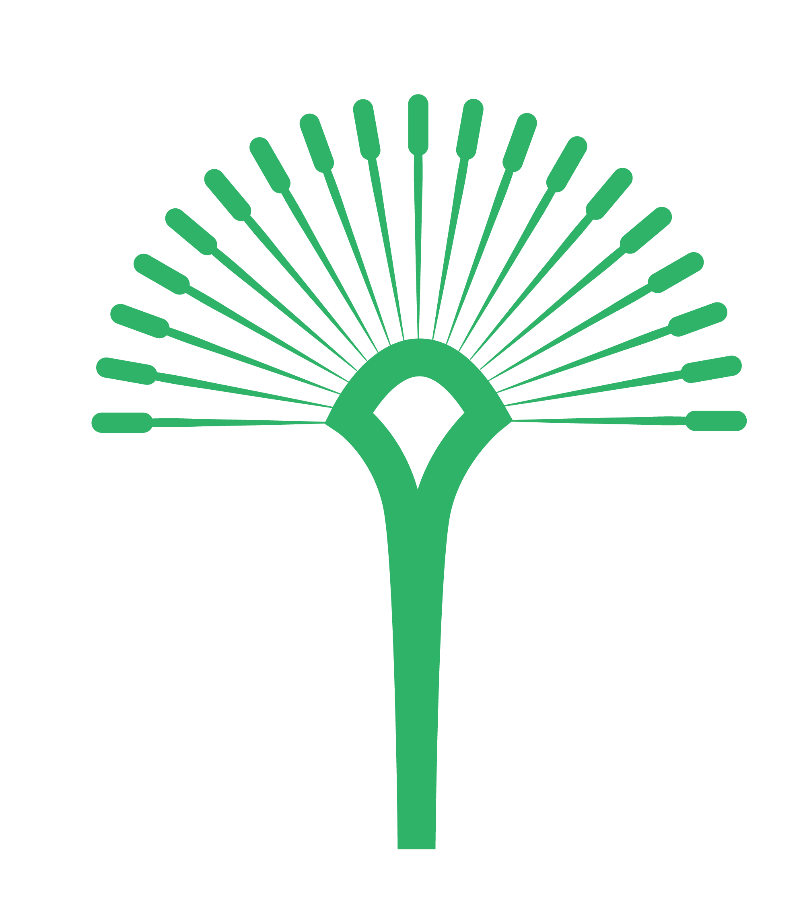 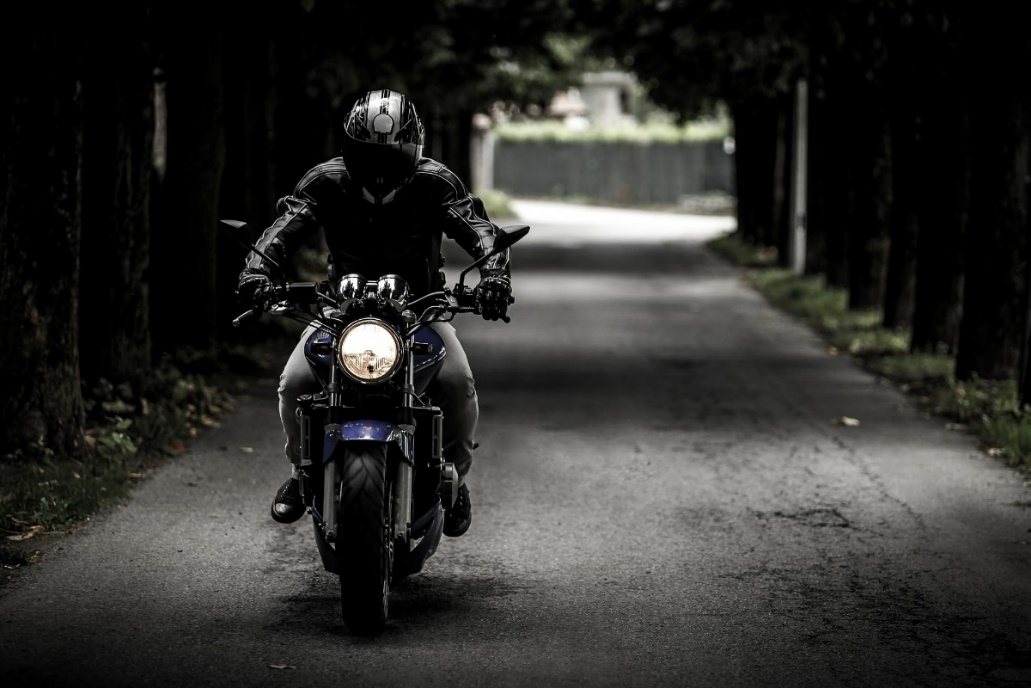 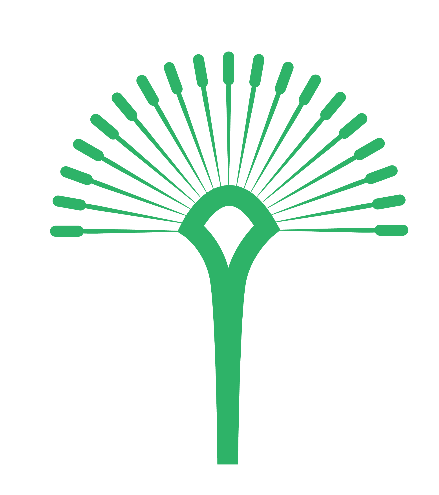 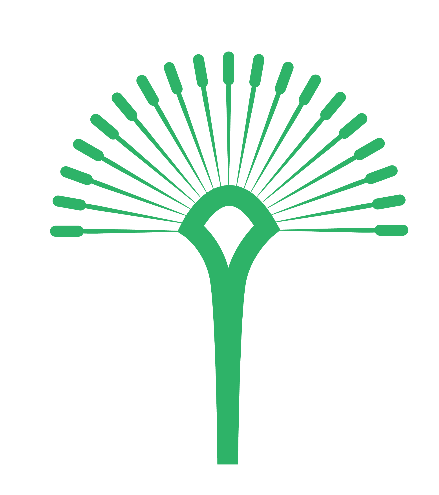 Warning : Whilst every care has been taken to ensure accuracy in the preparation of the information contained herein, no warranties whatsoever are given or legal representative is provided in respect thereon.  The vendor reserves the rights to modify features, the units, plans or the development or any part thereof as may be approved or required by the relevant authorities.
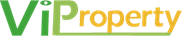 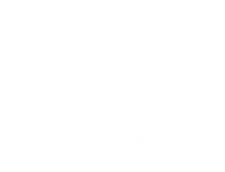 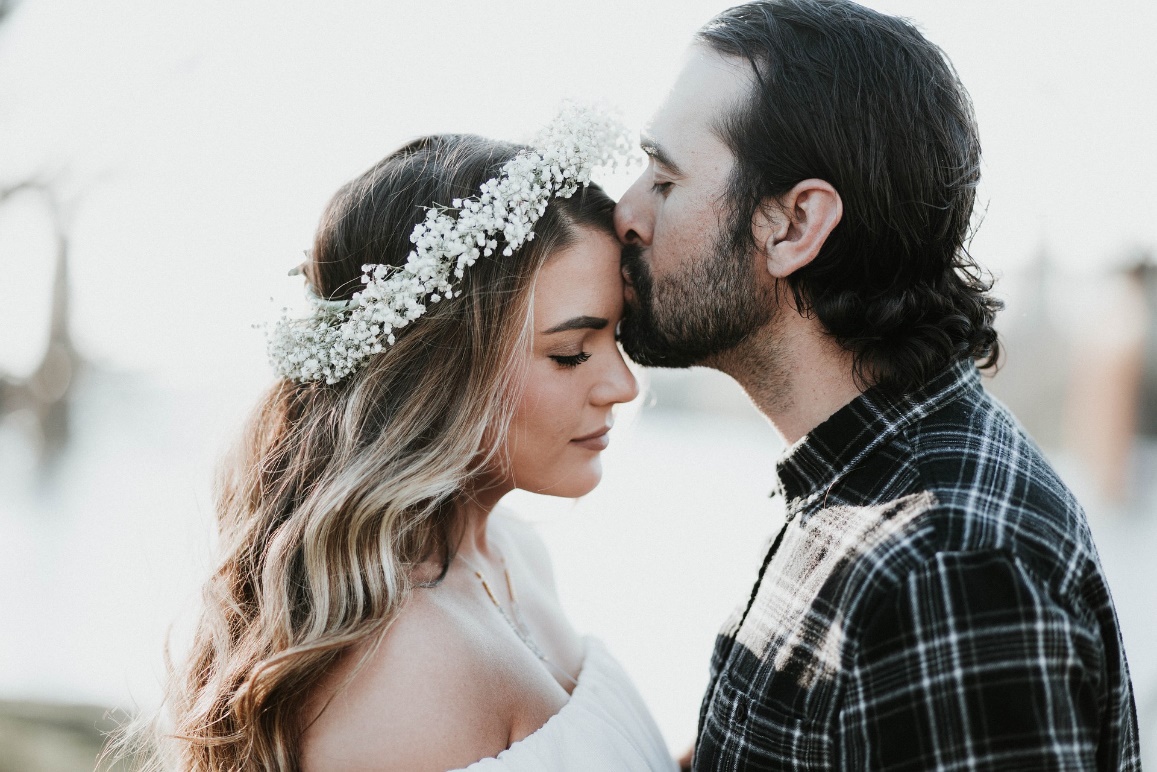 TARGET CLIENT
Young Married Families
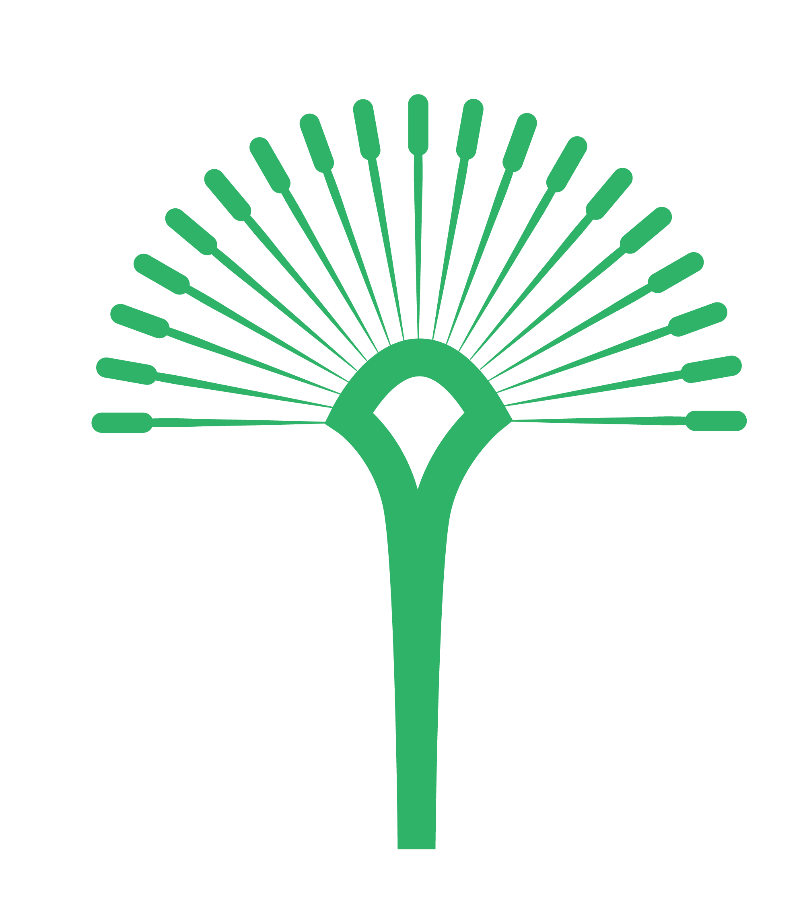 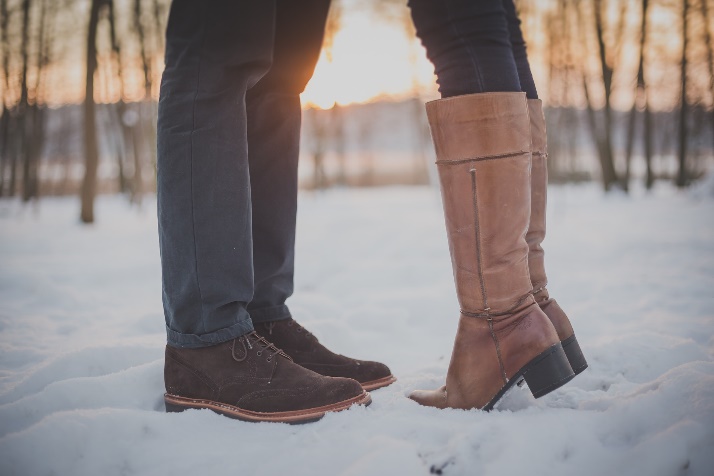 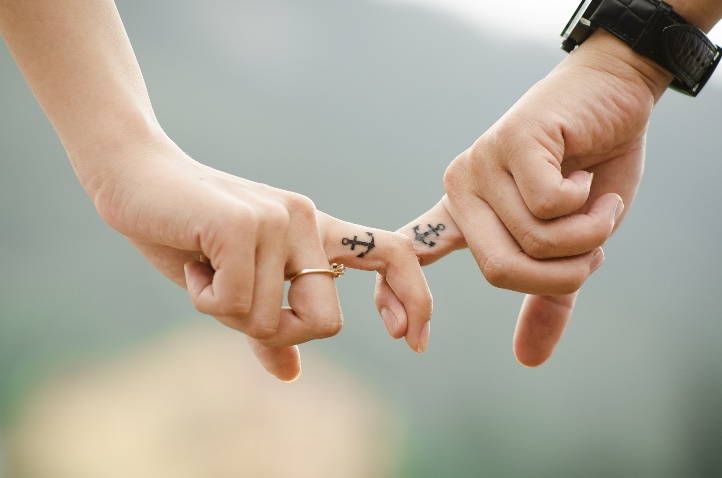 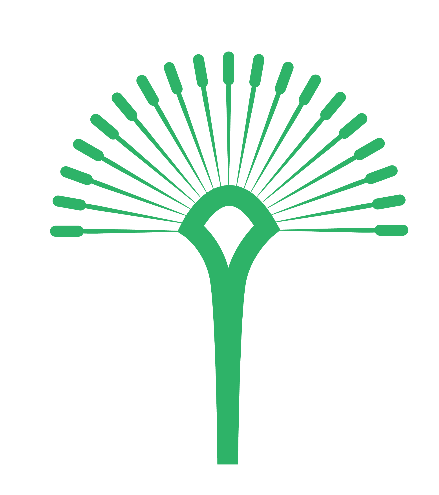 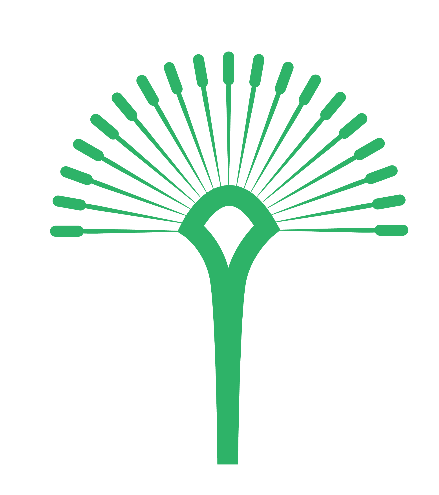 Warning : Whilst every care has been taken to ensure accuracy in the preparation of the information contained herein, no warranties whatsoever are given or legal representative is provided in respect thereon.  The vendor reserves the rights to modify features, the units, plans or the development or any part thereof as may be approved or required by the relevant authorities.
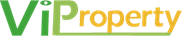 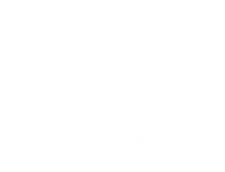 DESIGN
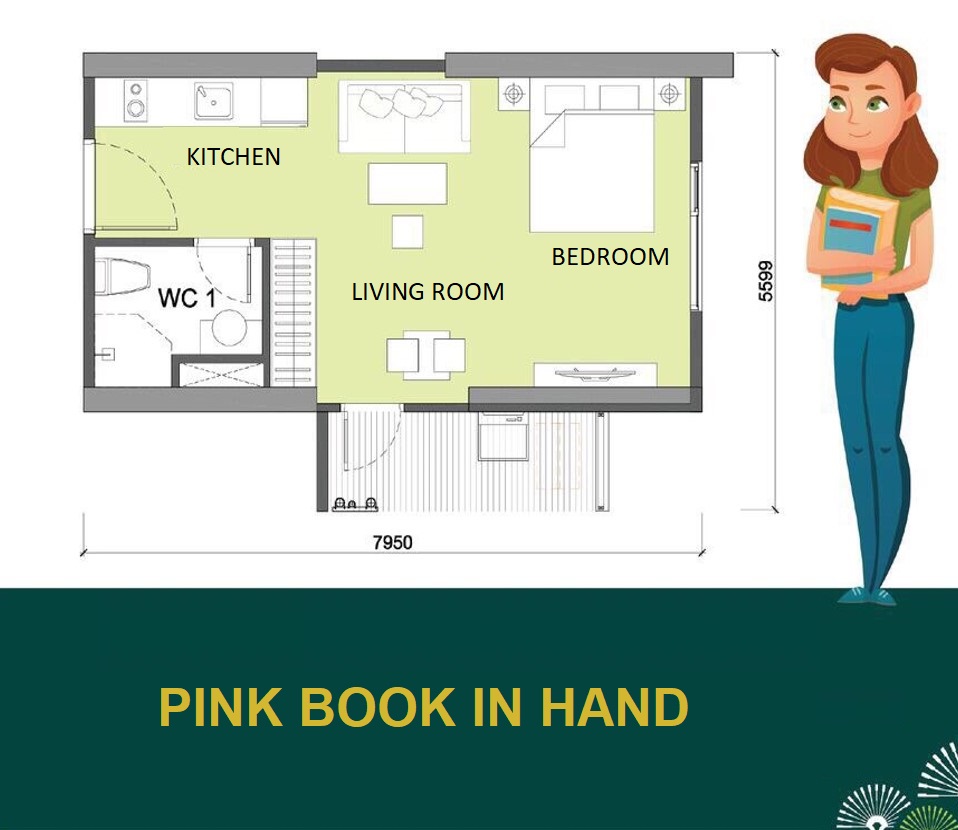 STUDIO APARTMENT
Bedroom and living room
At the same space
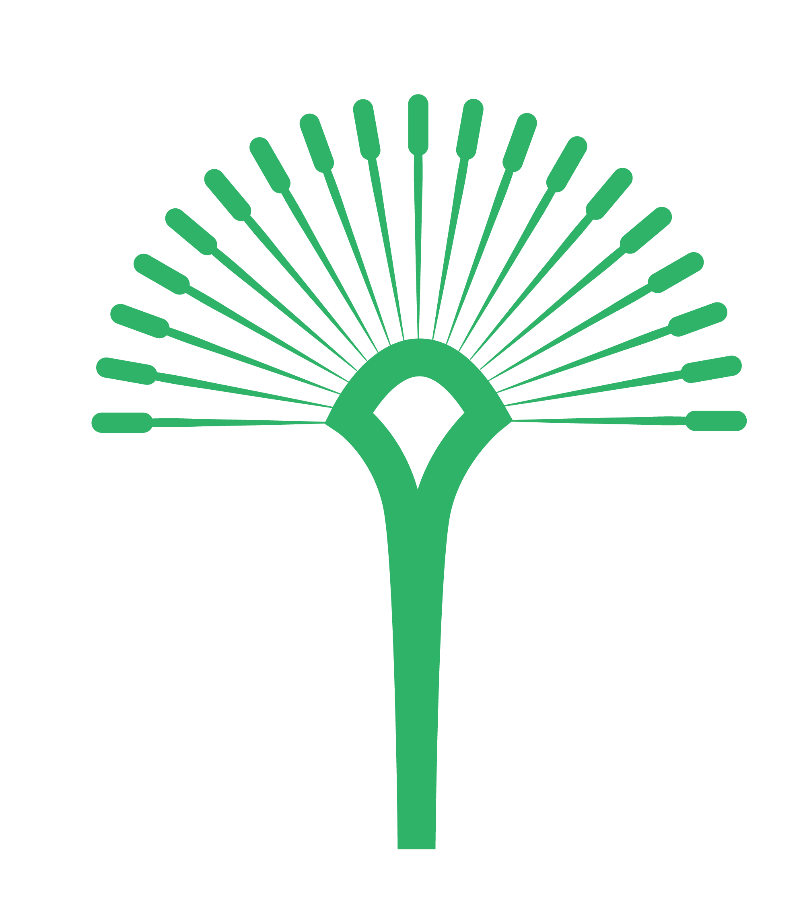 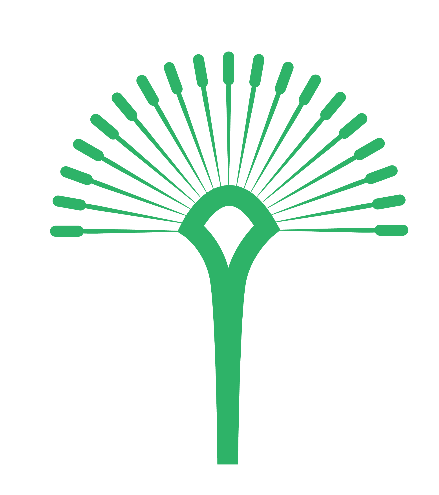 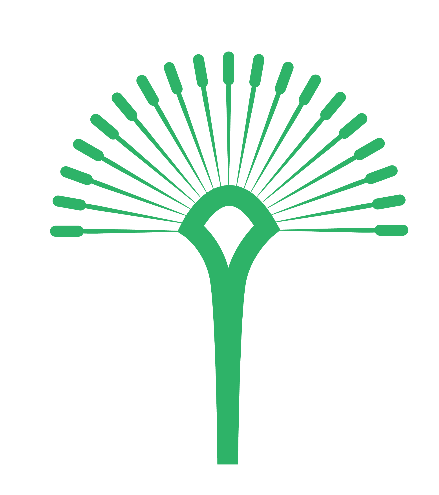 Warning : Whilst every care has been taken to ensure accuracy in the preparation of the information contained herein, no warranties whatsoever are given or legal representative is provided in respect thereon.  The vendor reserves the rights to modify features, the units, plans or the development or any part thereof as may be approved or required by the relevant authorities.
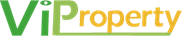 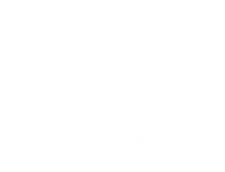 DESIGN
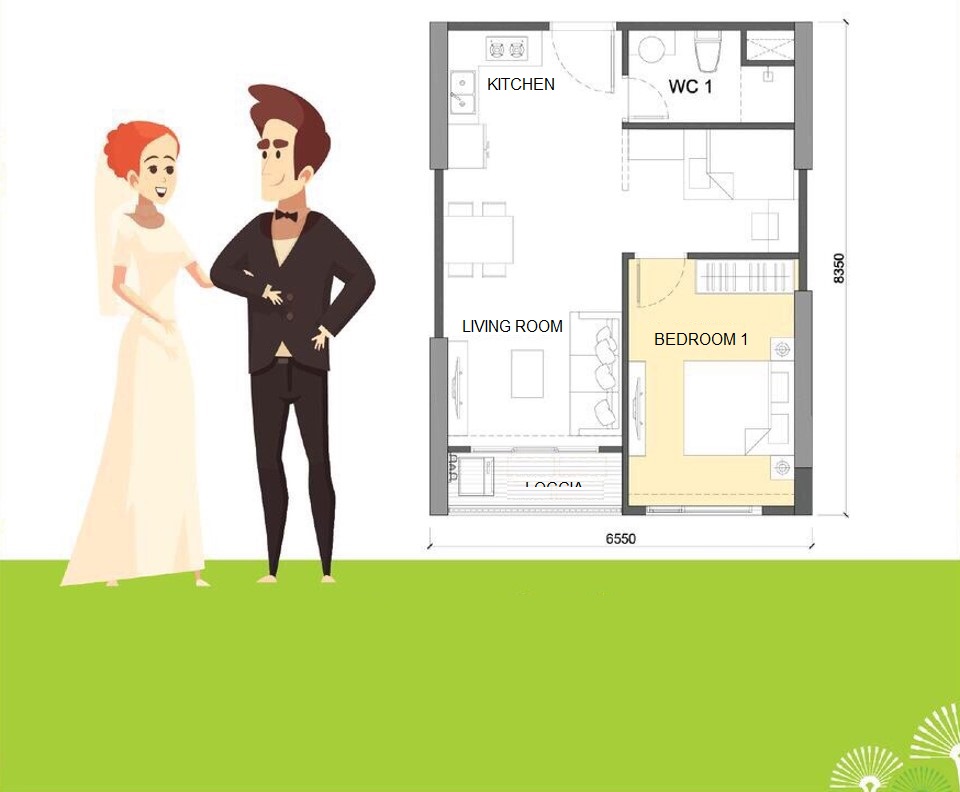 1 BEDROOM + 1WC
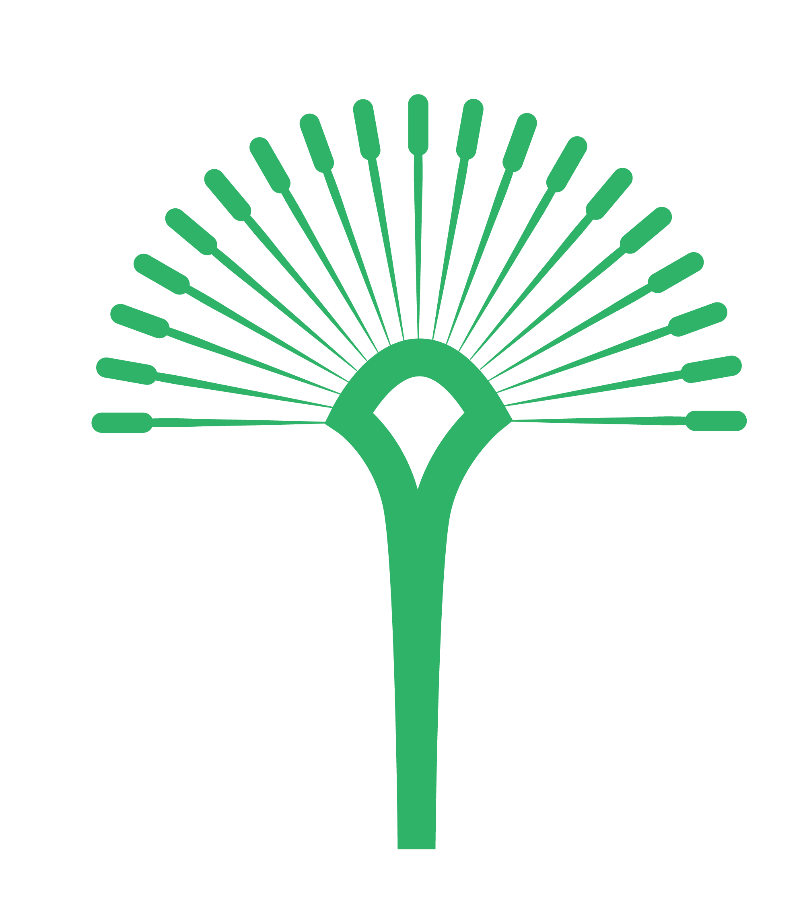 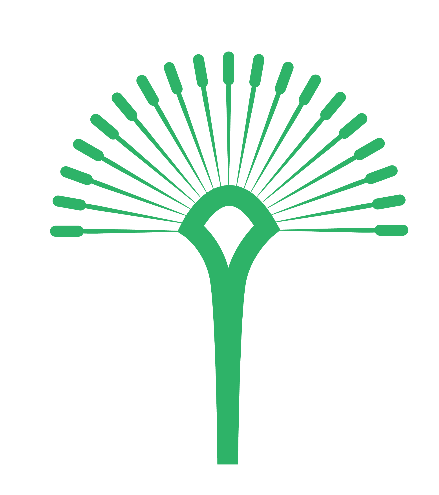 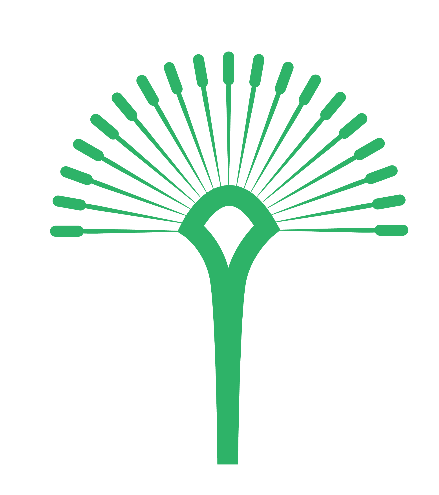 Warning : Whilst every care has been taken to ensure accuracy in the preparation of the information contained herein, no warranties whatsoever are given or legal representative is provided in respect thereon.  The vendor reserves the rights to modify features, the units, plans or the development or any part thereof as may be approved or required by the relevant authorities.
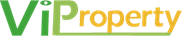 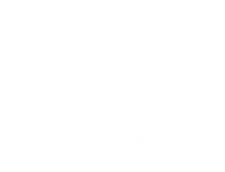 DESIGN CONCEPT
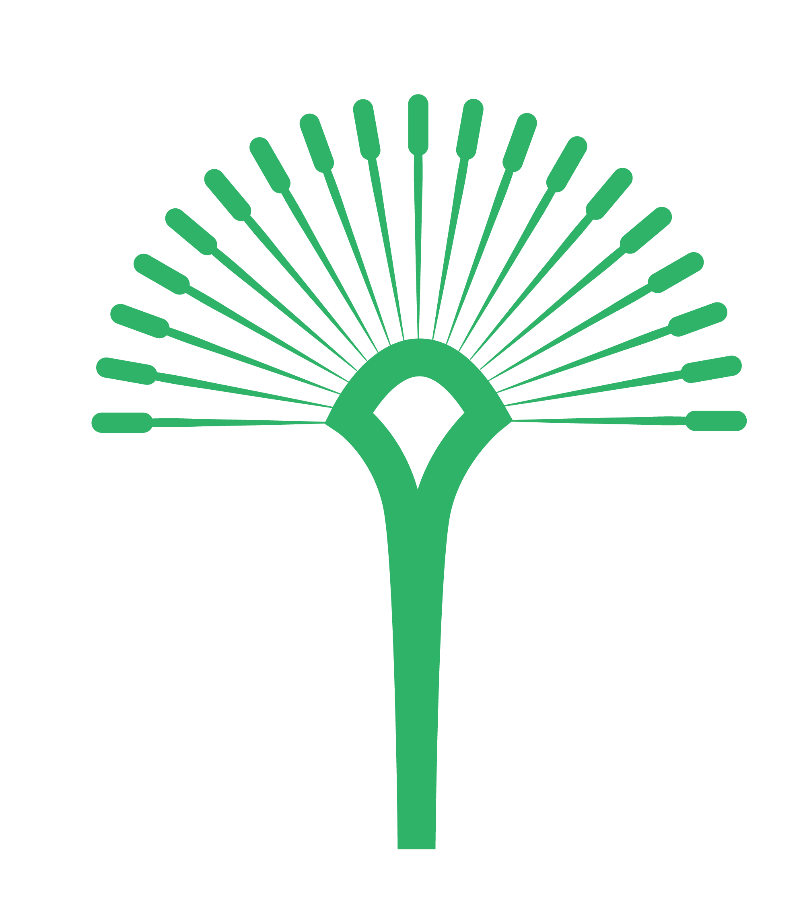 2 BEDROOM
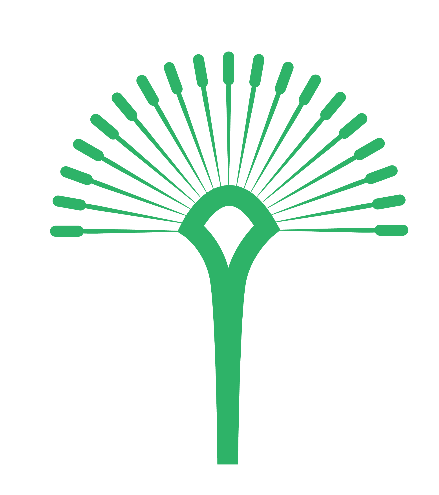 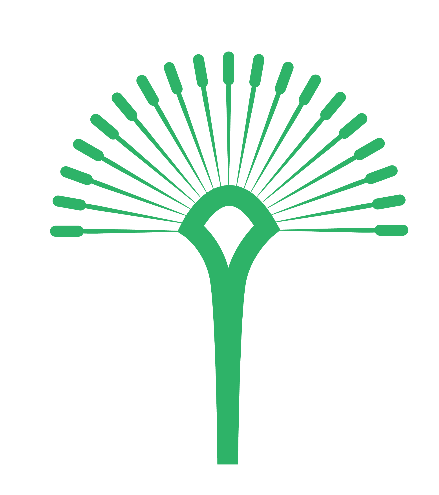 Warning : Whilst every care has been taken to ensure accuracy in the preparation of the information contained herein, no warranties whatsoever are given or legal representative is provided in respect thereon.  The vendor reserves the rights to modify features, the units, plans or the development or any part thereof as may be approved or required by the relevant authorities.
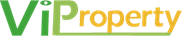 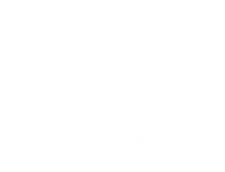 TARGET CLIENT
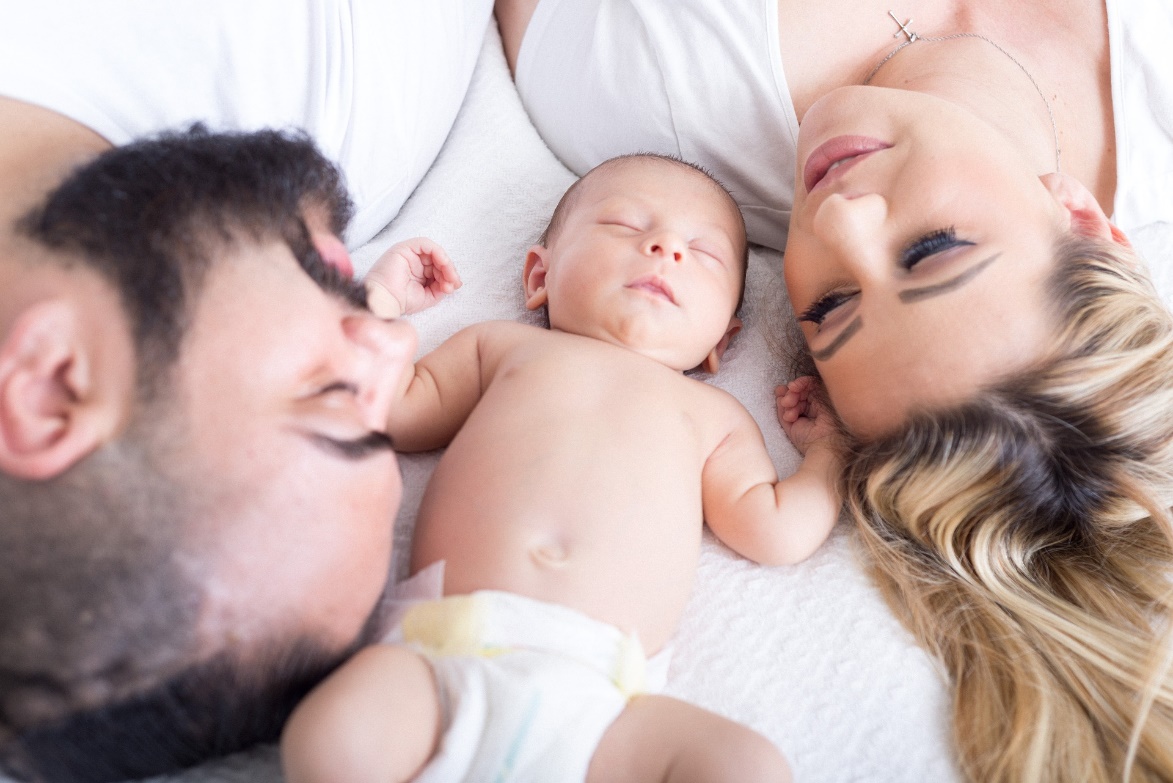 Family with 1-2 childen
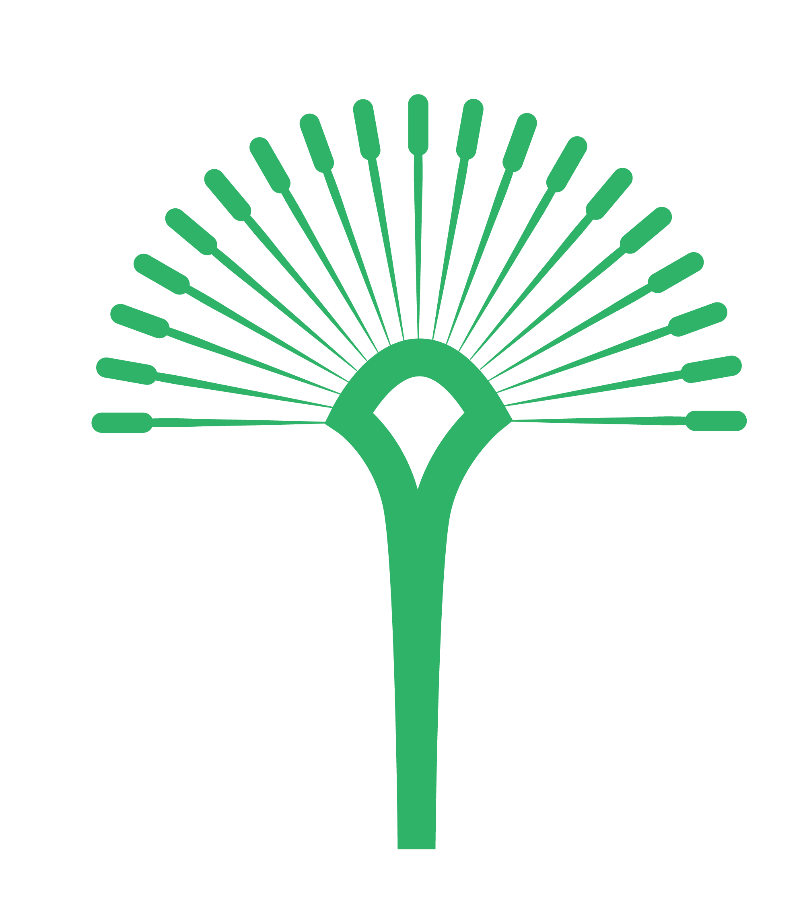 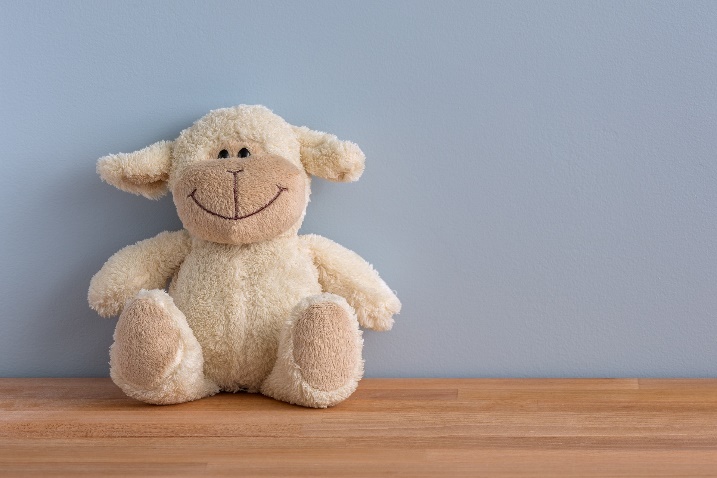 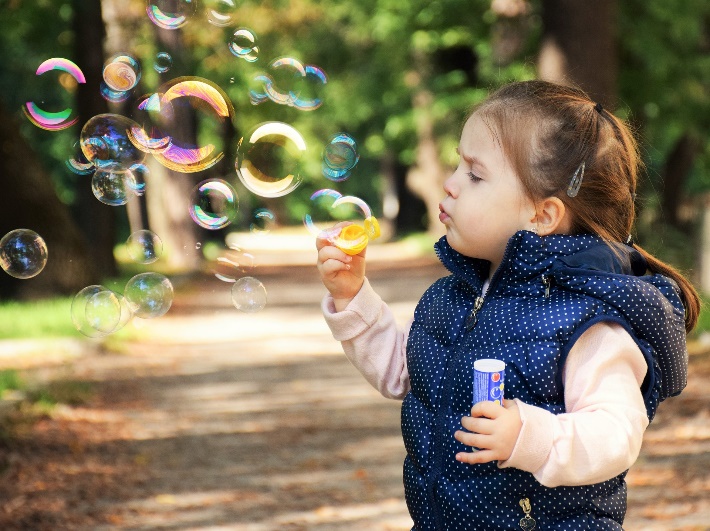 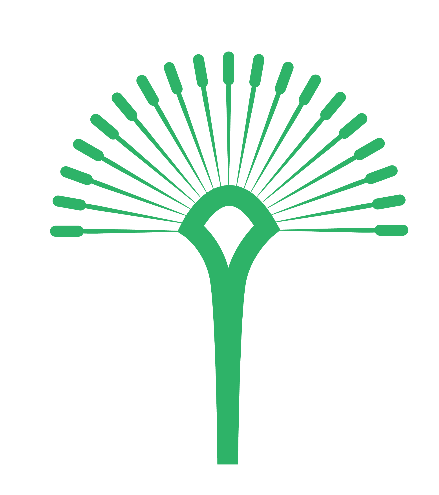 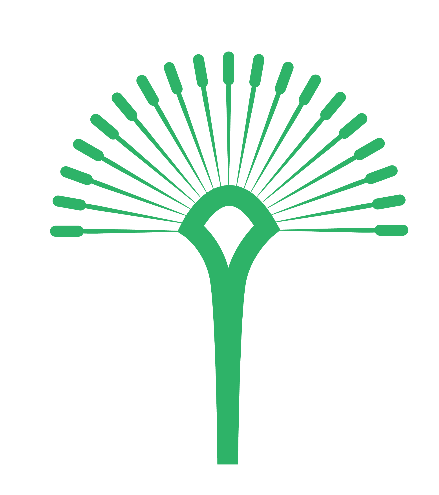 Warning : Whilst every care has been taken to ensure accuracy in the preparation of the information contained herein, no warranties whatsoever are given or legal representative is provided in respect thereon.  The vendor reserves the rights to modify features, the units, plans or the development or any part thereof as may be approved or required by the relevant authorities.
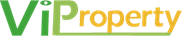 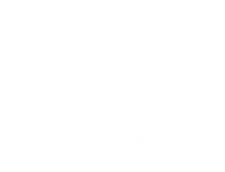 DESIGN
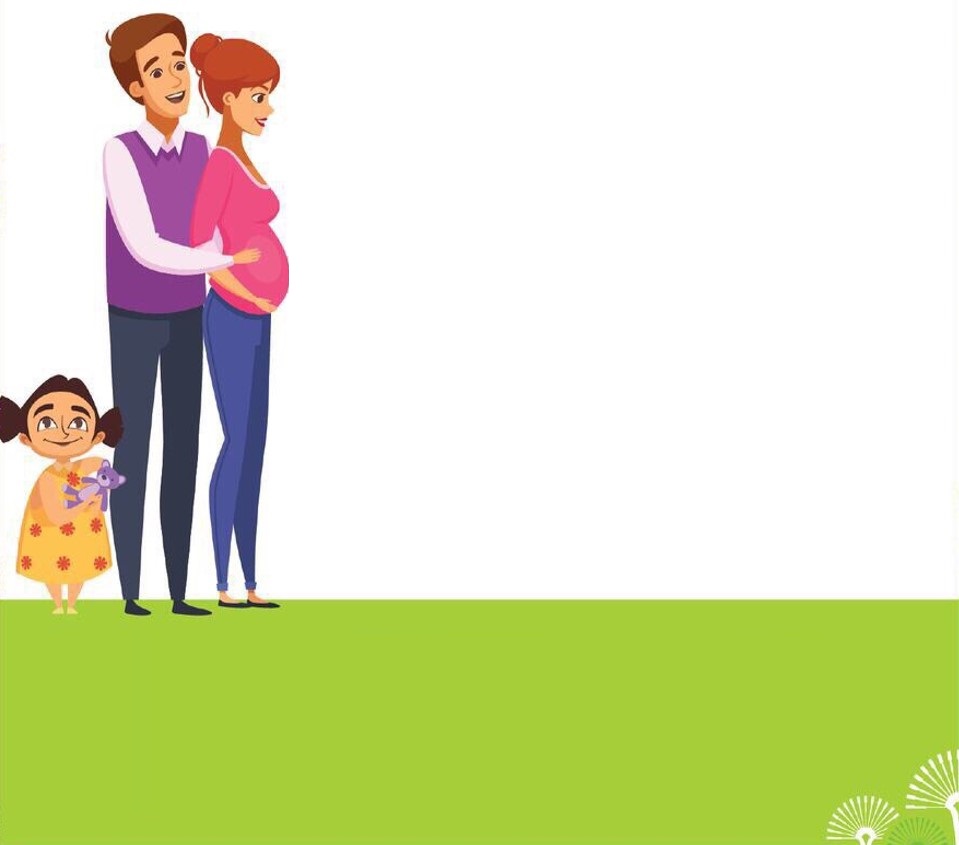 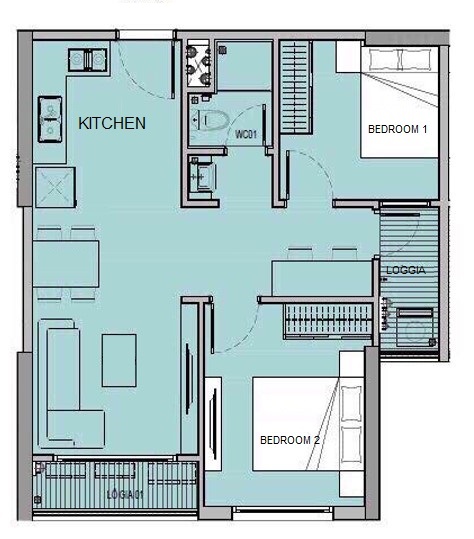 2 BEDROOM +1WC
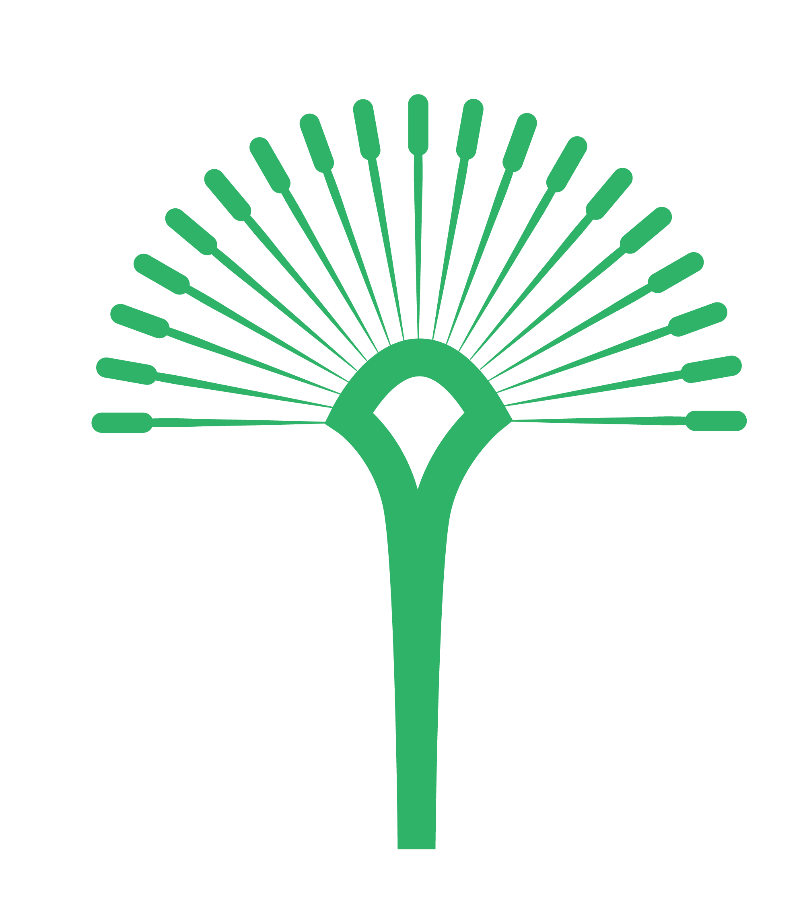 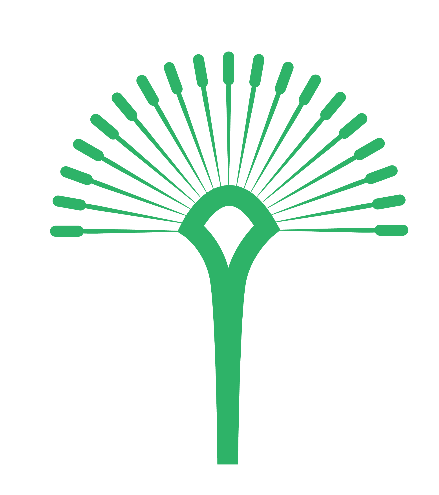 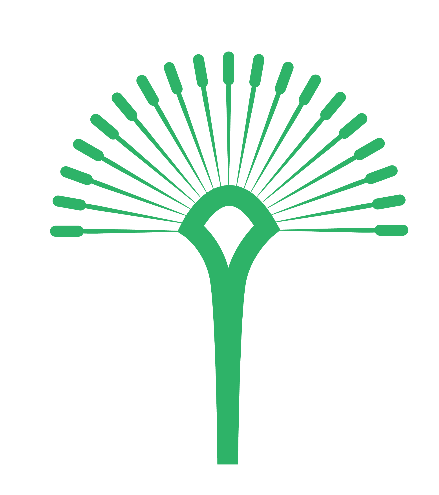 Warning : Whilst every care has been taken to ensure accuracy in the preparation of the information contained herein, no warranties whatsoever are given or legal representative is provided in respect thereon.  The vendor reserves the rights to modify features, the units, plans or the development or any part thereof as may be approved or required by the relevant authorities.
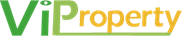 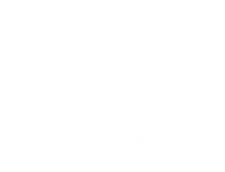 DESIGN
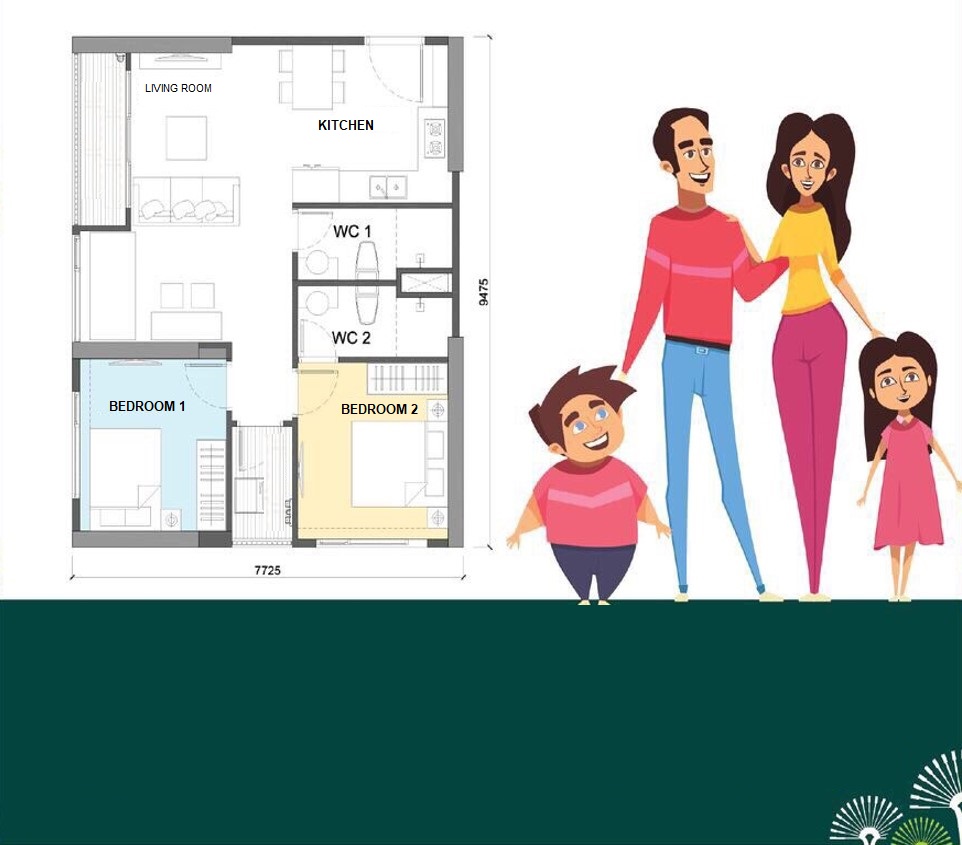 2 BEDROOM + 2WC
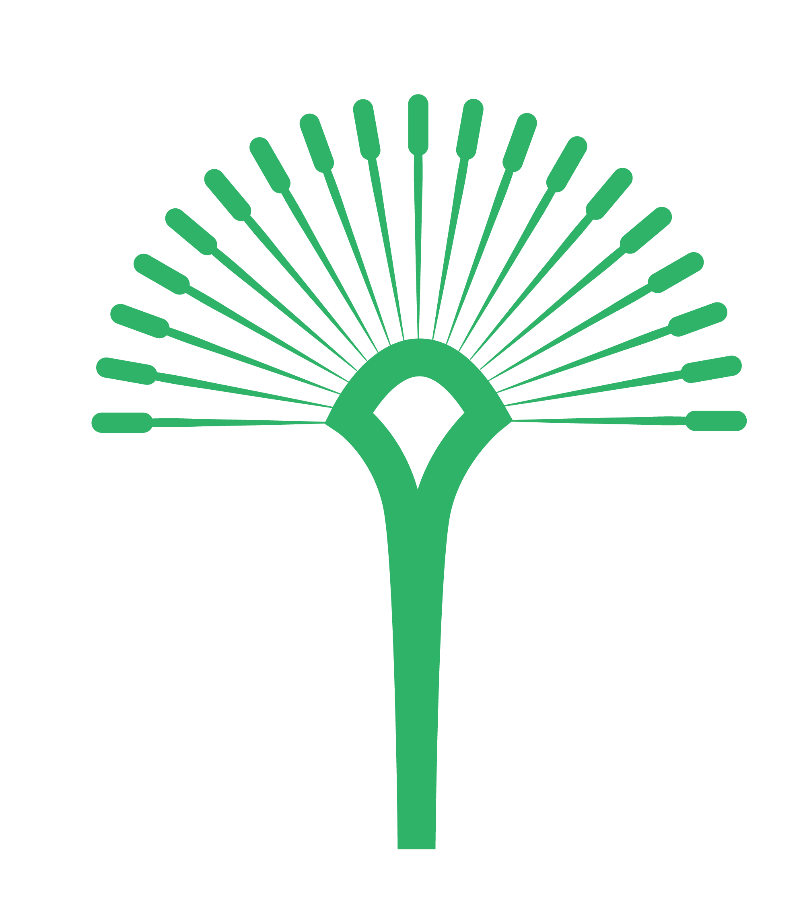 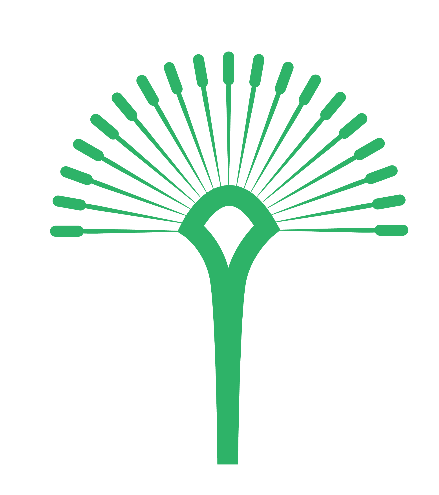 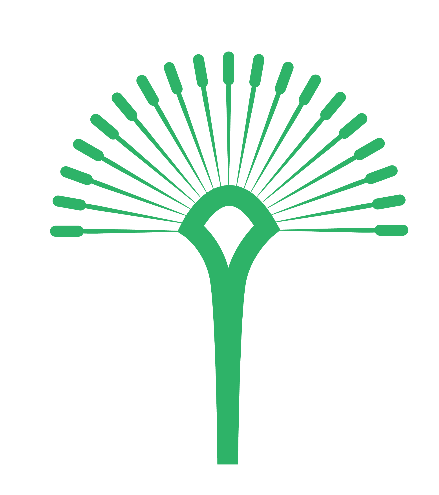 Warning : Whilst every care has been taken to ensure accuracy in the preparation of the information contained herein, no warranties whatsoever are given or legal representative is provided in respect thereon.  The vendor reserves the rights to modify features, the units, plans or the development or any part thereof as may be approved or required by the relevant authorities.
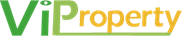 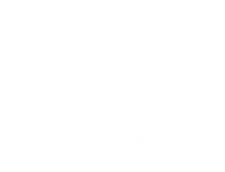 DESIGN CONCEPT
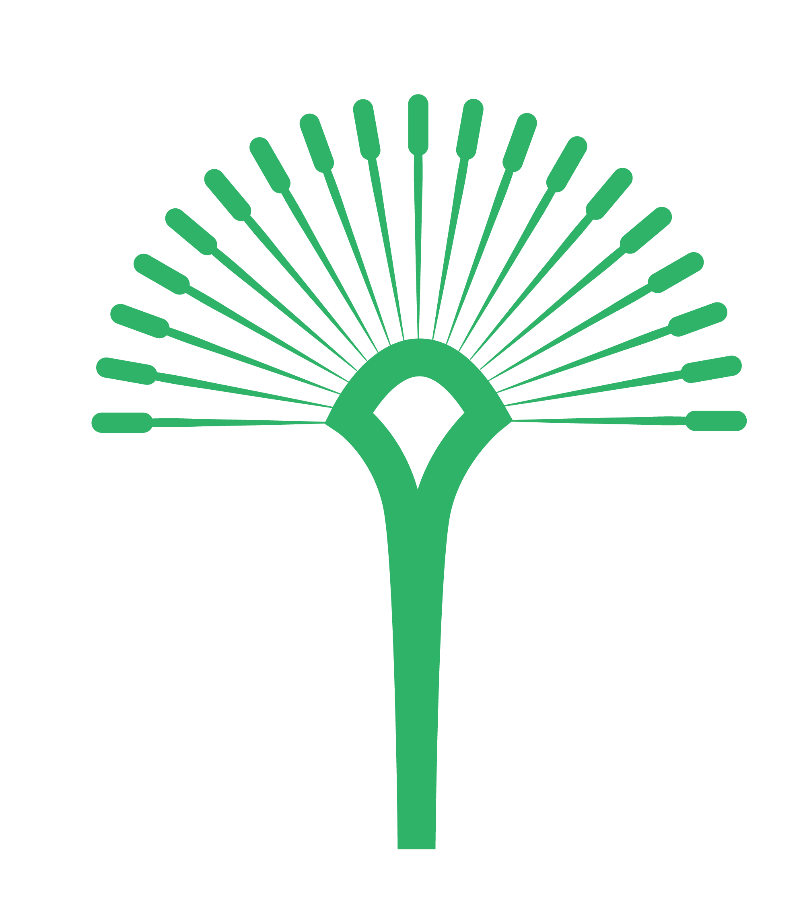 3 BEDROOM
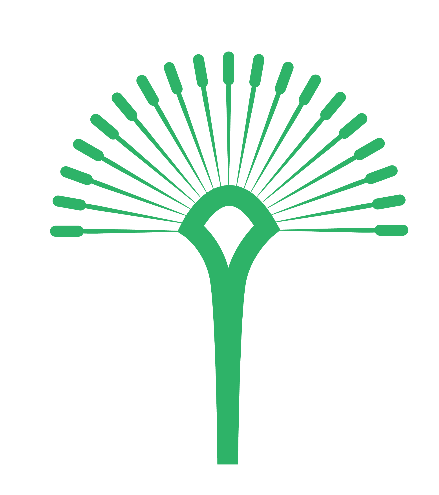 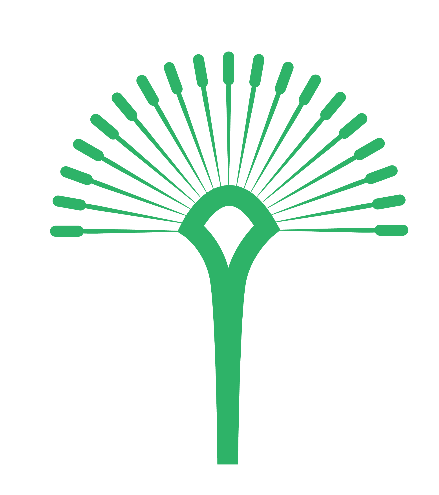 LOGO ĐẠI LÝ
Warning : Whilst every care has been taken to ensure accuracy in the preparation of the information contained herein, no warranties whatsoever are given or legal representative is provided in respect thereon.  The vendor reserves the rights to modify features, the units, plans or the development or any part thereof as may be approved or required by the relevant authorities.
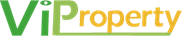 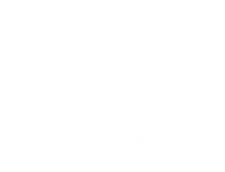 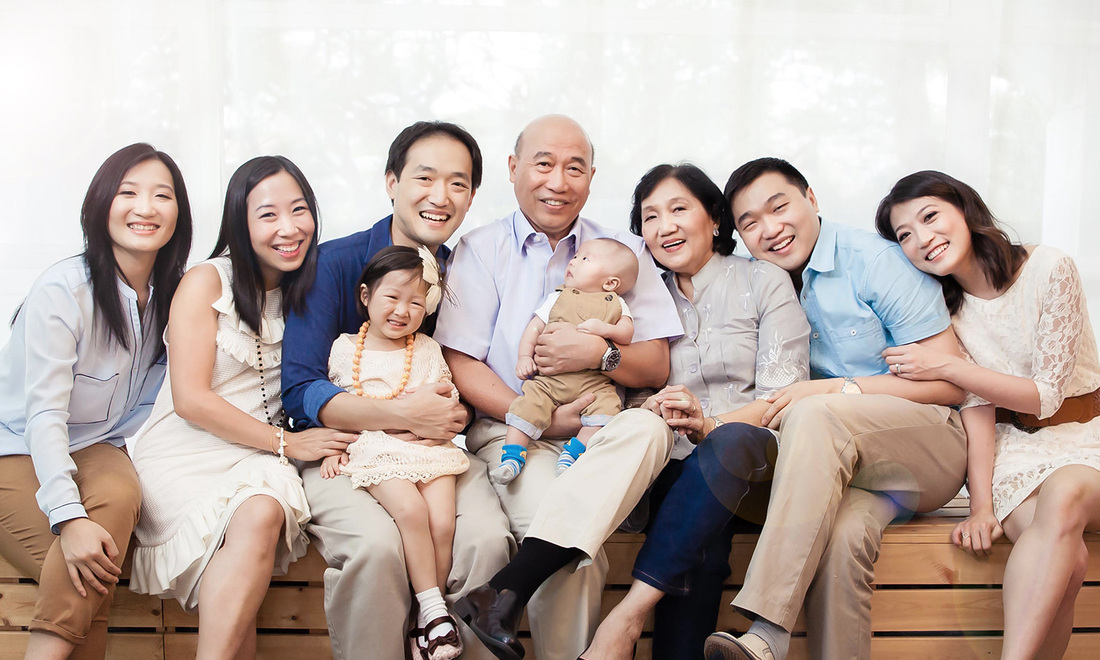 TARGET CLIENT
Family of 3 generations
Multi-child families
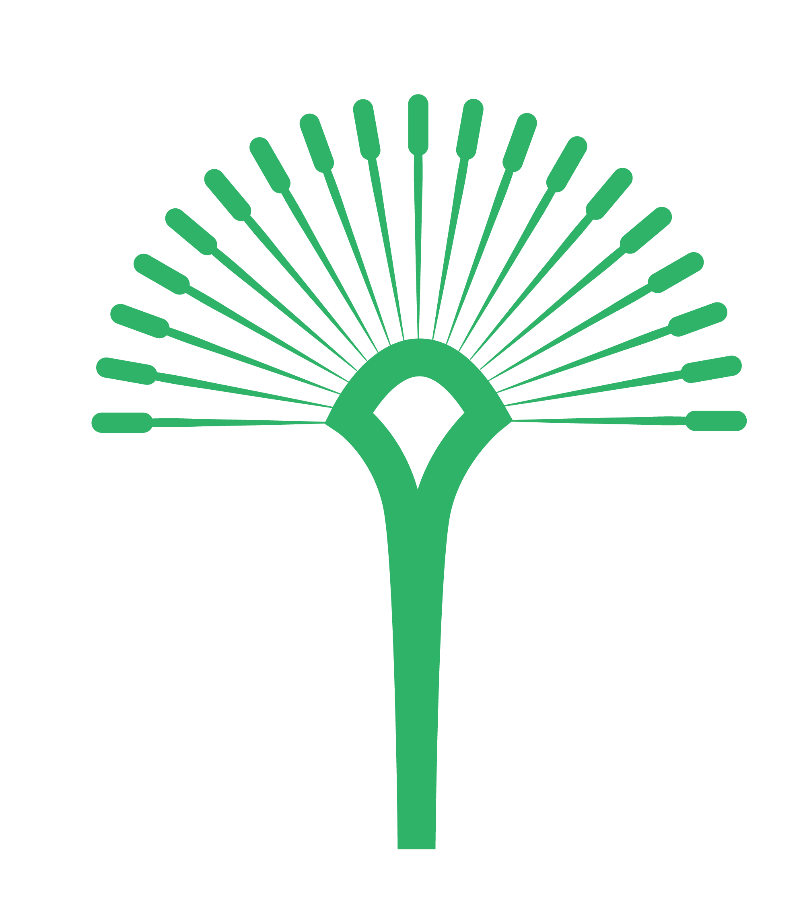 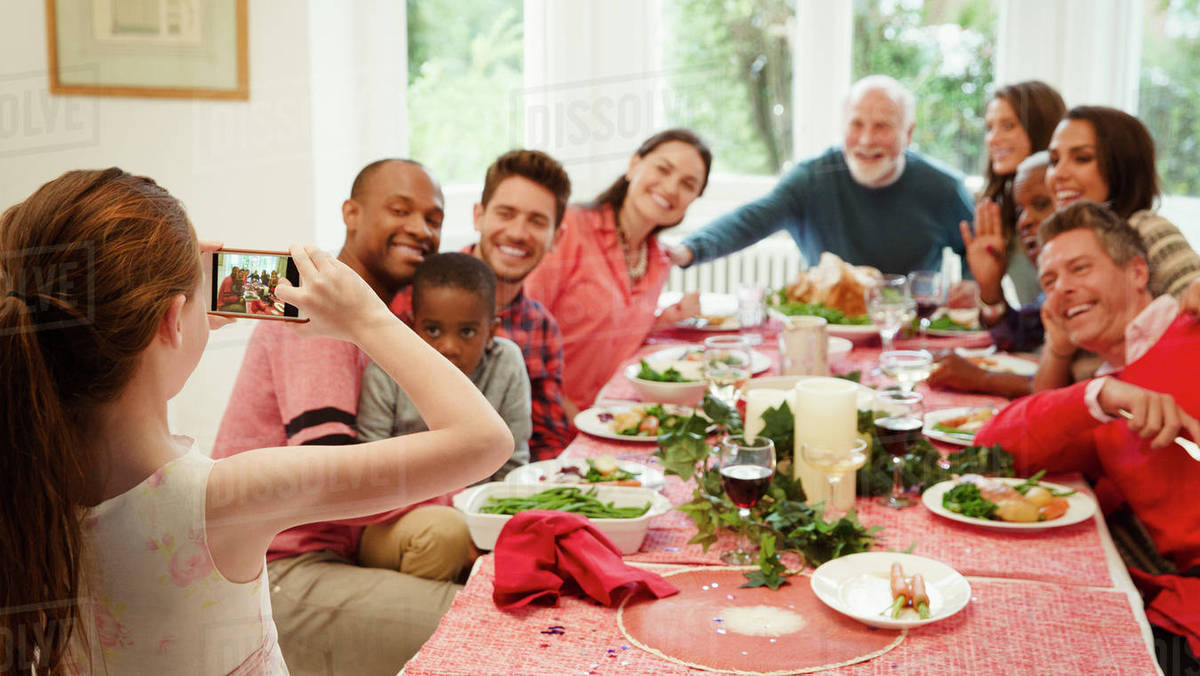 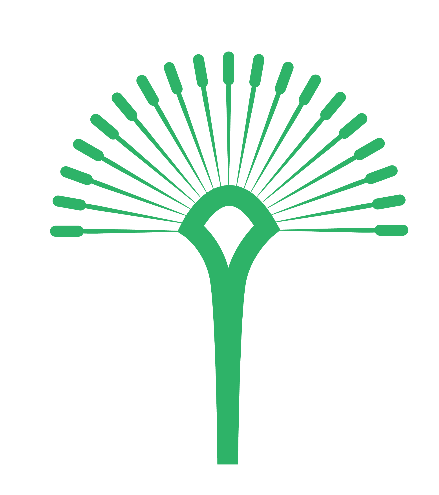 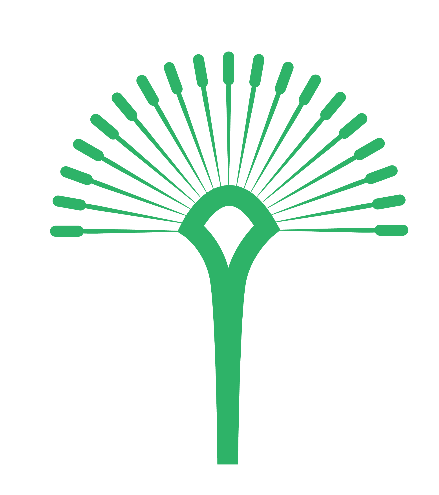 Warning : Whilst every care has been taken to ensure accuracy in the preparation of the information contained herein, no warranties whatsoever are given or legal representative is provided in respect thereon.  The vendor reserves the rights to modify features, the units, plans or the development or any part thereof as may be approved or required by the relevant authorities.
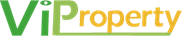 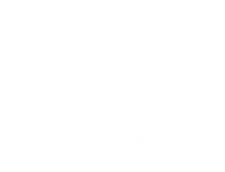 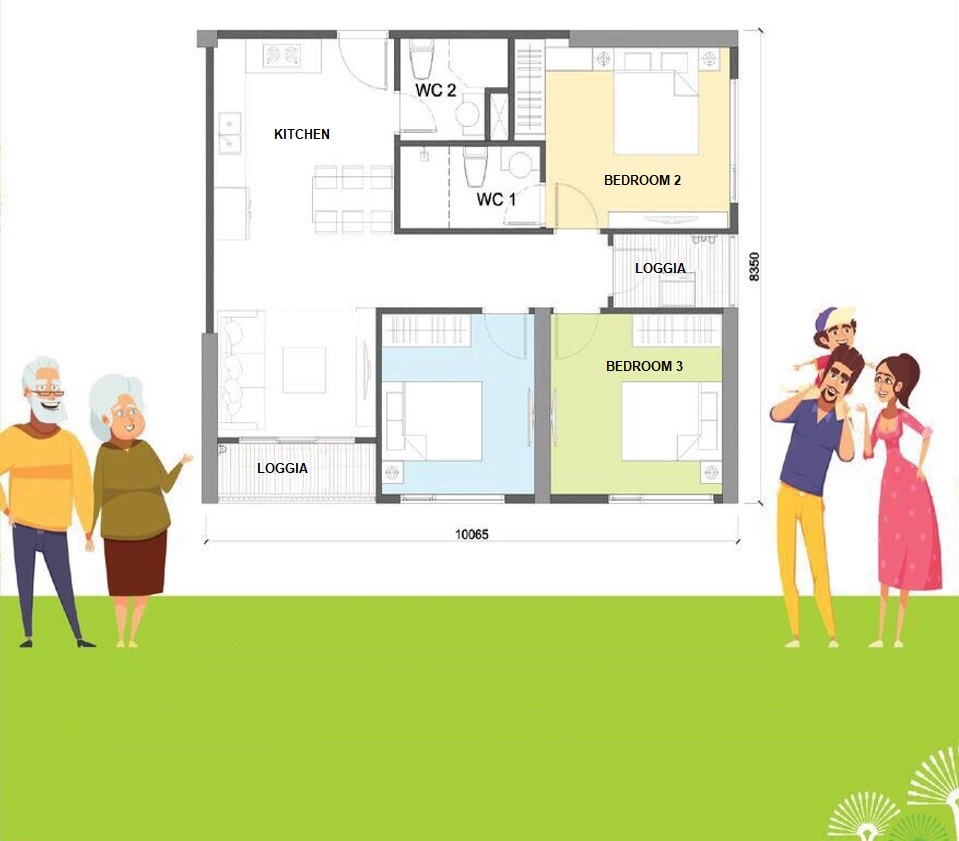 DESIGN
3 BEDROOM
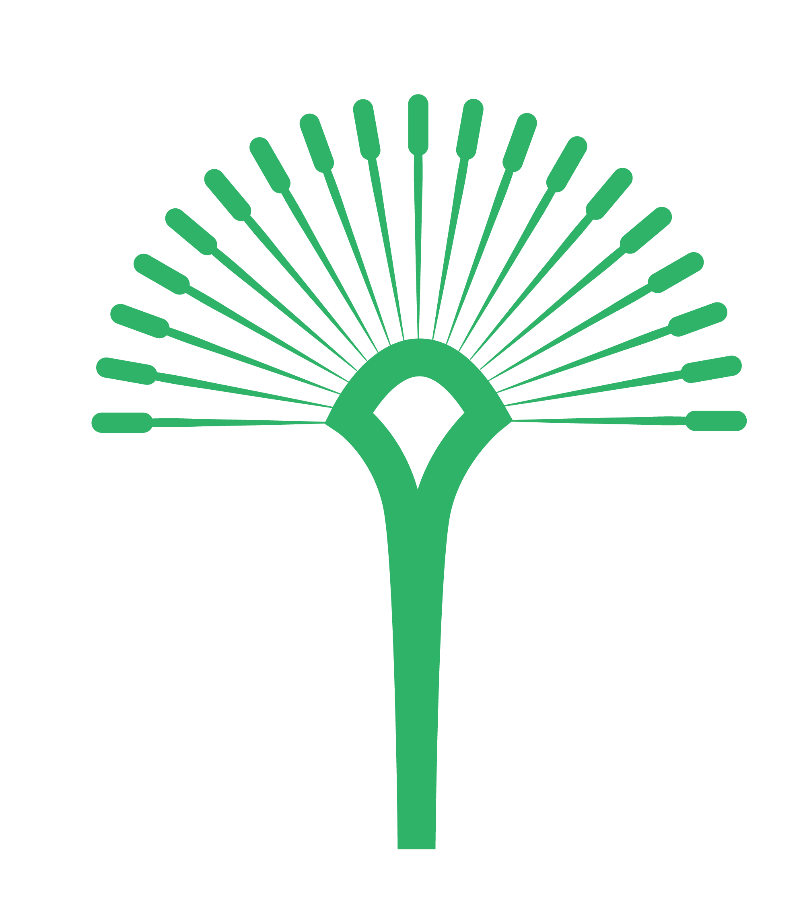 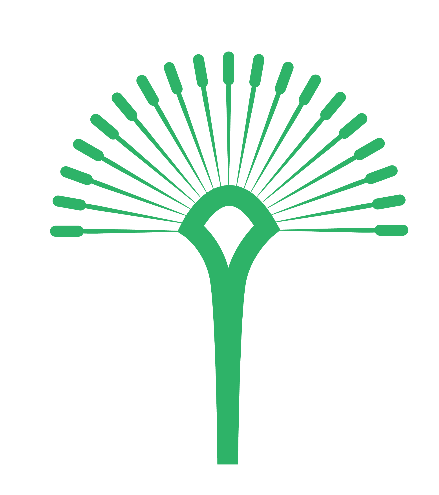 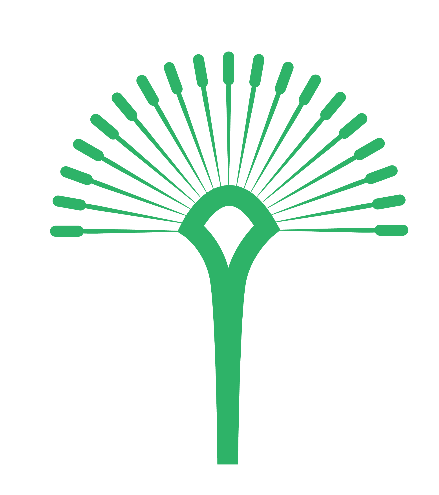 Warning : Whilst every care has been taken to ensure accuracy in the preparation of the information contained herein, no warranties whatsoever are given or legal representative is provided in respect thereon.  The vendor reserves the rights to modify features, the units, plans or the development or any part thereof as may be approved or required by the relevant authorities.
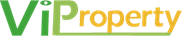 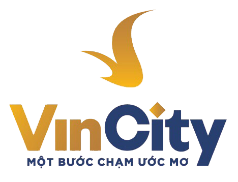 CONNECTIVITY
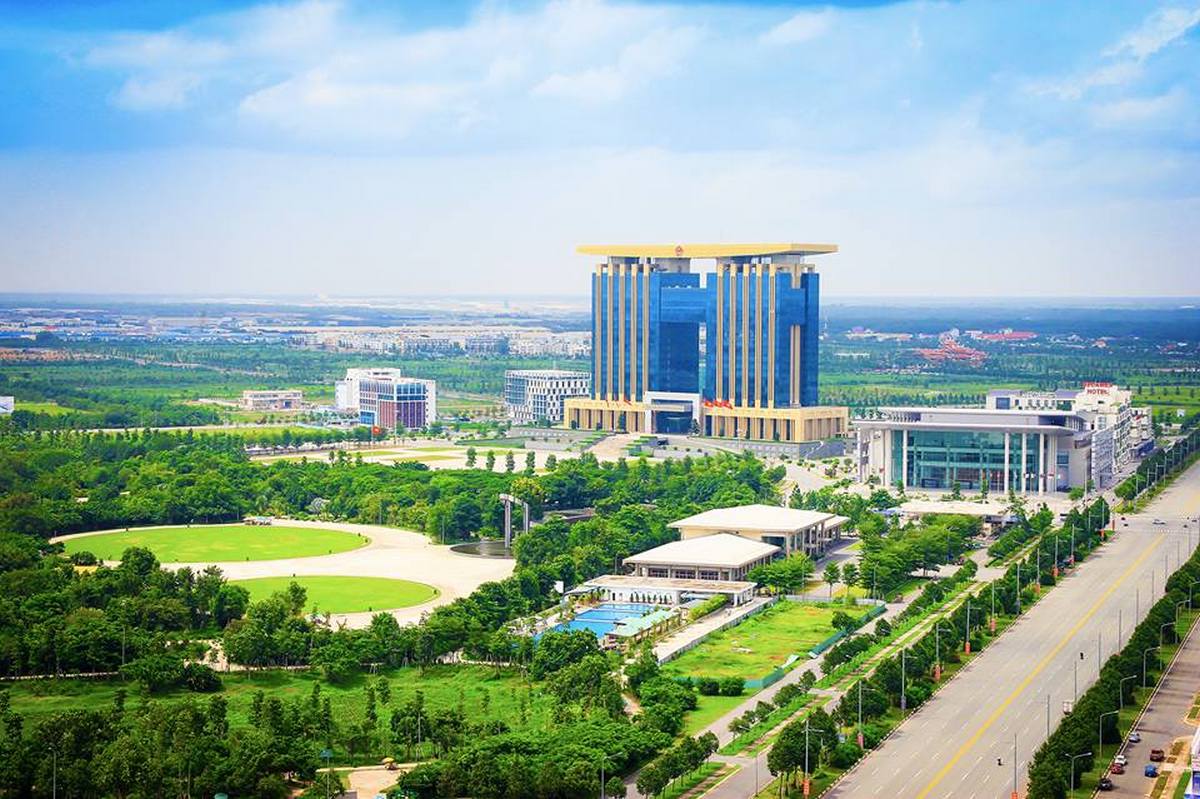 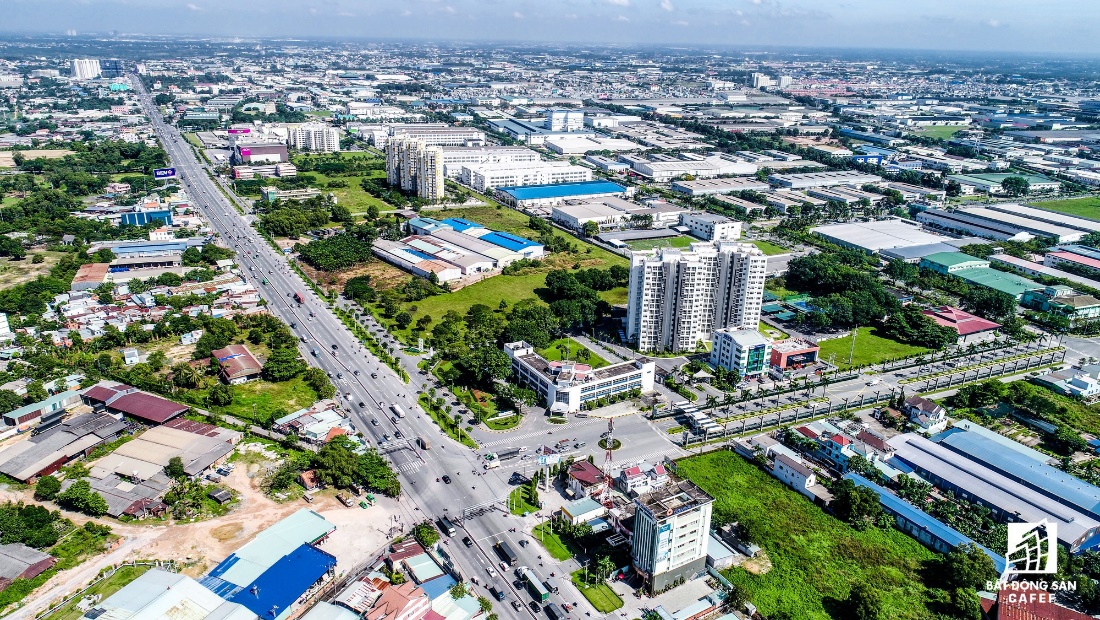 DISTRICT 9
Nearby
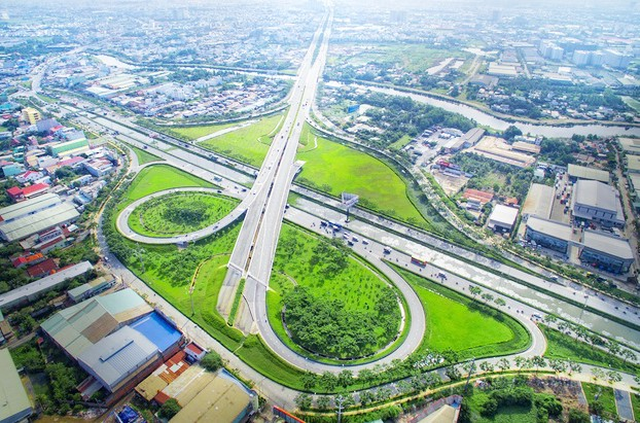 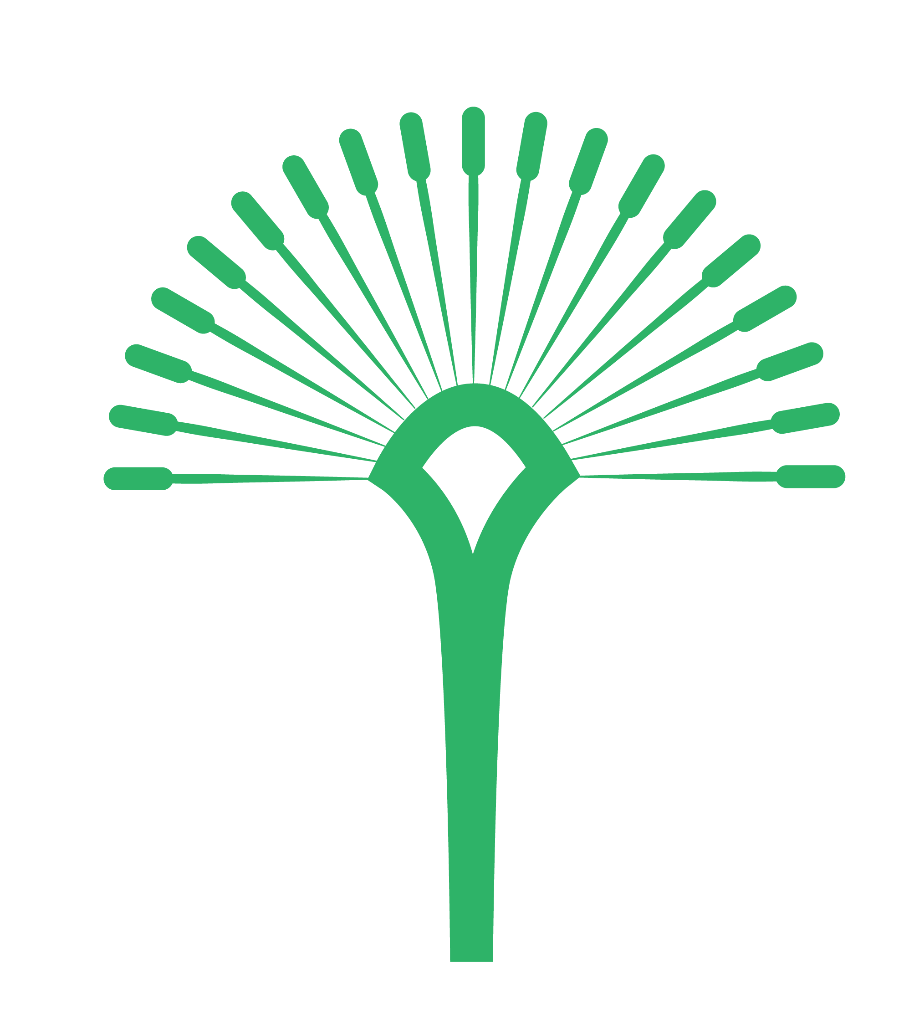 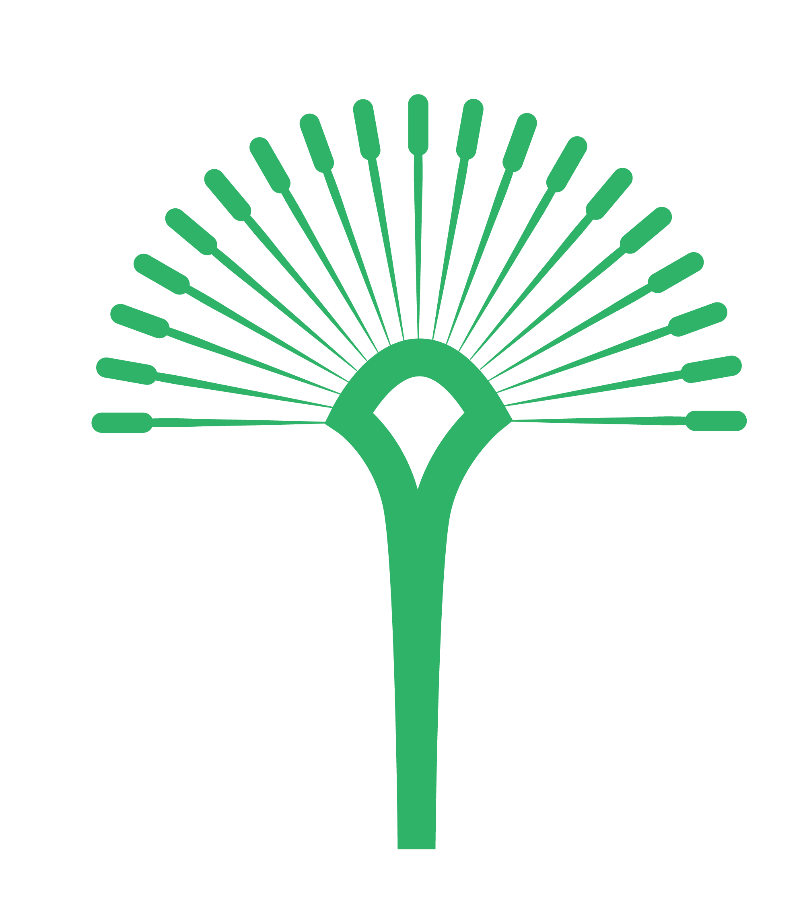 BINH DUONG PROVINCE
9 km
BIEN HOA CITY
18 km
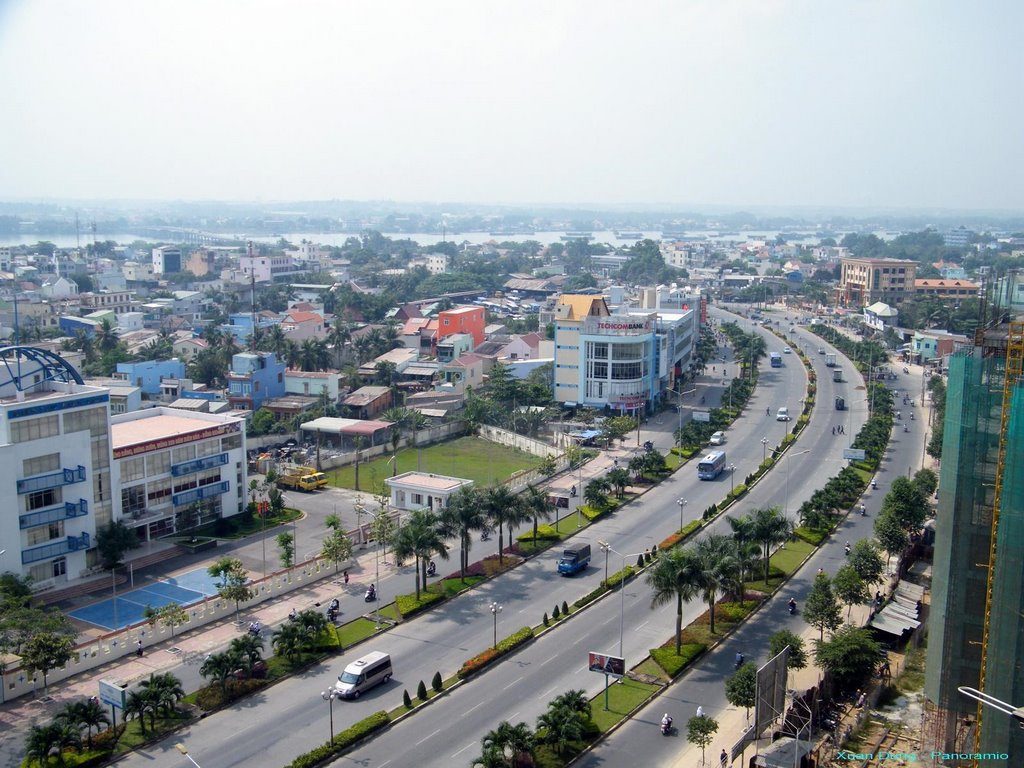 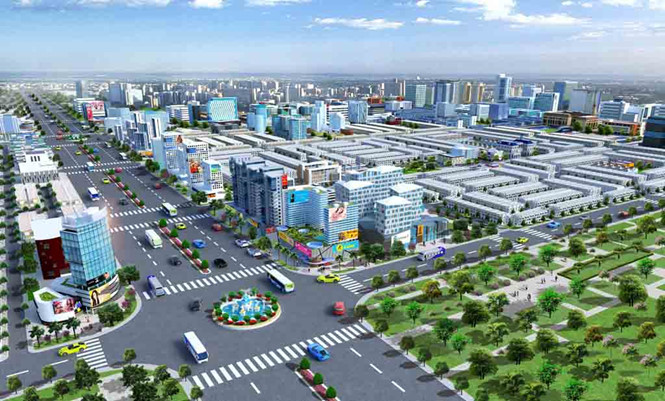 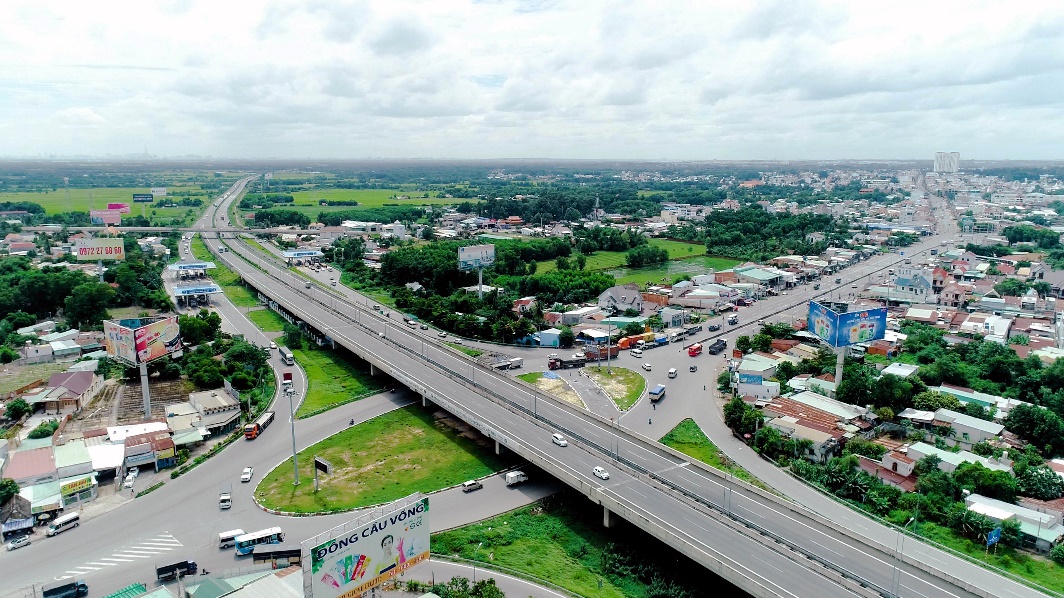 NHON TRACH NEW CITY
15 km
Warning : Whilst every care has been taken to ensure accuracy in the preparation of the information contained herein, no warranties whatsoever are given or legal representative is provided in respect thereon.  The vendor reserves the rights to modify features, the units, plans or the development or any part thereof as may be approved or required by the relevant authorities.
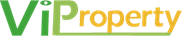 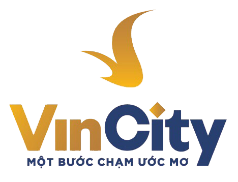 LINK TO SURROUNDING AREA
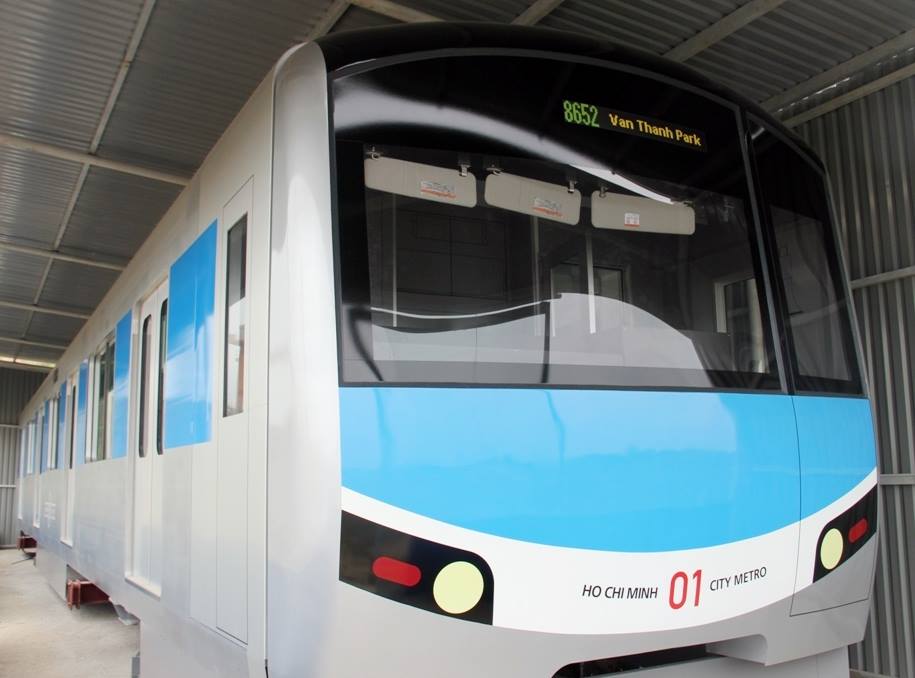 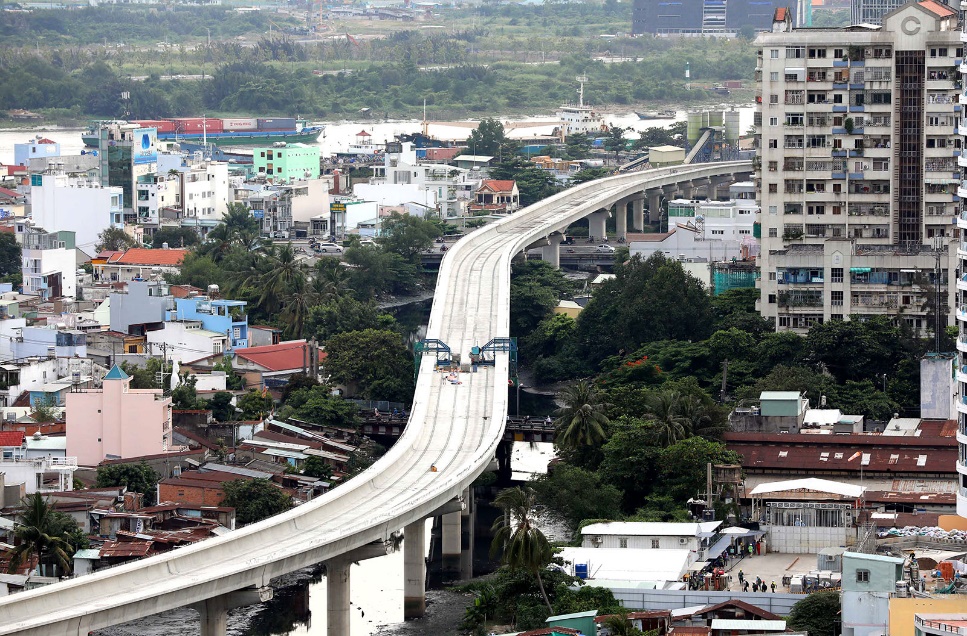 RING ROAD 3
Facade (1 km)
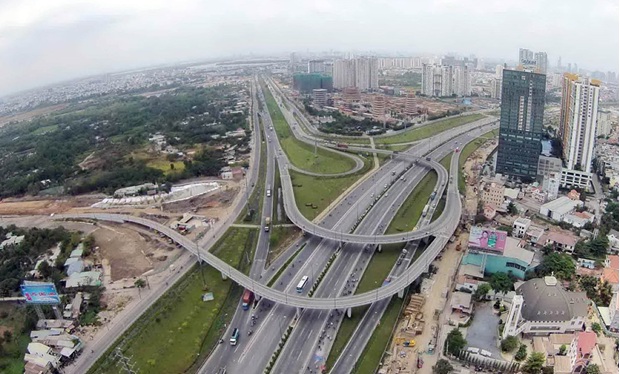 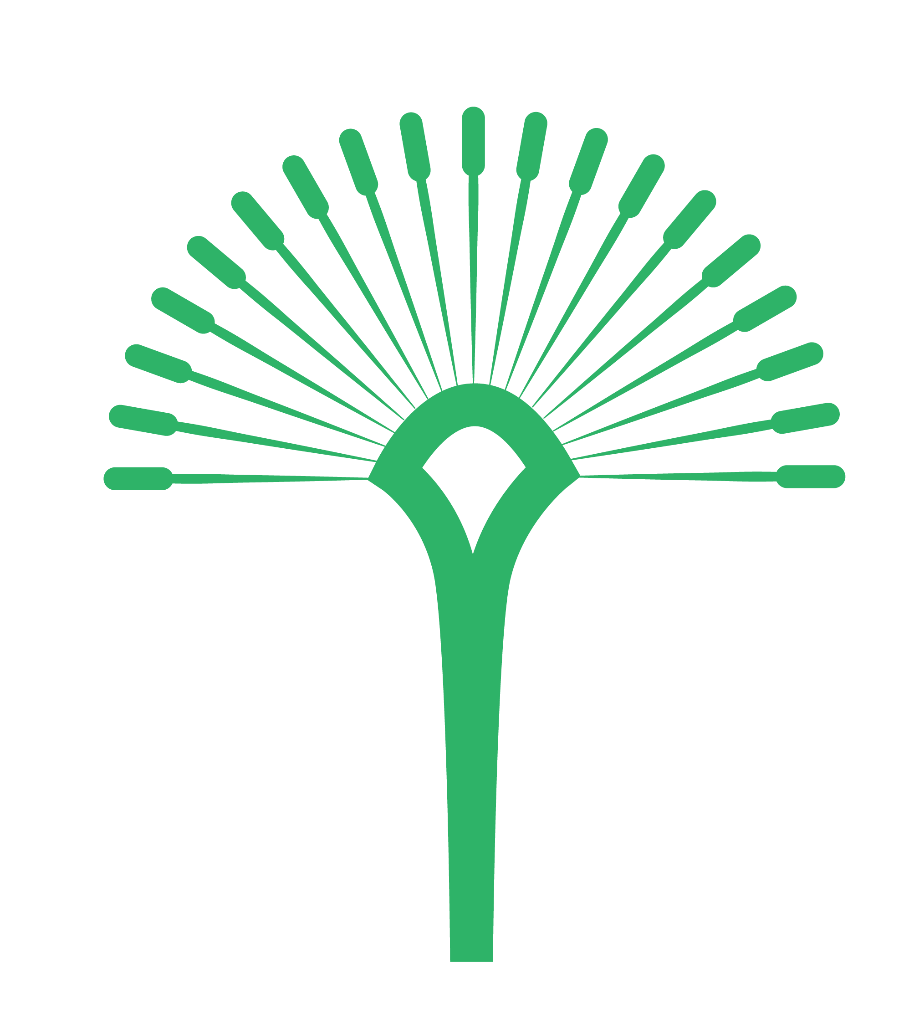 2 km
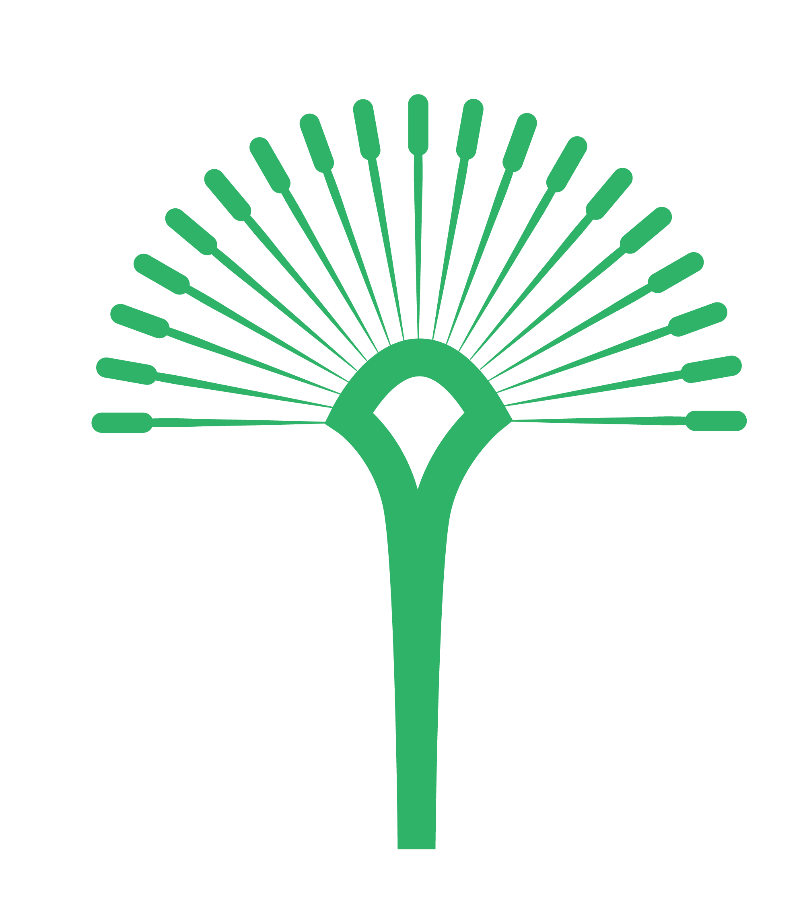 METRO LINE NO.1
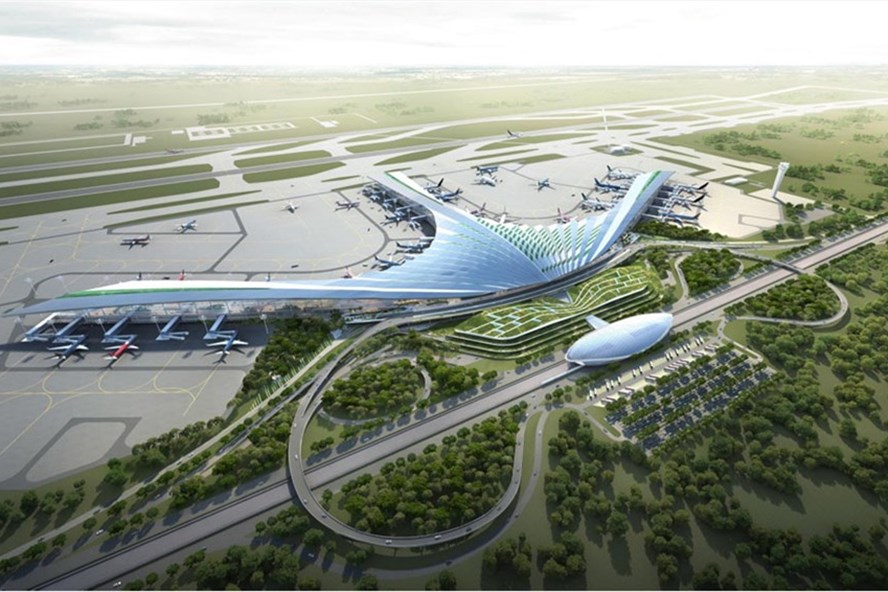 LONG THANH – DAU GIAY EXPRESSWAY
4 km
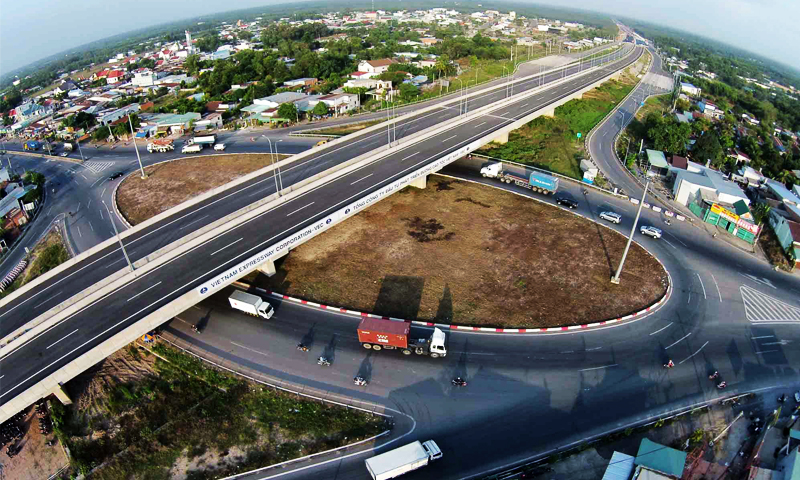 18 km
LONG THANH AIRPORT
Warning : Whilst every care has been taken to ensure accuracy in the preparation of the information contained herein, no warranties whatsoever are given or legal representative is provided in respect thereon.  The vendor reserves the rights to modify features, the units, plans or the development or any part thereof as may be approved or required by the relevant authorities.
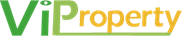 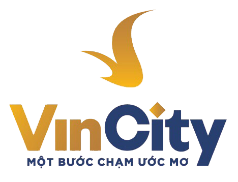 LINK TO THE ULTILITIES
CO.OP MART DIST. 9
3.8 km
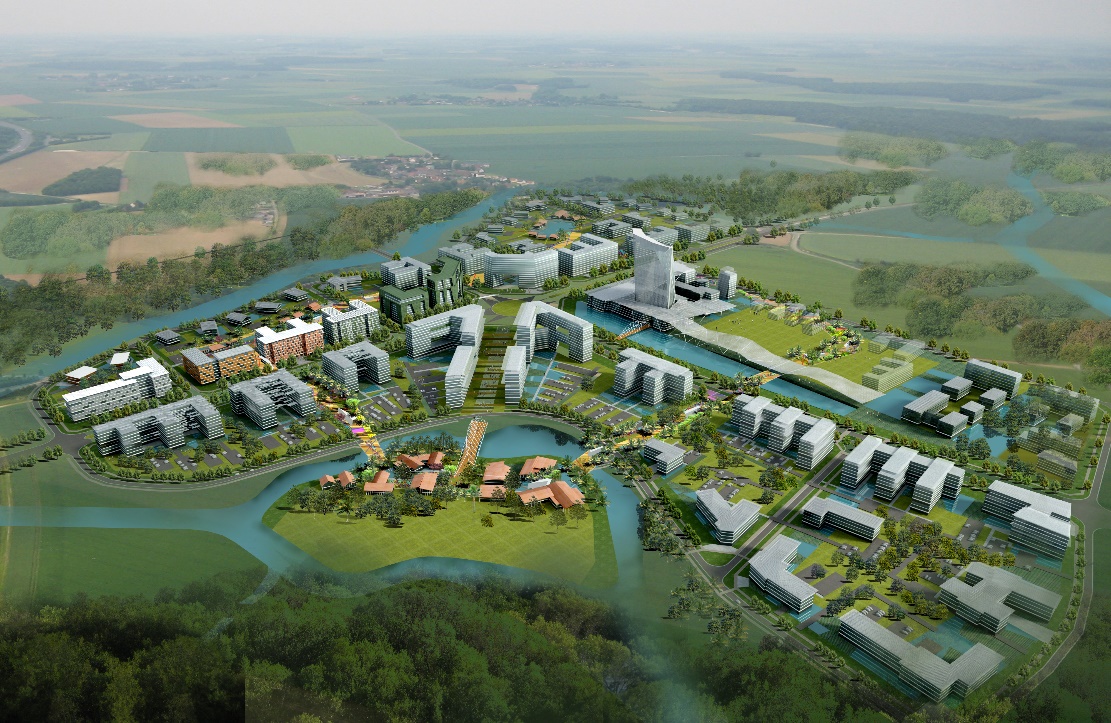 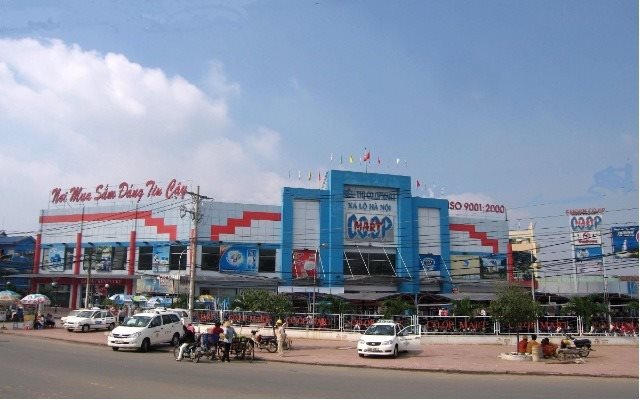 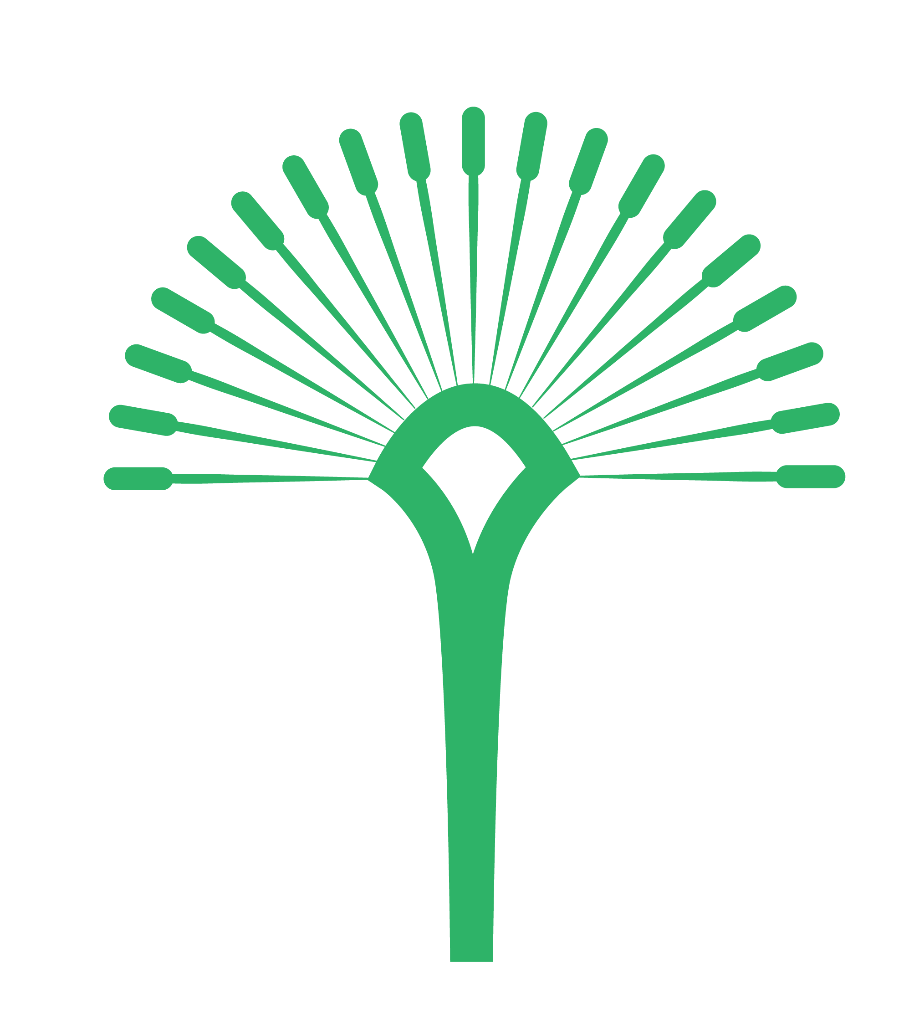 2 km
Saigon Hi-tech Park
SUOI TIEN AMUSEMENT PARK
RACH CHIEC
GOLF COURT
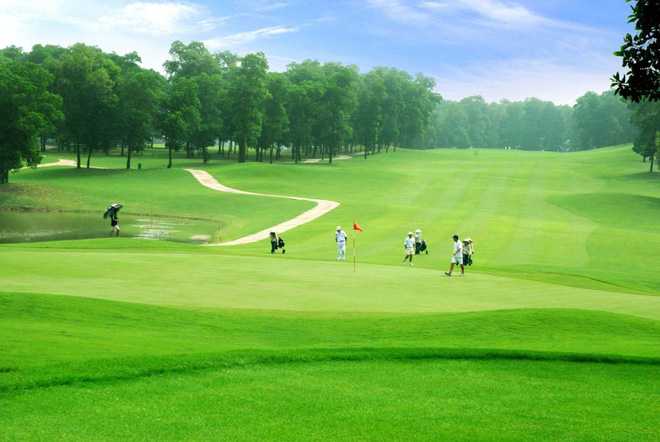 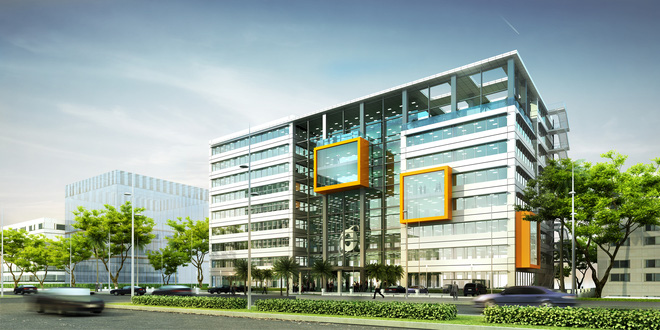 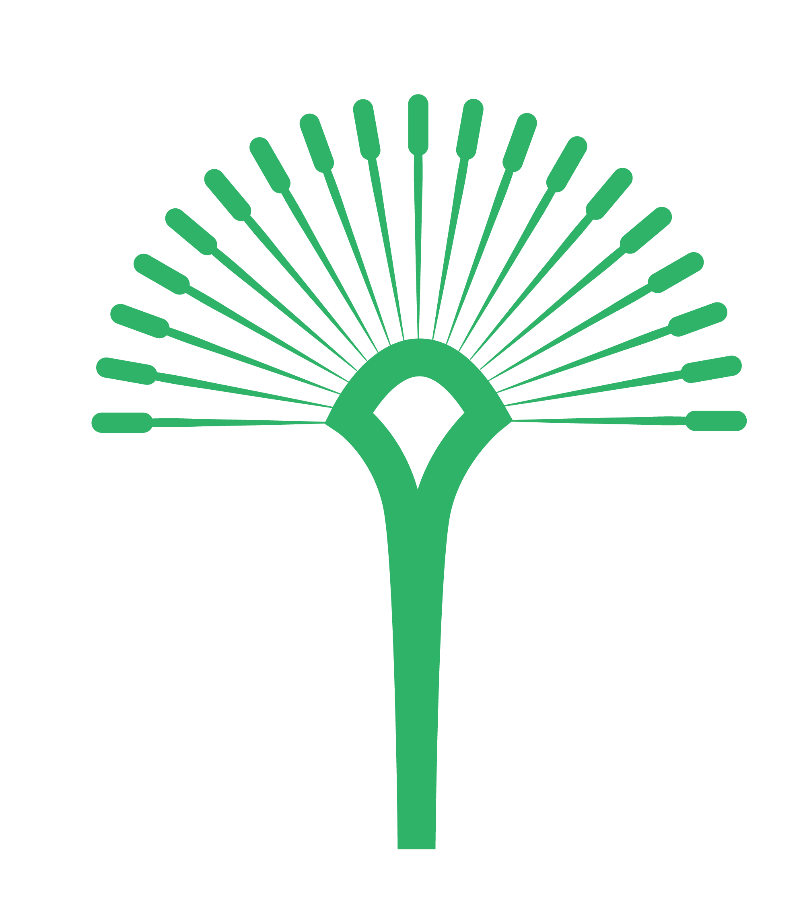 4 km
6 km
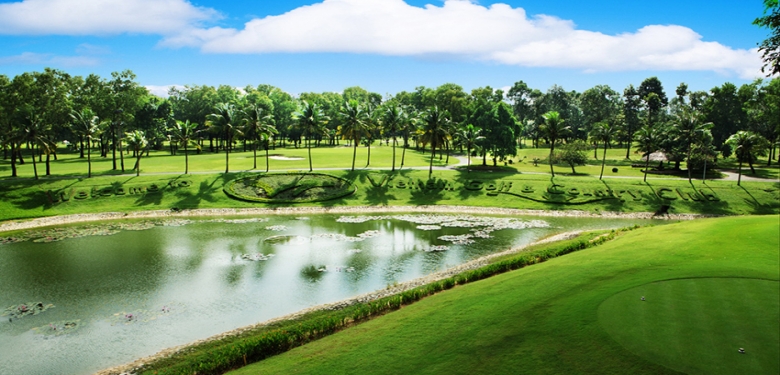 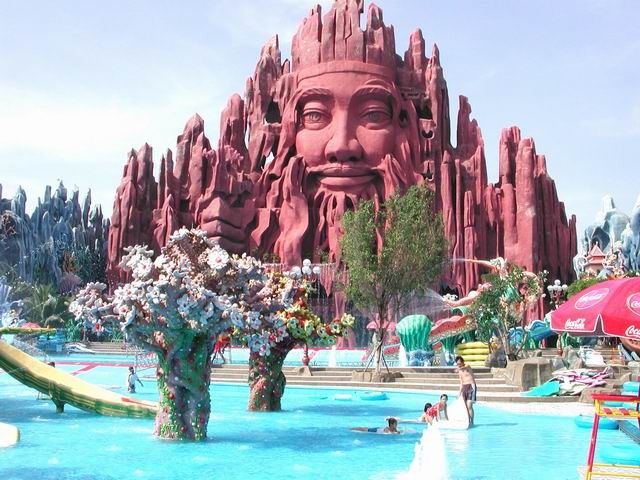 VIETNAM GOLF & COUNTRY CLUB Q9
CITY GENERAL
HOSPITAL
1 km
5.6 km
Warning : Whilst every care has been taken to ensure accuracy in the preparation of the information contained herein, no warranties whatsoever are given or legal representative is provided in respect thereon.  The vendor reserves the rights to modify features, the units, plans or the development or any part thereof as may be approved or required by the relevant authorities.
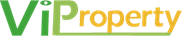 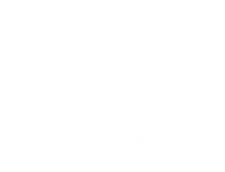 03
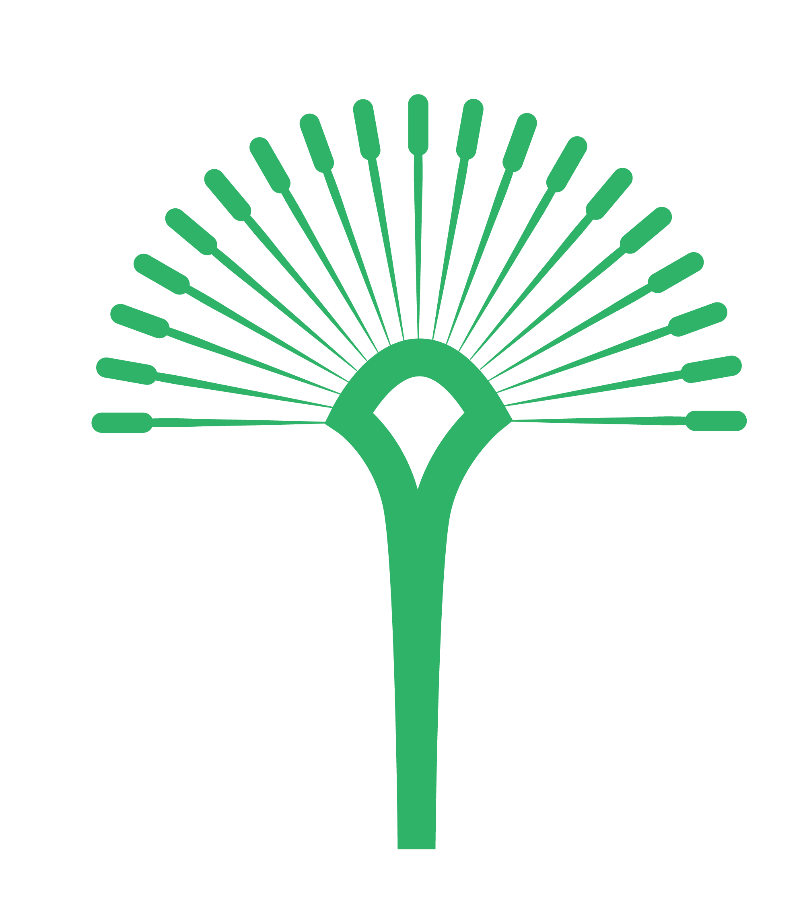 EXPECTED HANDOVER CONDITION
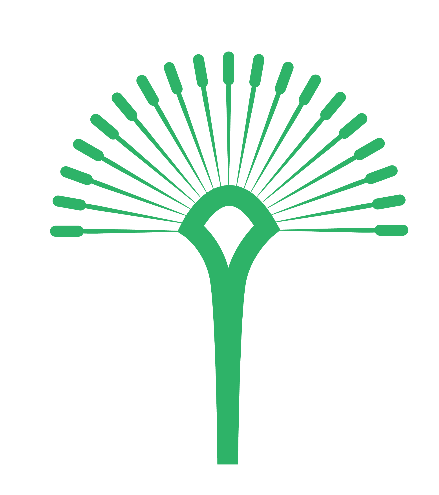 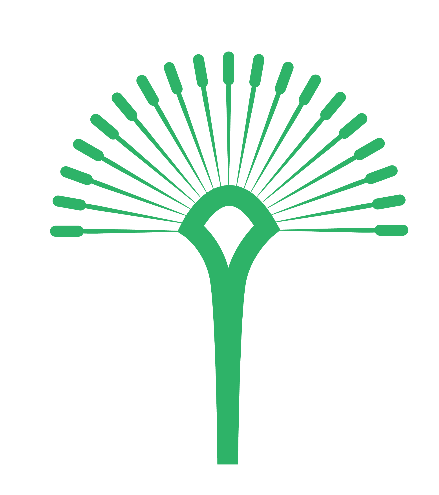 Warning : Whilst every care has been taken to ensure accuracy in the preparation of the information contained herein, no warranties whatsoever are given or legal representative is provided in respect thereon.  The vendor reserves the rights to modify features, the units, plans or the development or any part thereof as may be approved or required by the relevant authorities.
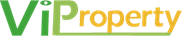 01
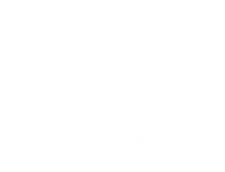 HAND-OVER STANDARD / MINIMUM STANDARD
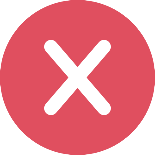 NO WARDROBE/ CABINET
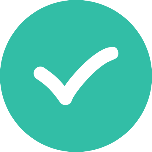 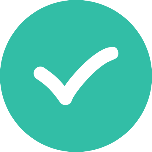 TIMBER FLOOR AT BEDROOM
SANITARY WARES
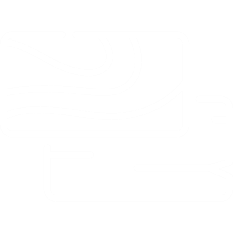 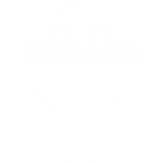 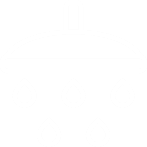 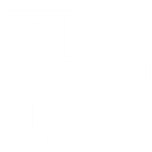 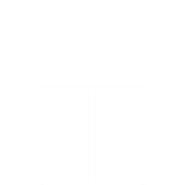 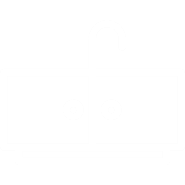 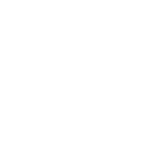 Lavabo, Toilet, Stand shower
Cabinet kitchen
Built-in wardrobe at bedroom
Sink & water tap
NO OVEN – NO HOOD
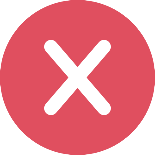 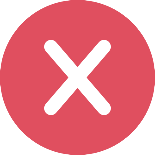 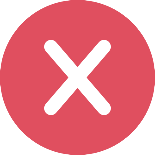 NO ELECTRIC
WATER HEATER
NO AC
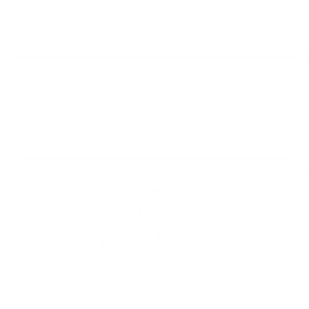 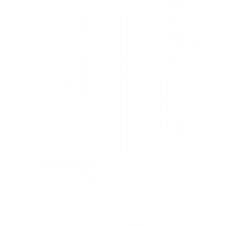 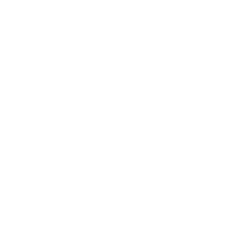 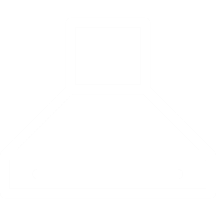 Do not have sleeve
Connect via pipe & standby head
Warning : Whilst every care has been taken to ensure accuracy in the preparation of the information contained herein, no warranties whatsoever are given or legal representative is provided in respect thereon.  The vendor reserves the rights to modify features, the units, plans or the development or any part thereof as may be approved or required by the relevant authorities.
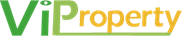 02
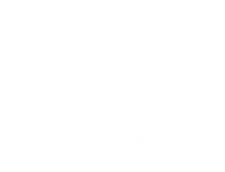 PRIMARY HAND-OVER STANDARD
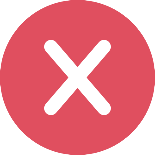 KITCHEN &
BATHROOM CABINET
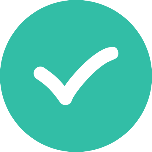 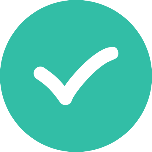 NO WARDROBE
SANITARY WARES
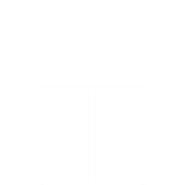 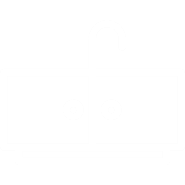 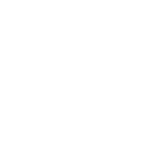 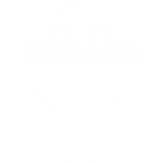 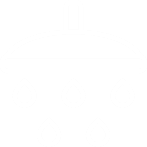 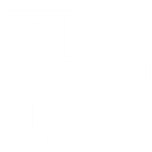 Sink & water tap
Cabinet kitchen
(In all rooms)
Lavabo, Toilet, Stand shower
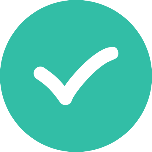 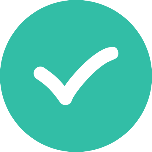 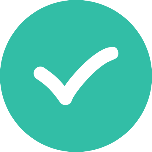 ELECTRIC WATER
HEATER
AC
OVEN – HOOD
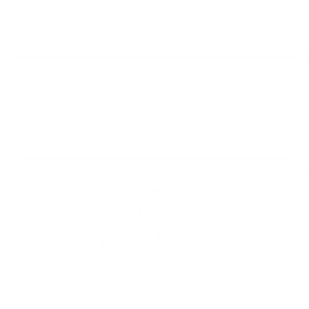 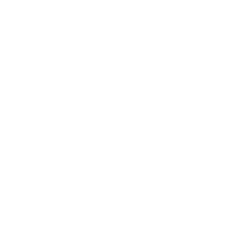 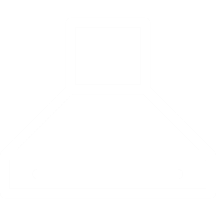 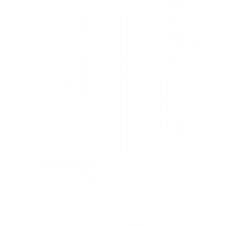 Warning : Whilst every care has been taken to ensure accuracy in the preparation of the information contained herein, no warranties whatsoever are given or legal representative is provided in respect thereon.  The vendor reserves the rights to modify features, the units, plans or the development or any part thereof as may be approved or required by the relevant authorities.
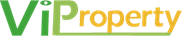 03
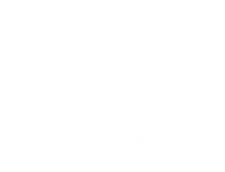 HAND-OVER STANDARD OF PRIMARY INTERIOR
FURNITURE
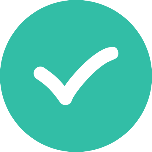 SANITARY WARES
KITCHEN CABINET, BATHROOM CABINET, WARDROBE
OVEN - HOOD
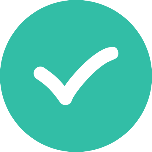 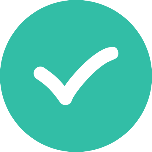 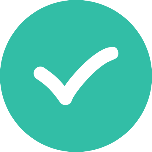 AC
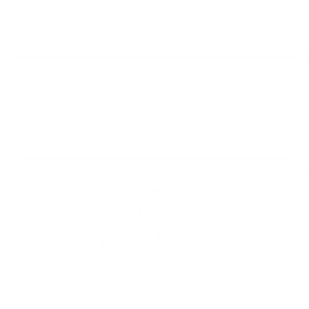 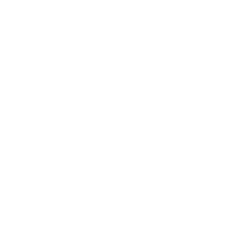 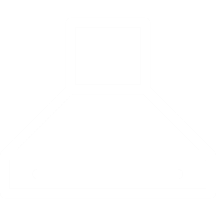 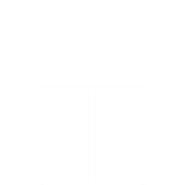 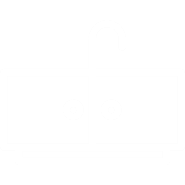 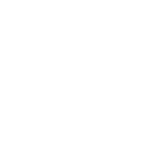 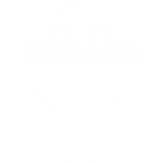 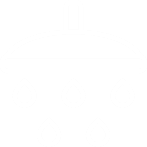 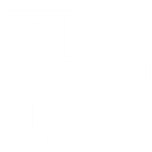 Lavabo, Toilet, Stand shower
For master bedroom
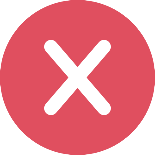 NO ELECTRIC/ REFRIGERATION & HOUSEHOLD APPLIANCES
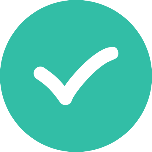 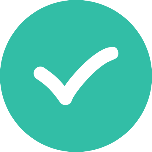 ELECTRIC
WATER HEATER
PRIMARY INTERIOR
FURNITURE
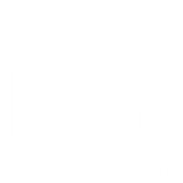 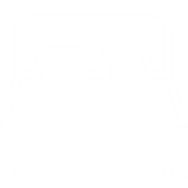 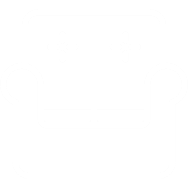 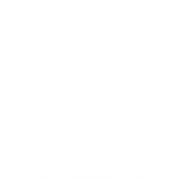 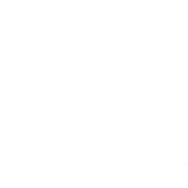 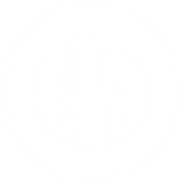 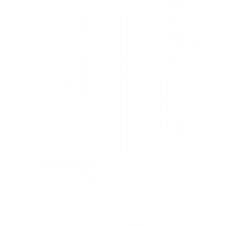 Sofa, Coffe table, Dining table, bed + mattress, Window coverings
Television, Refrigerator
Dishes
Warning : Whilst every care has been taken to ensure accuracy in the preparation of the information contained herein, no warranties whatsoever are given or legal representative is provided in respect thereon.  The vendor reserves the rights to modify features, the units, plans or the development or any part thereof as may be approved or required by the relevant authorities.
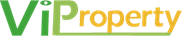 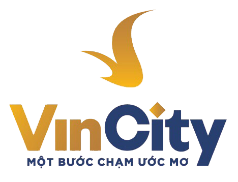 PAYMENT SCHEDULE
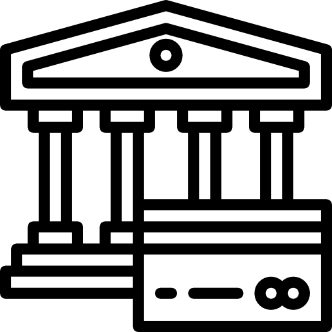 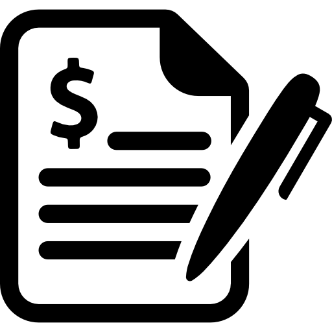 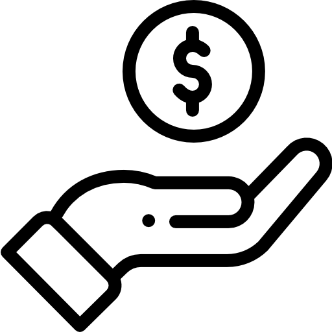 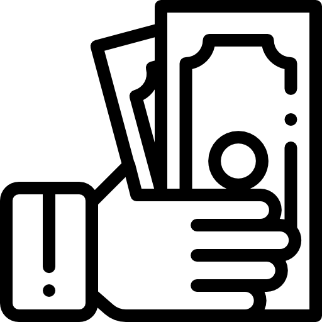 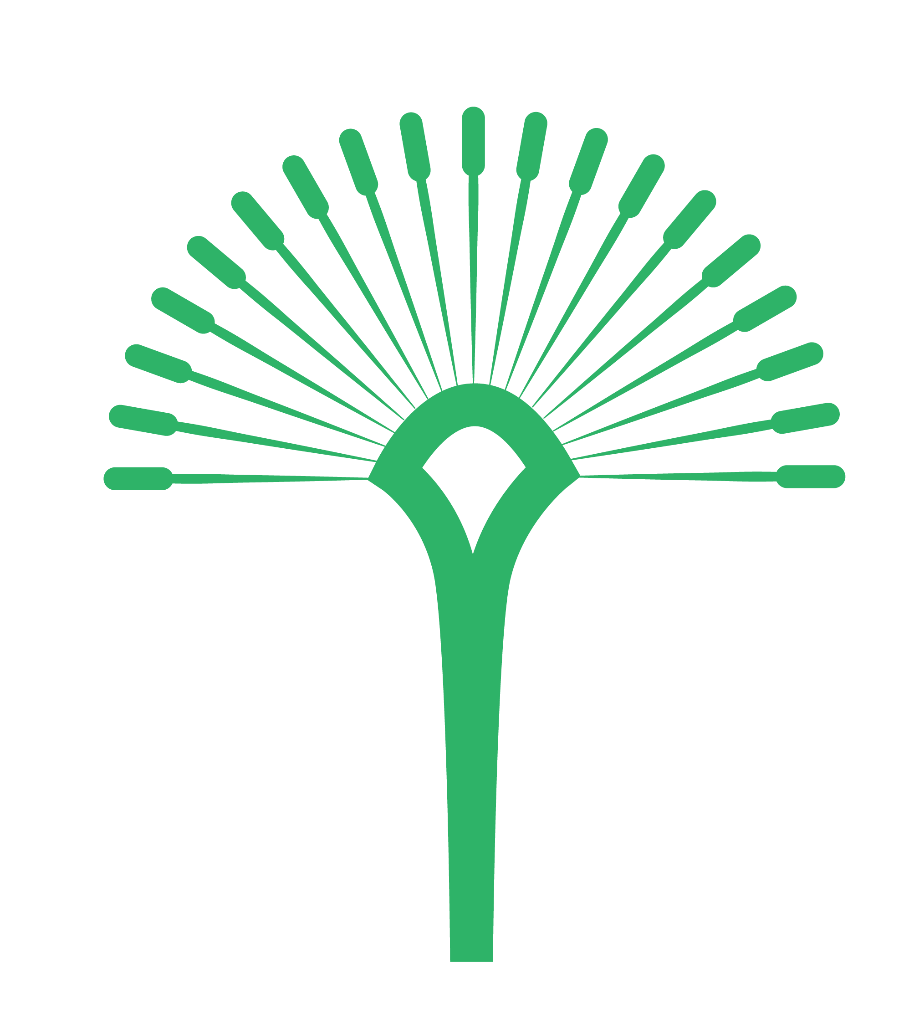 SIGNING SALES & PURCHASING CONTRACT
180 DAYS LATER
90 DAYS LATER
TECHCOMBANK
10% of total price
Bank loan supporting up to 35 years
10% of total price
10% of total price
Warning : Whilst every care has been taken to ensure accuracy in the preparation of the information contained herein, no warranties whatsoever are given or legal representative is provided in respect thereon.  The vendor reserves the rights to modify features, the units, plans or the development or any part thereof as may be approved or required by the relevant authorities.
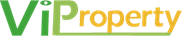 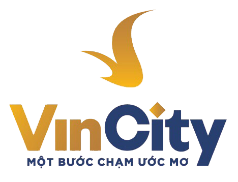 WHY CHOOSE VINCITY
Only 200 mil. VND paid
within 6 months, get HOUSEHOLD BOOK in SAI GON
Continue making
payment on the value of contract 2 YEARS LATER.
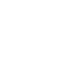 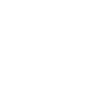 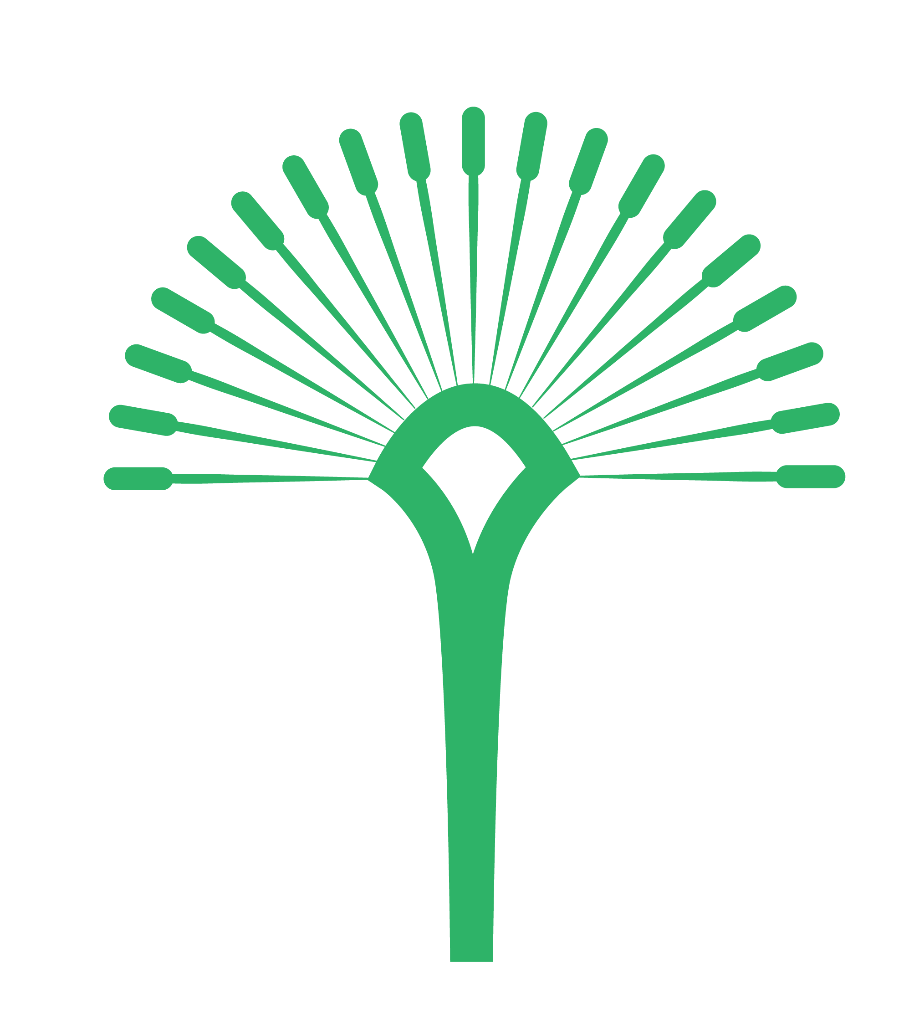 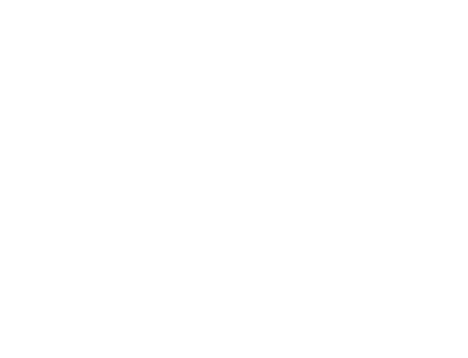 The apartment is
designed SMARTLY to   serve many  different
kinds of resident.
RING ROAD 3 goes
around the center of the project
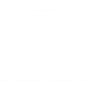 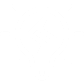 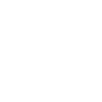 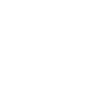 Urban planning is synchronized,
civilized, modern, especially owning  SOUTHEAST ASIA'S  LARGEST RIVERINE PARK (36 hectare)
A lot of ultilities
around
Warning : Whilst every care has been taken to ensure accuracy in the preparation of the information contained herein, no warranties whatsoever are given or legal representative is provided in respect thereon.  The vendor reserves the rights to modify features, the units, plans or the development or any part thereof as may be approved or required by the relevant authorities.
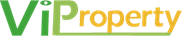 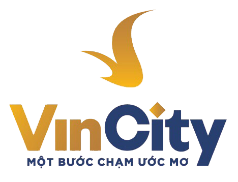 PROJECT TEAM
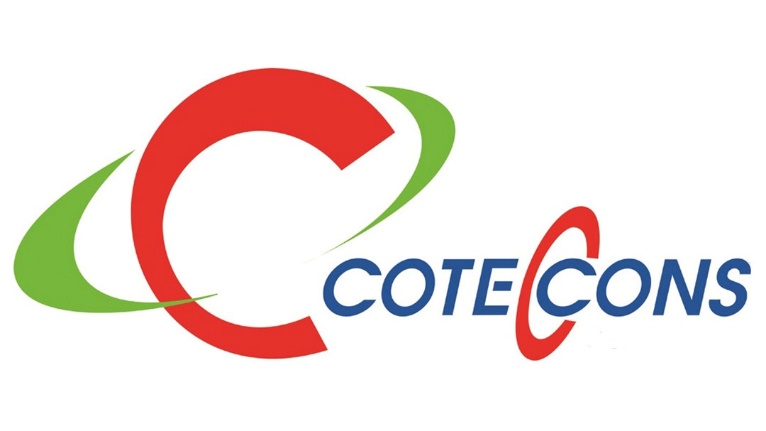 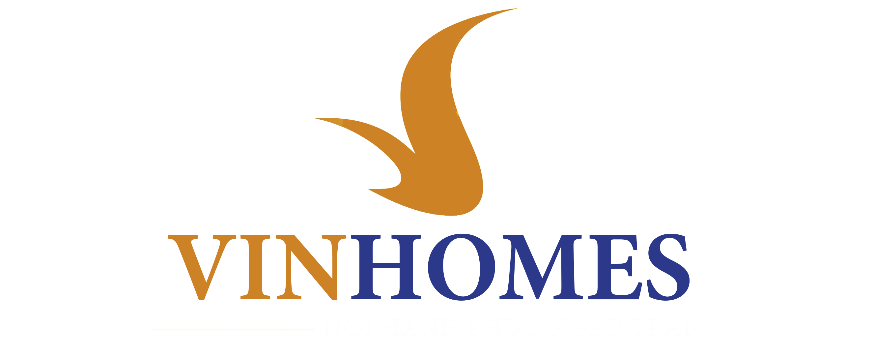 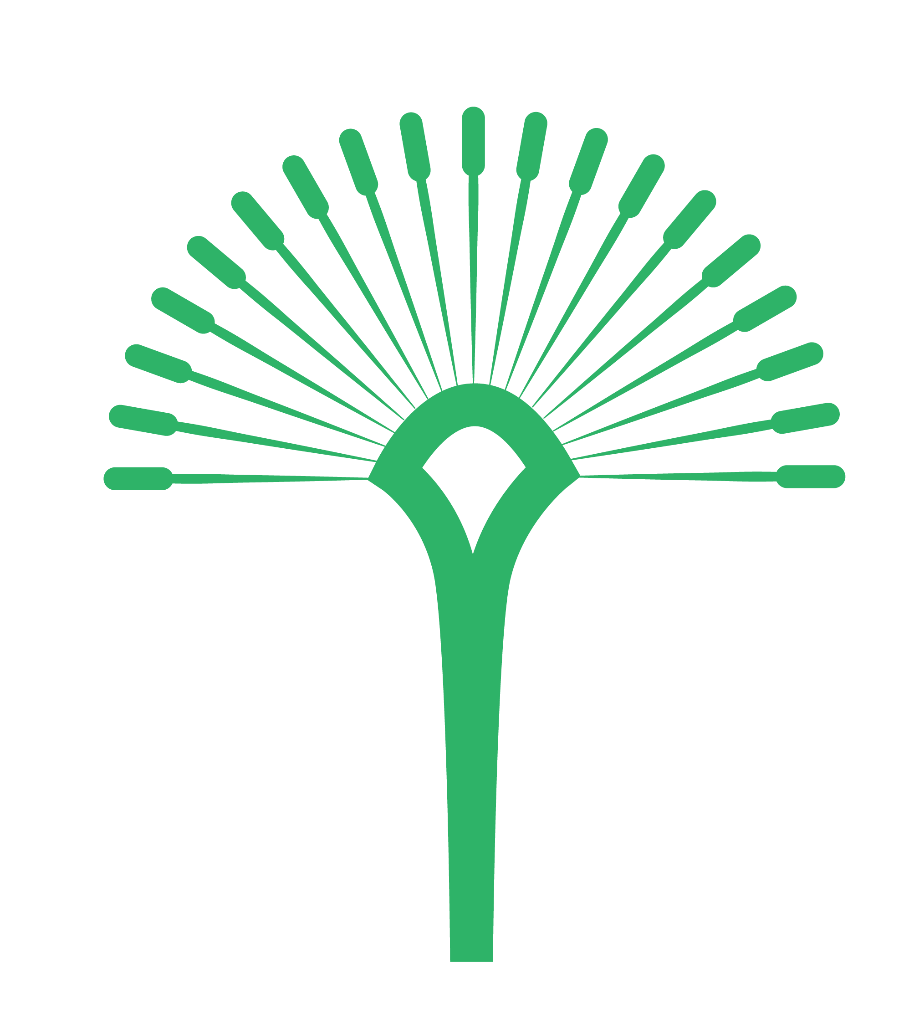 The Design consult by :
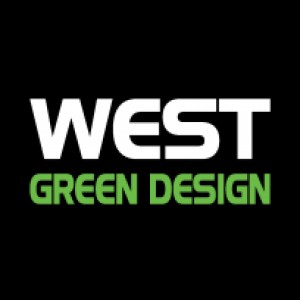 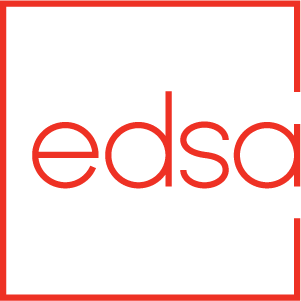 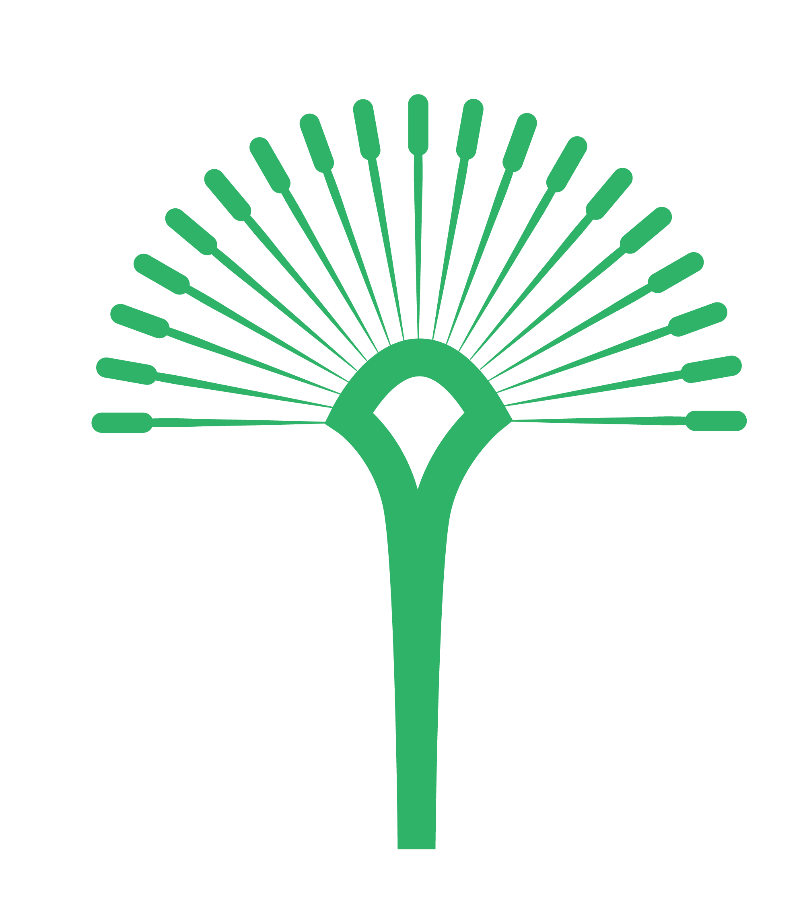 EDSA (America) – Leading designer company with over 50 years experience
WEST GREEN DESIGN (Canada), Head office at Vancouver, Canada
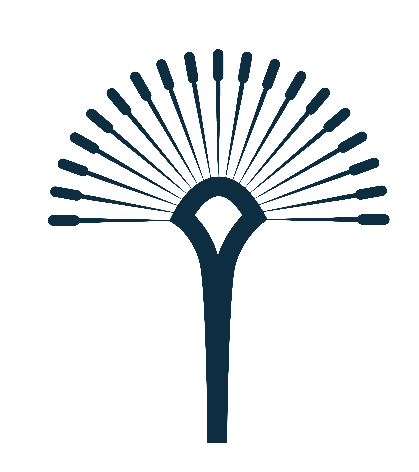 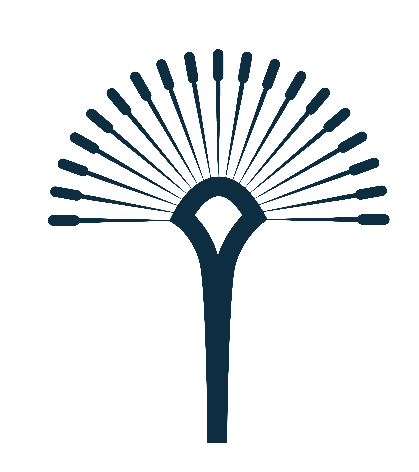 Warning : Whilst every care has been taken to ensure accuracy in the preparation of the information contained herein, no warranties whatsoever are given or legal representative is provided in respect thereon.  The vendor reserves the rights to modify features, the units, plans or the development or any part thereof as may be approved or required by the relevant authorities.
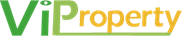 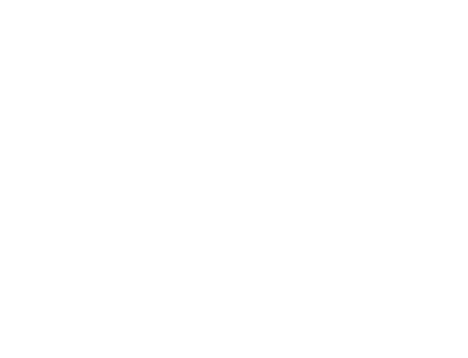 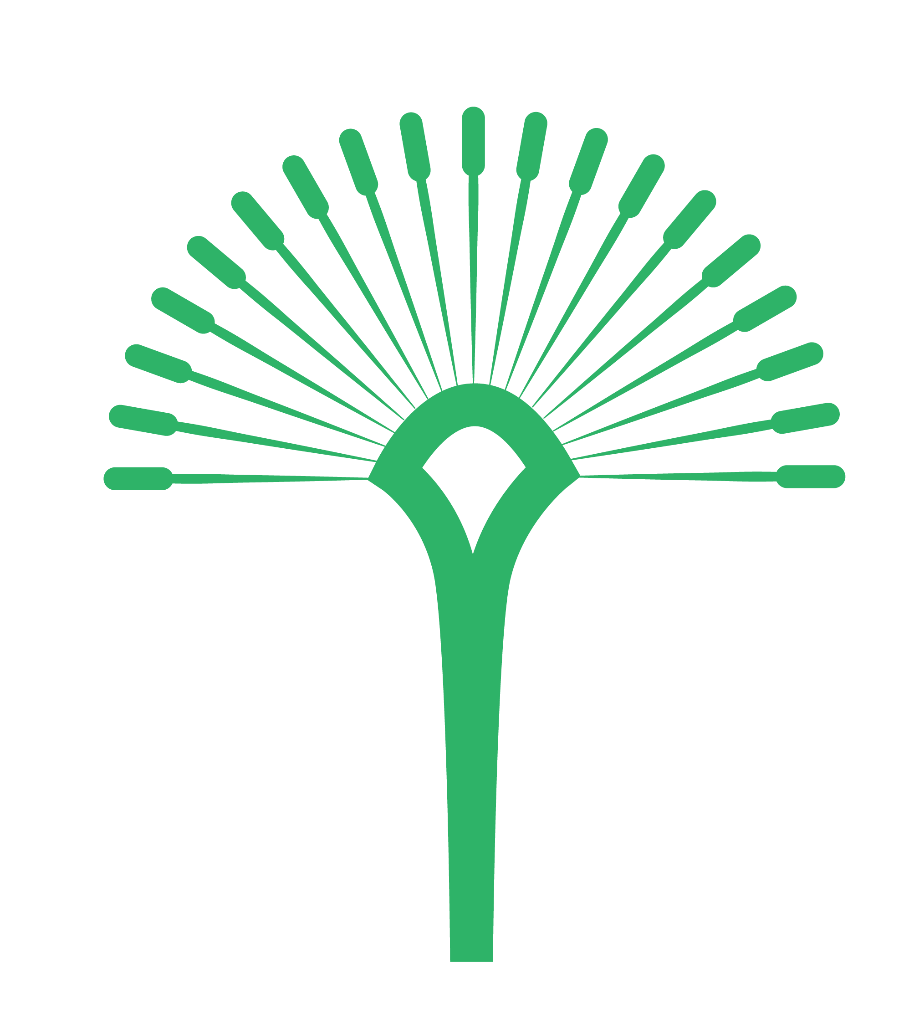 VIPROPERTY JOINT STOCK COMPANY
C1 - SH.09 Vinhomes Central Park, 720A Dien Bien Phu Str, Ward 22, Binh Thanh Dist, HCMC
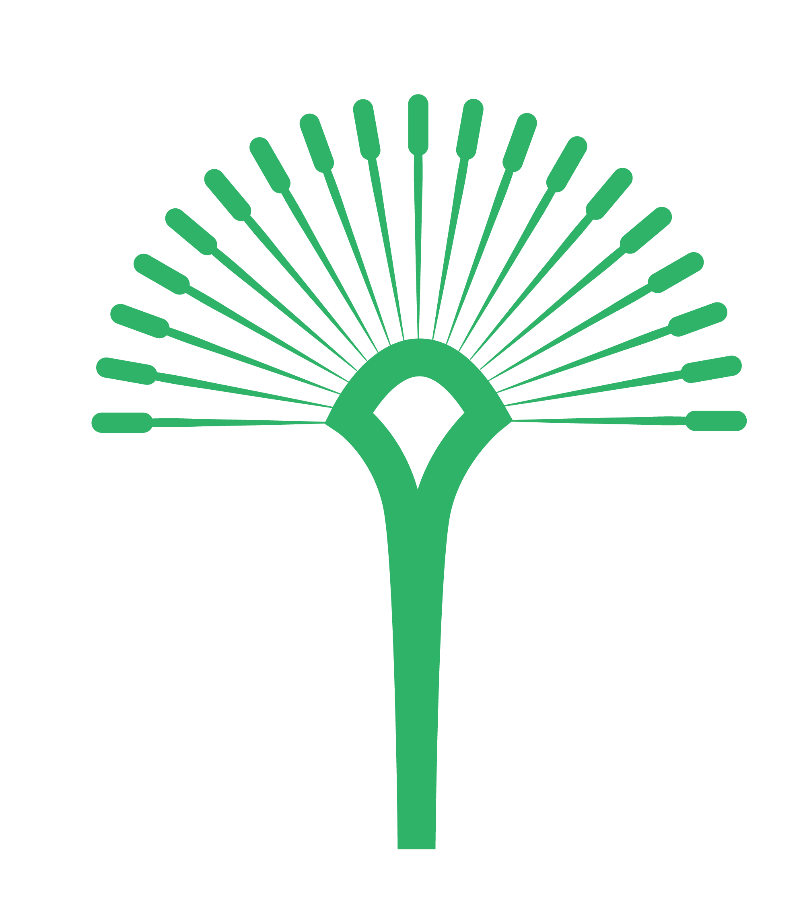 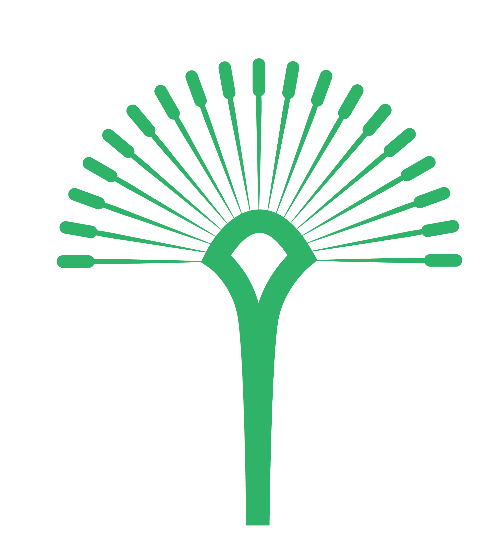 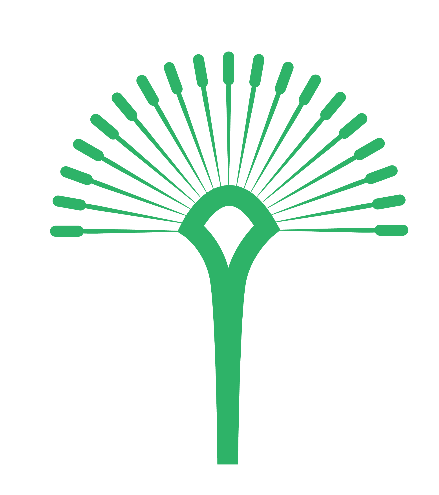 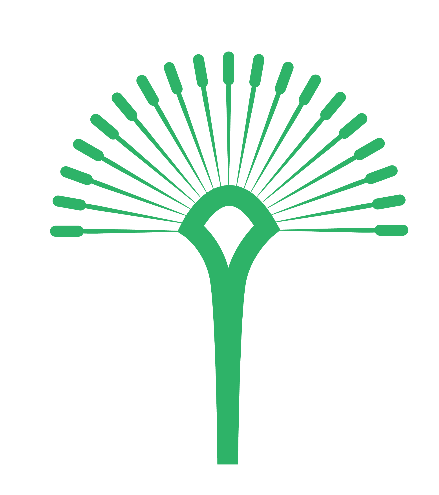